Special Immigrant Juvenile Status
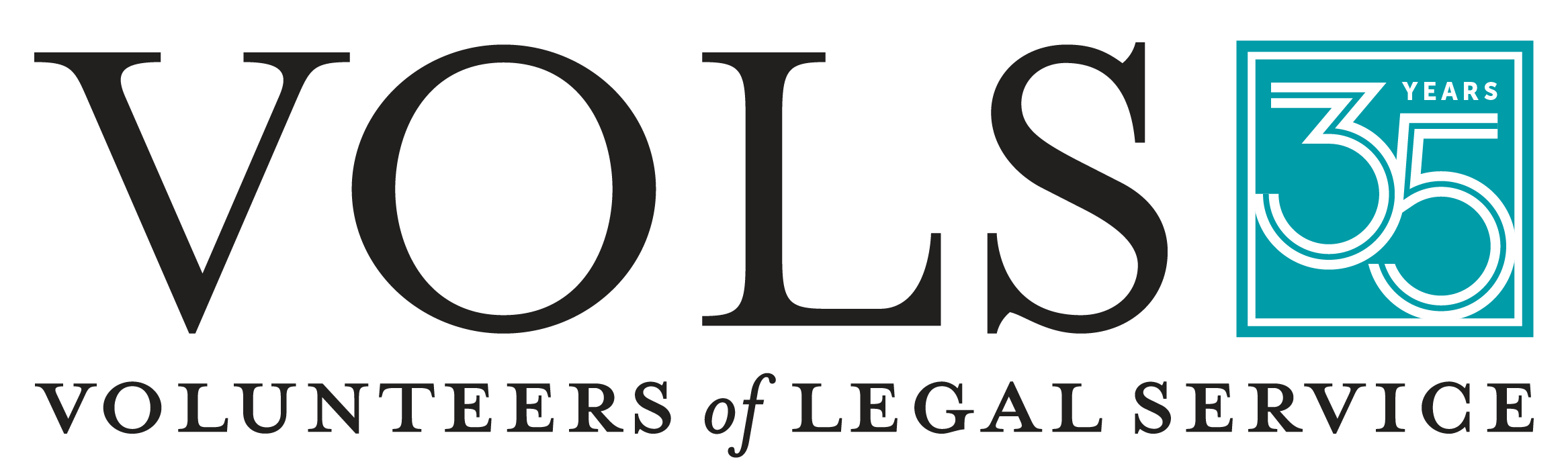 Sin Yen Ling, Immigration Project Director
Emma Morgenstern, Immigrant Justice Corps Fellow
JANUARY 2022
VOLS: Who We Are
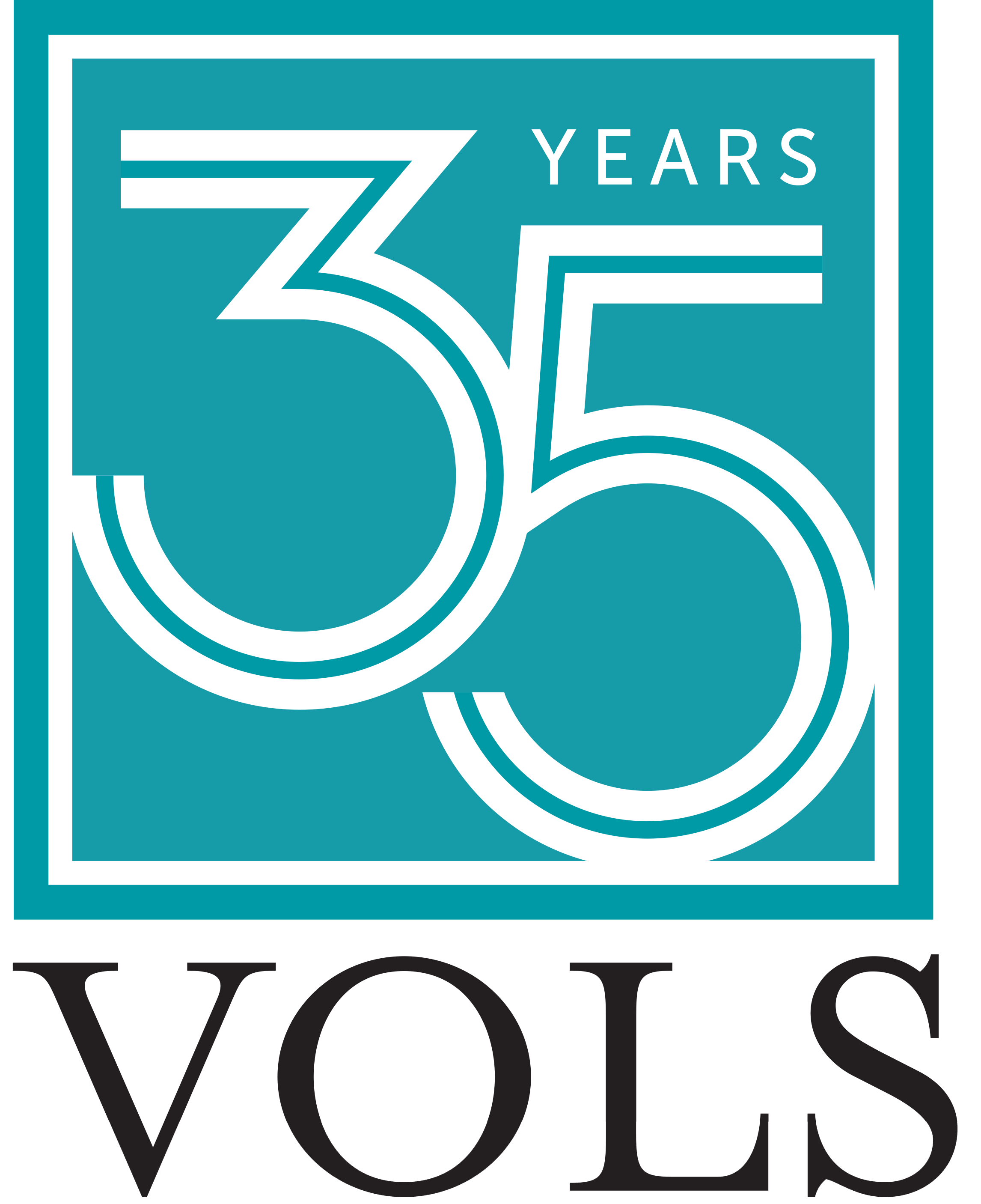 Volunteers of Legal Service harnesses the power of New York City’s legal community and neighborhood-based partners to provide free, civil legal services when and where they are needed most. Our staff and volunteer lawyers help New Yorkers to attain dignity, security, and opportunity.
EQUAL JUSTICE
We serve New Yorkers who are unable to access legal support due to low household income or underserved socio-economic background.

EXPERT SERVICE
Our public-interest staff attorneys work alongside 1,000+ pro bono lawyers to advise, represent, and advocate on behalf of our clients.


COMMUNITY IMPACT
We partner with 200+ local organizations, such as schools or community nonprofits, to help anchor the safety net in New York City.
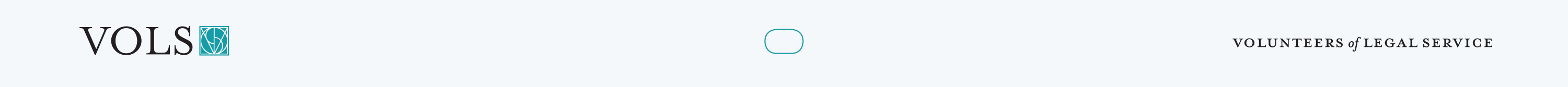 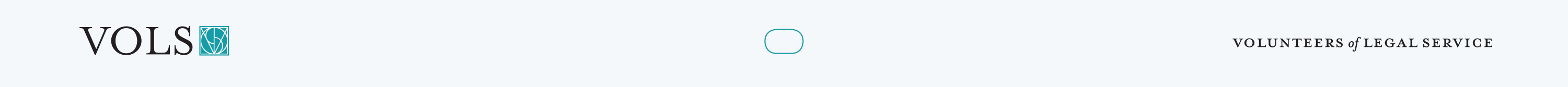 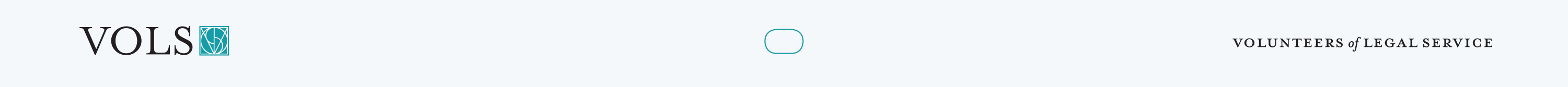 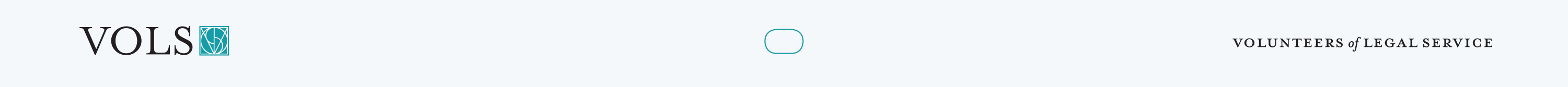 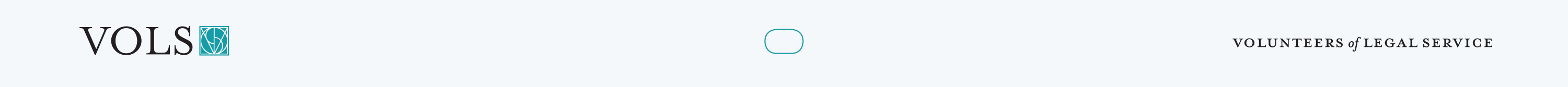 2
Today’s Objectives
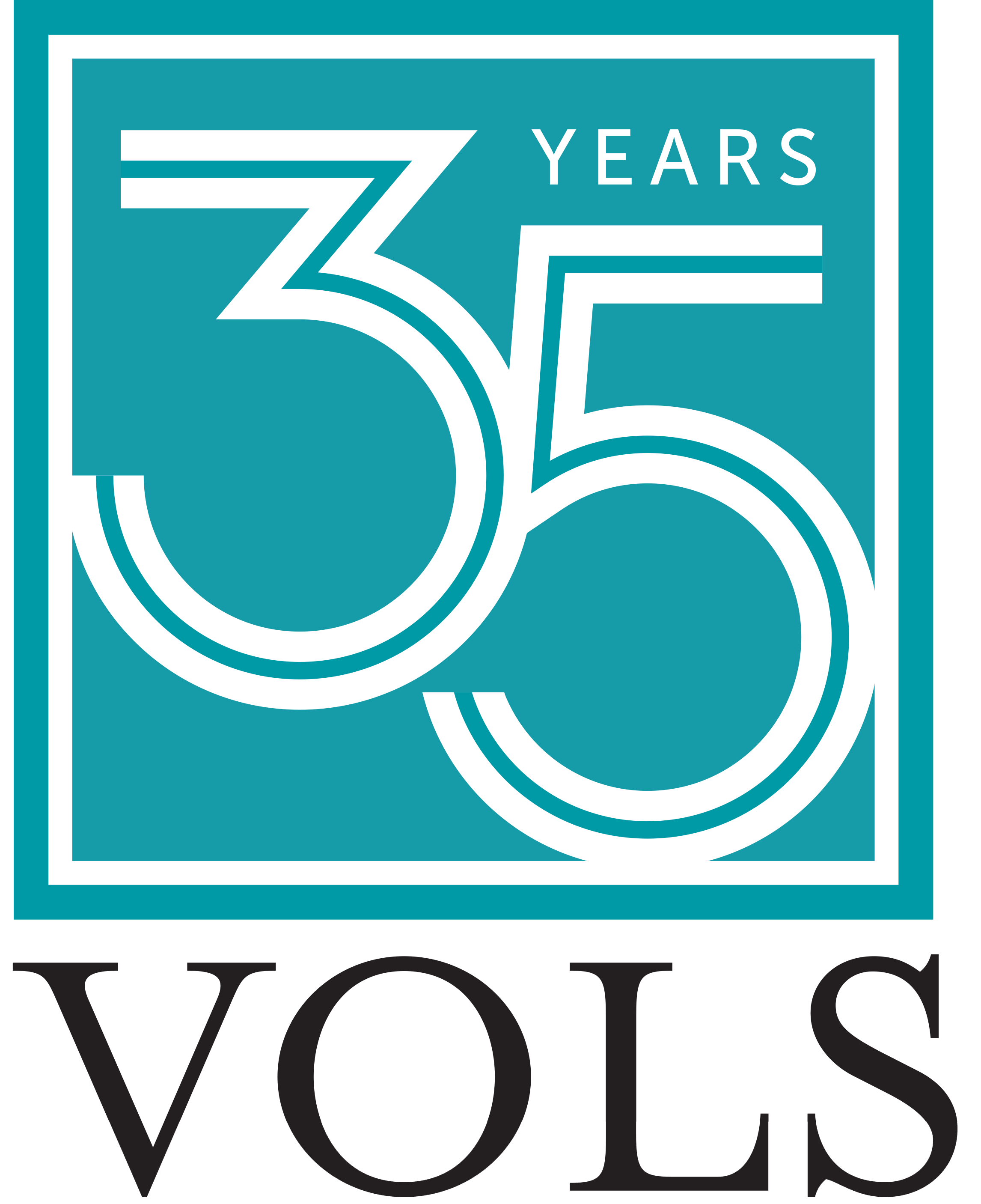 Learn basics of immigration options for children
Understand New York State Family Court procedures
Discuss Petitioning for Special Immigrant Juvenile Status (SIJS)
Cover policy changes & federal litigation updates
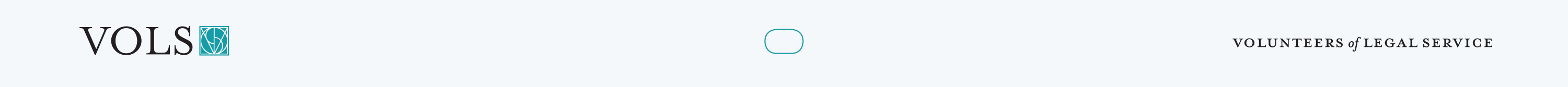 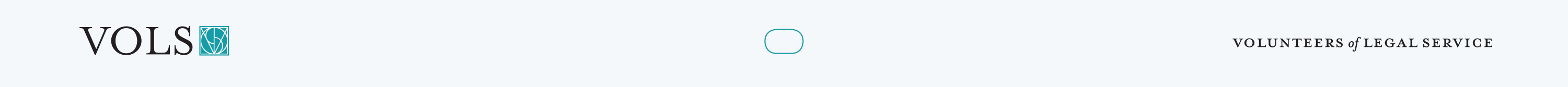 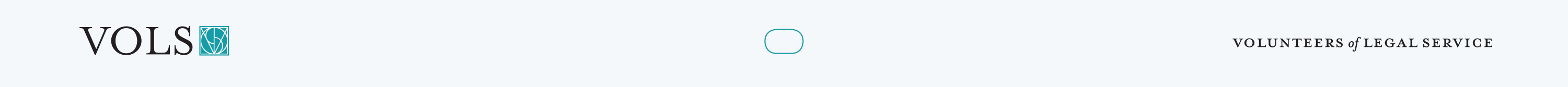 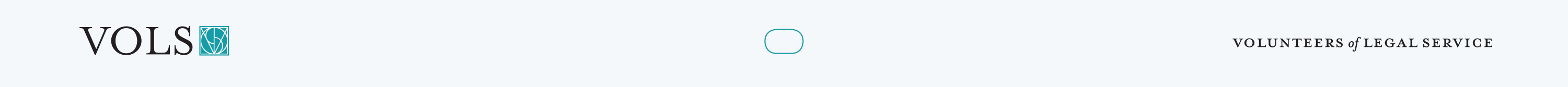 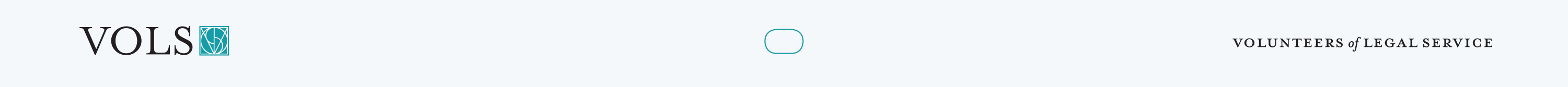 3
What are the benefits of SIJS?
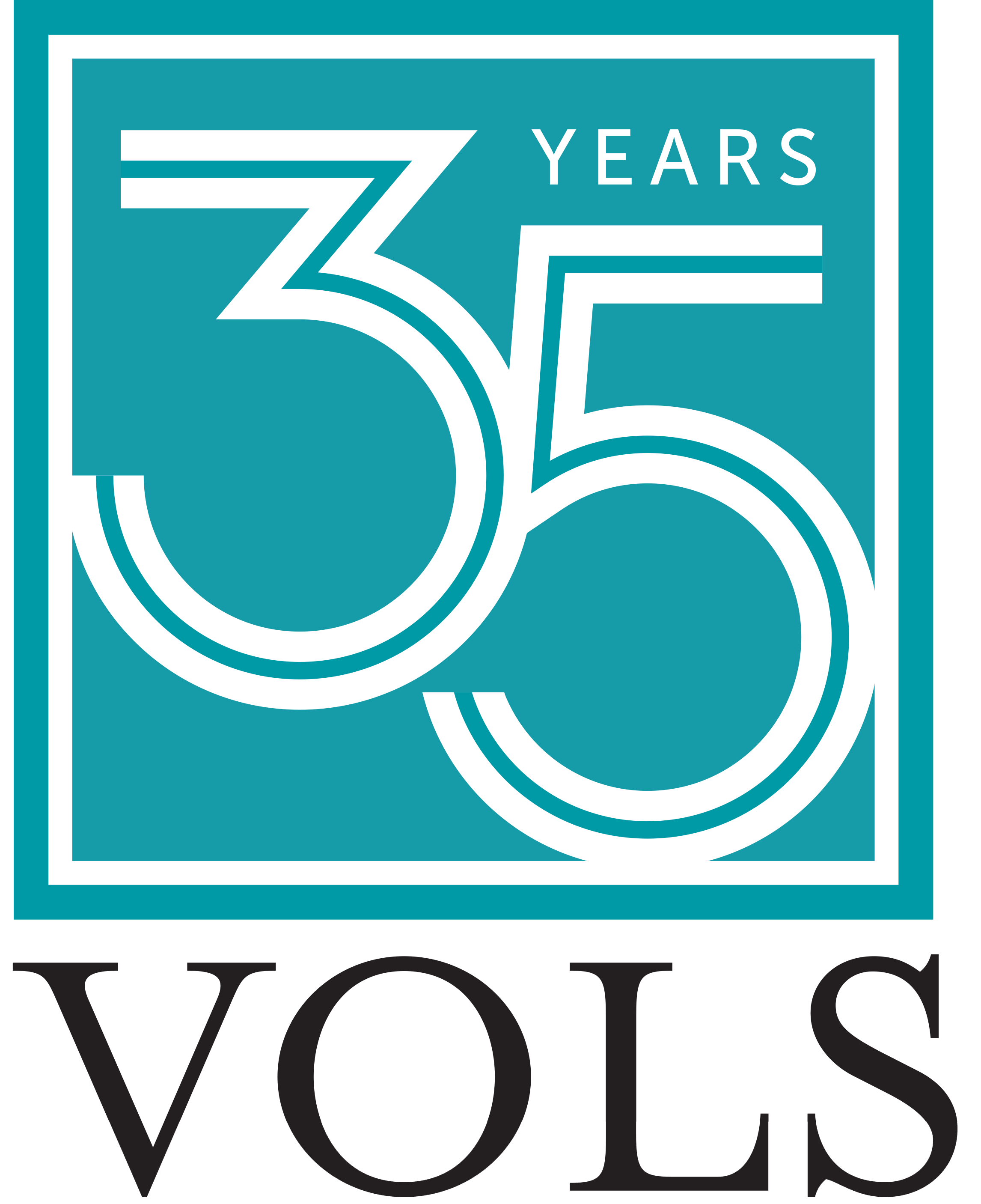 SIJS grantees can apply for a “green card,” which lets someone live and work anywhere in the United States, permanently!
Provides stability and health insurance in a familial relationship 
Is a pathway to U.S. Citizenship
SIJS waives many grounds of inadmissibility
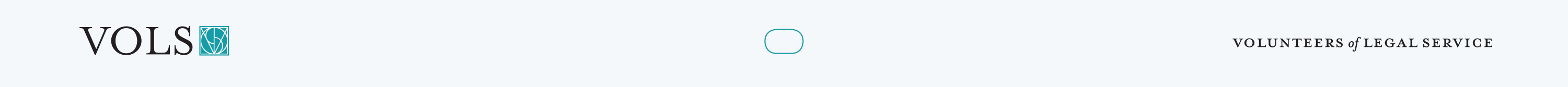 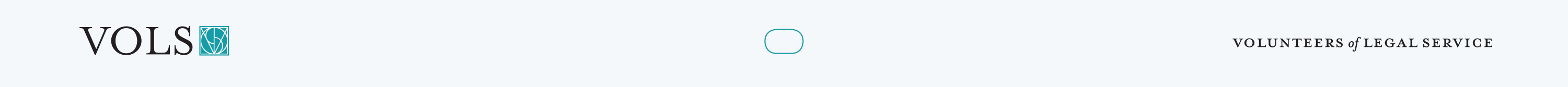 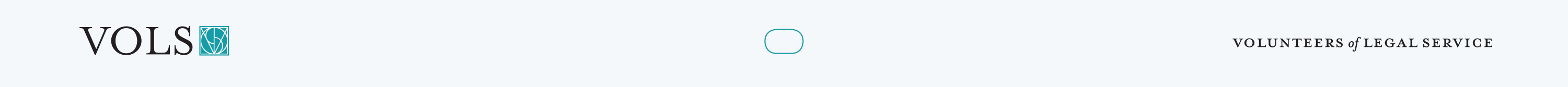 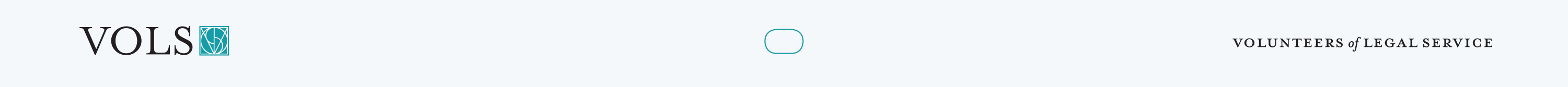 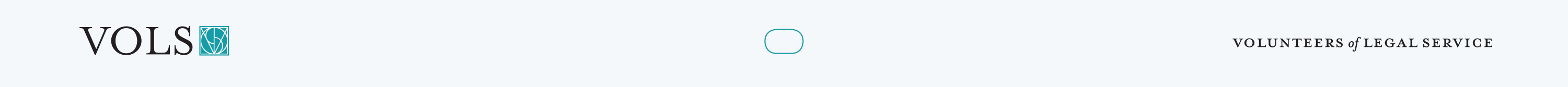 4
Immigration Basics
5
General Immigration Categories
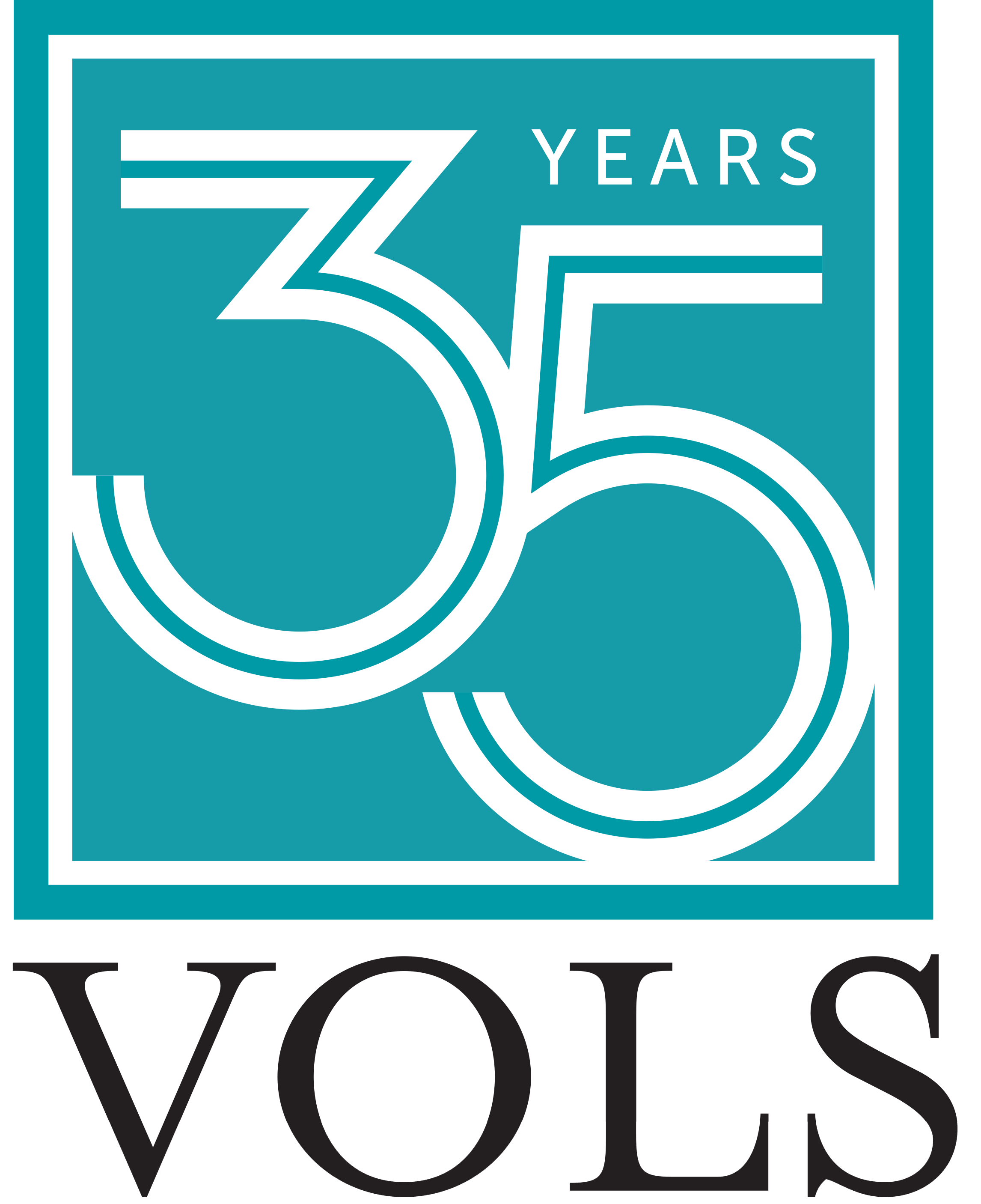 Lawful Permanent Resident (aka green card holder)
US Citizen
Non-immigrant Status (temporary visas)
Humanitarian Categories (such as TPS, Asylee)
No immigration status or undocumented (including people who never had status, or those who had it and lost it)
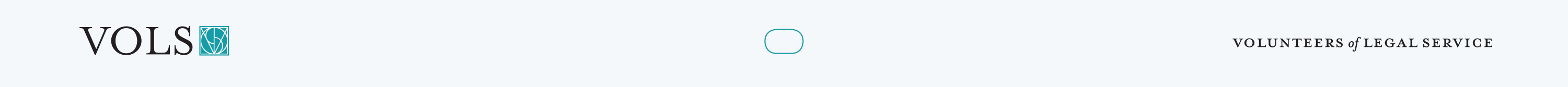 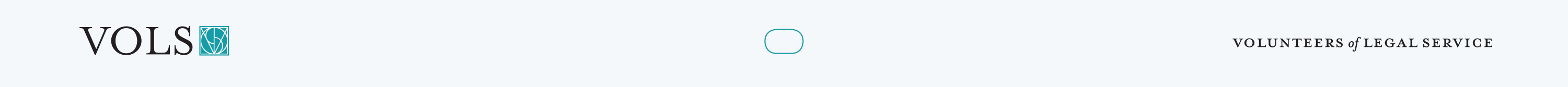 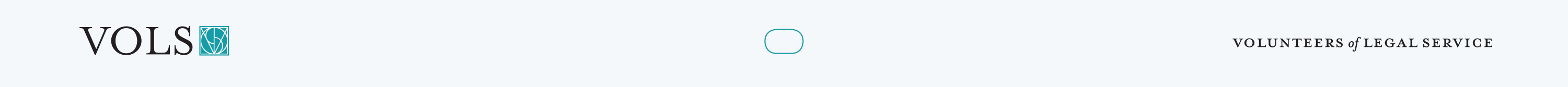 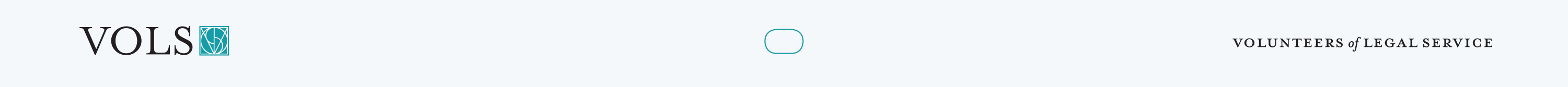 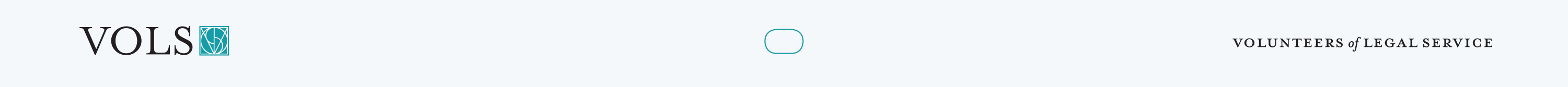 6
Pathways to Permanent Residence
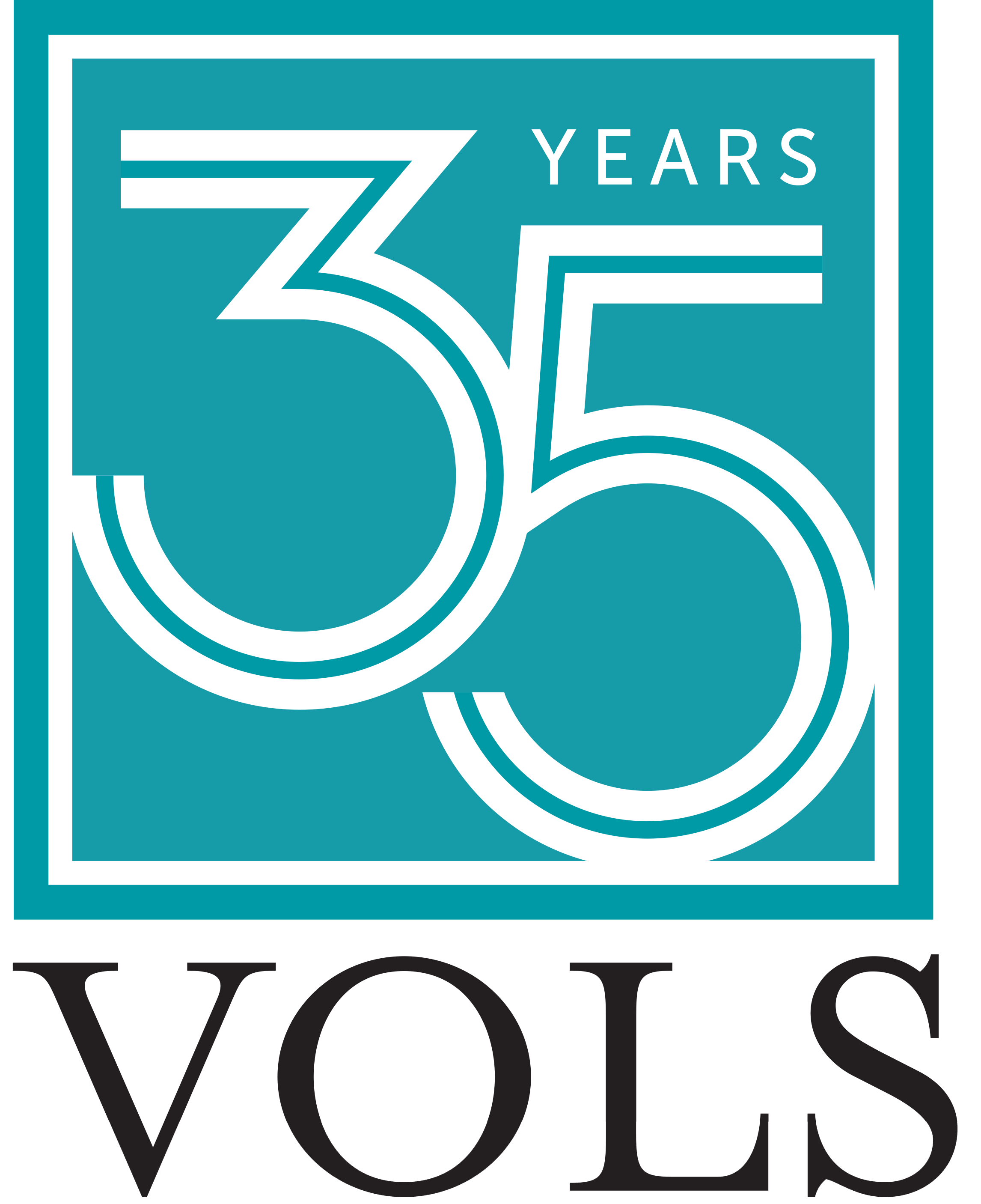 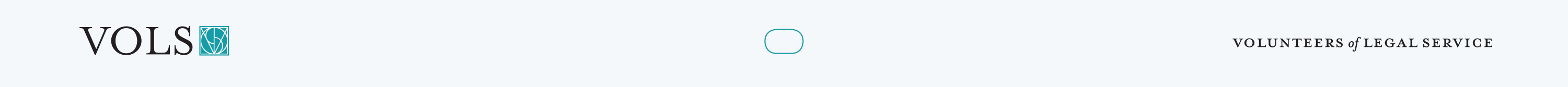 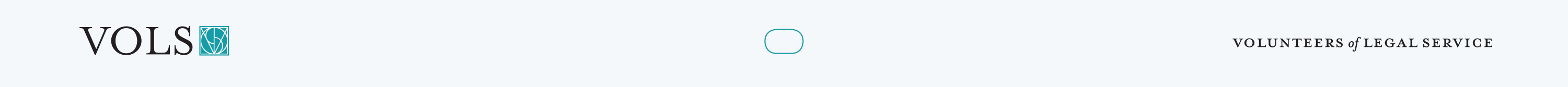 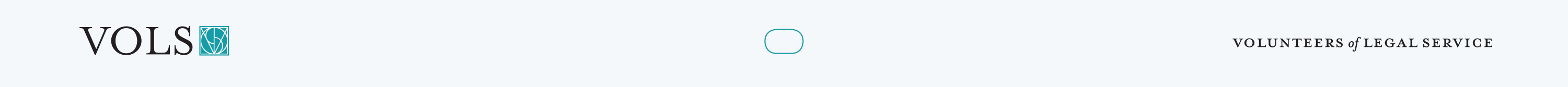 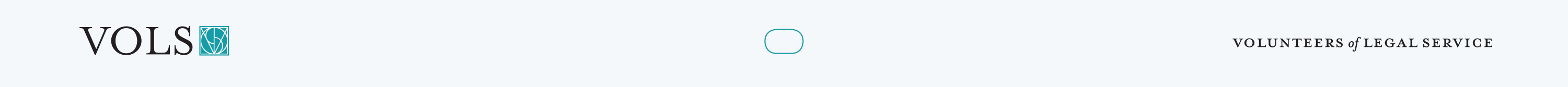 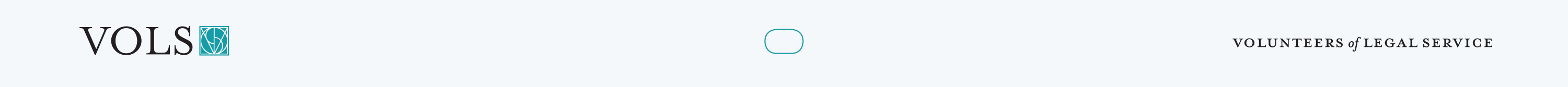 7
Qualifying for SIJS
8
What is SIJS?
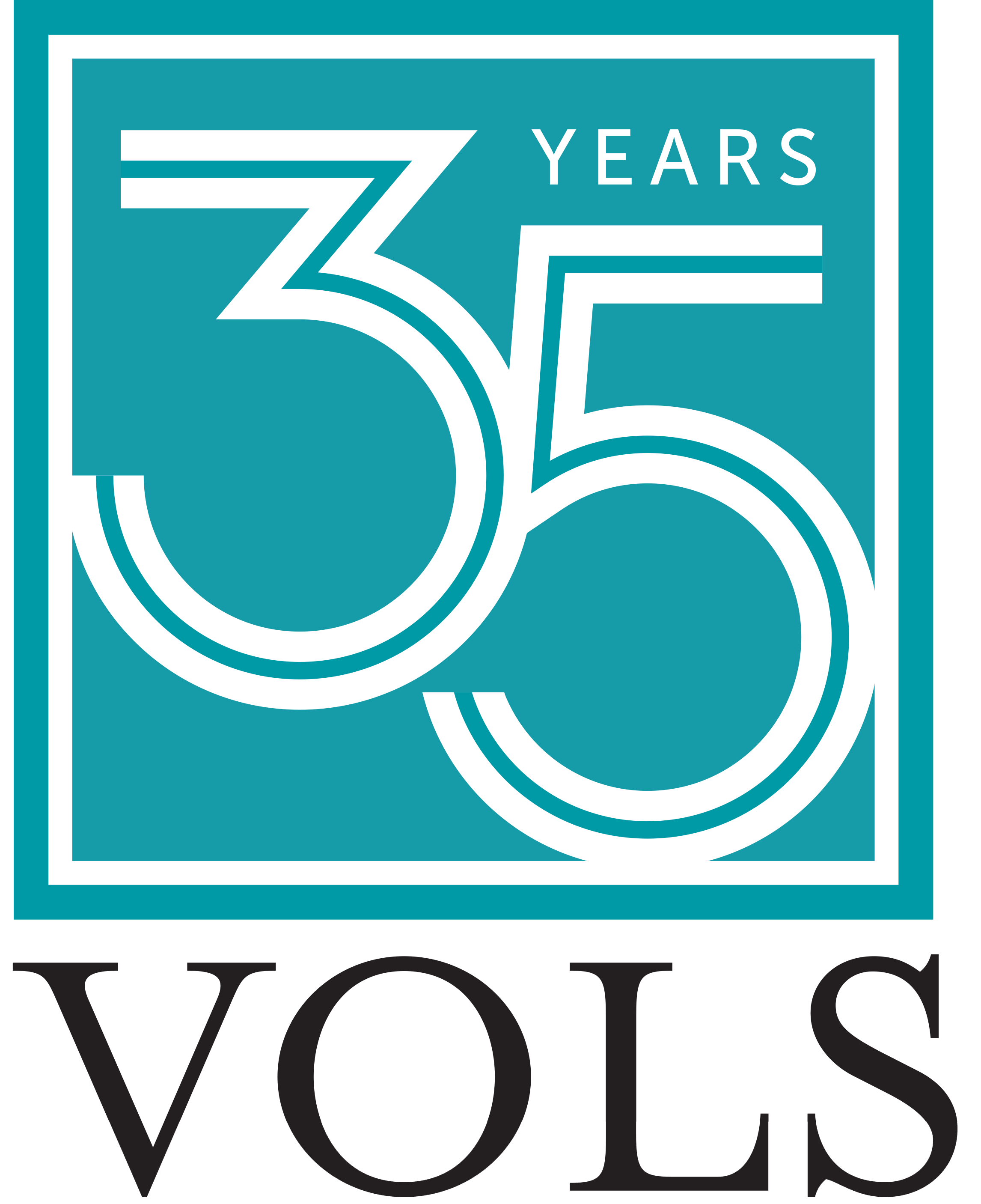 Humanitarian pathway to lawful permanent residence

Under Federal law, SIJS is available to children who:
Are under 21 years old
Are unmarried
Are dependent on a state family or juvenile court
Cannot be reunified with one or both parents due to abandonment, abuse, neglect or a similar basis under state law
Should remain in the U.S. because it is not in their best interest to be returned to their country of birth

8 U.S.C. 1101(a)(27)(j); INA 101(a)(27)(j); 8 C.F.R 204.11
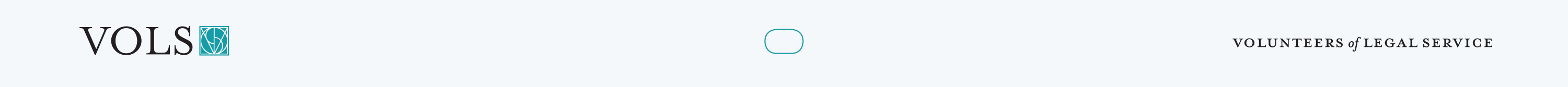 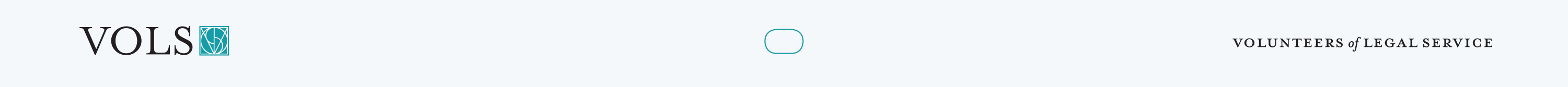 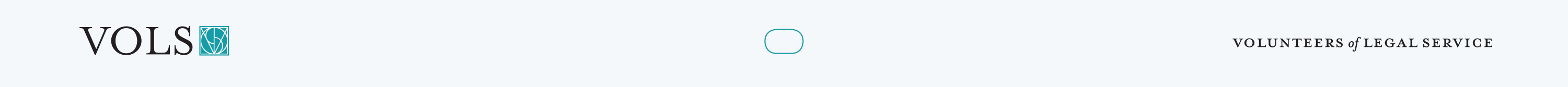 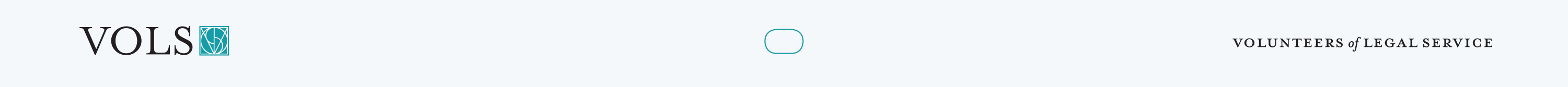 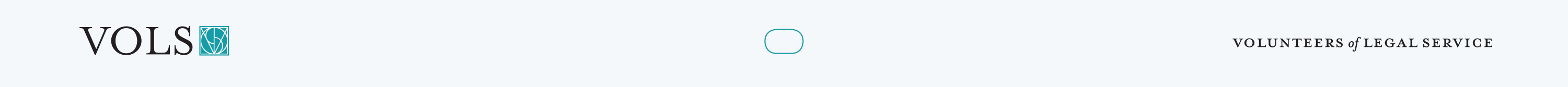 9
What is SIJS?
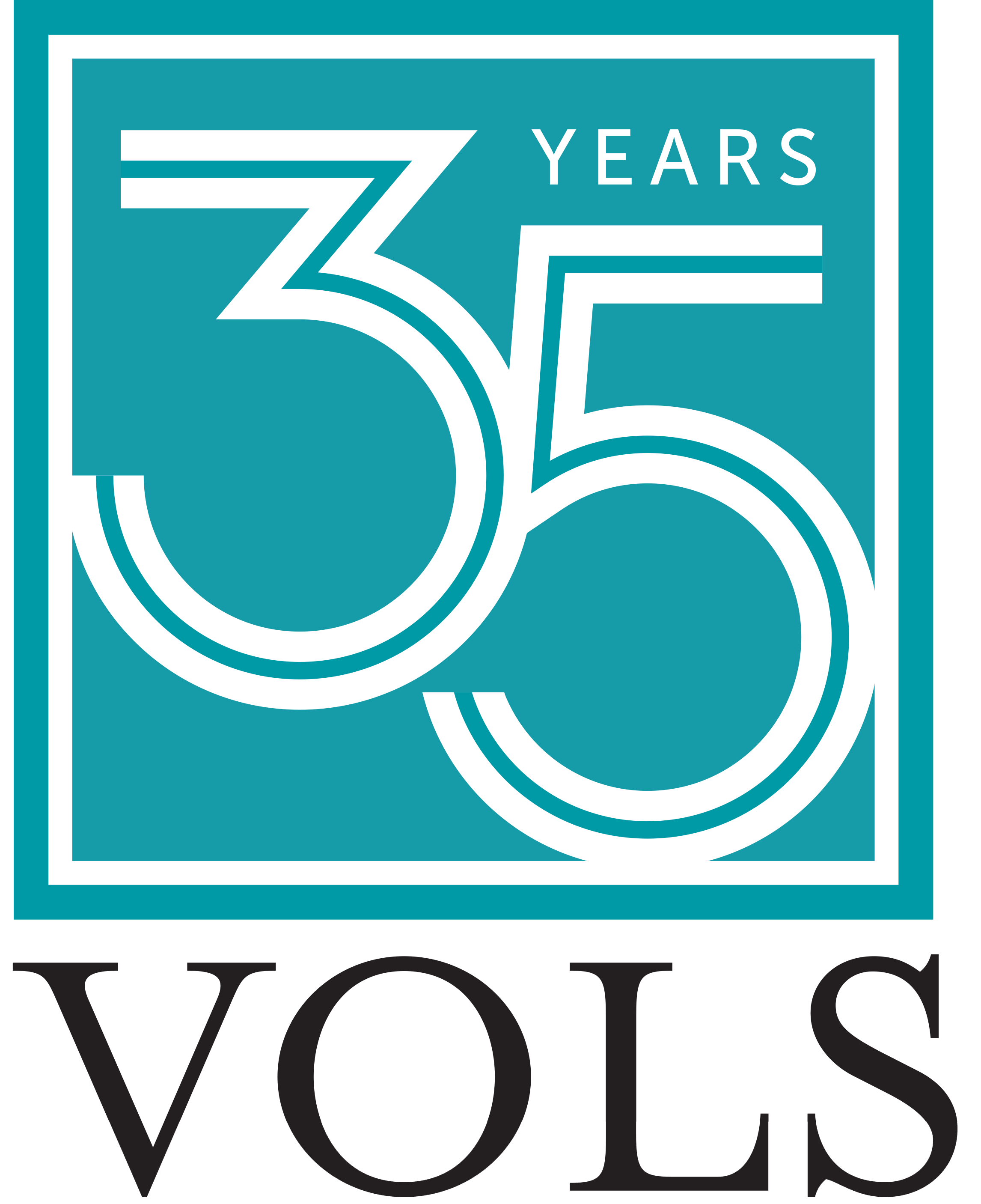 SIJS grantees can never petition for either parent, even after becoming a US Citizen
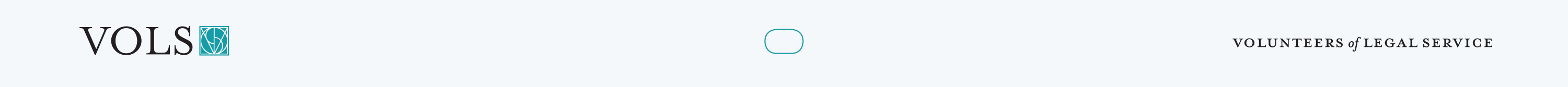 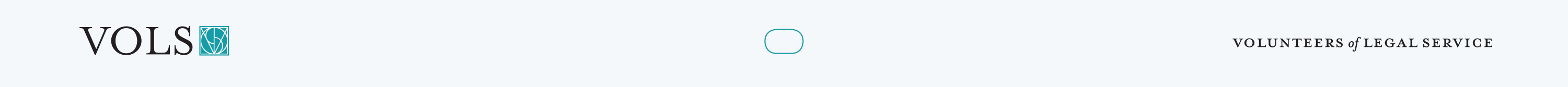 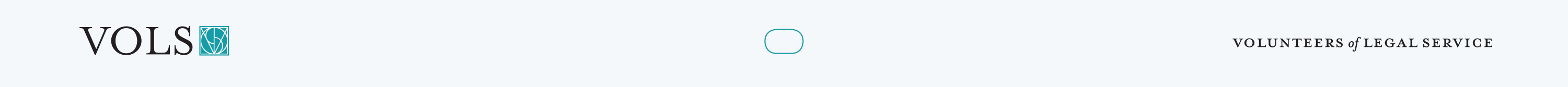 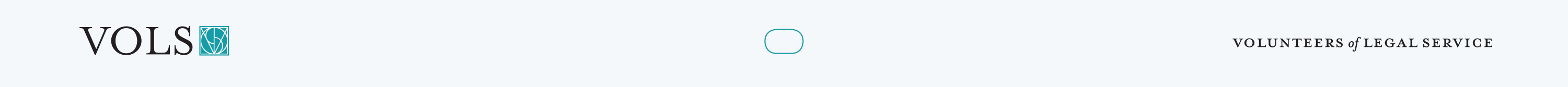 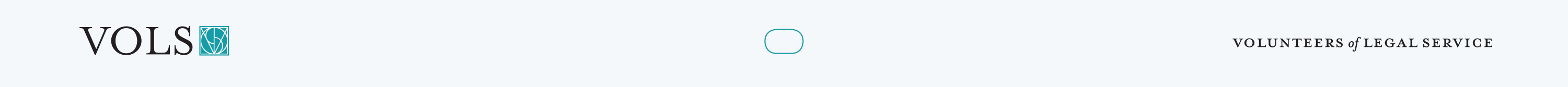 10
Who is “under 21” and “unmarried”?
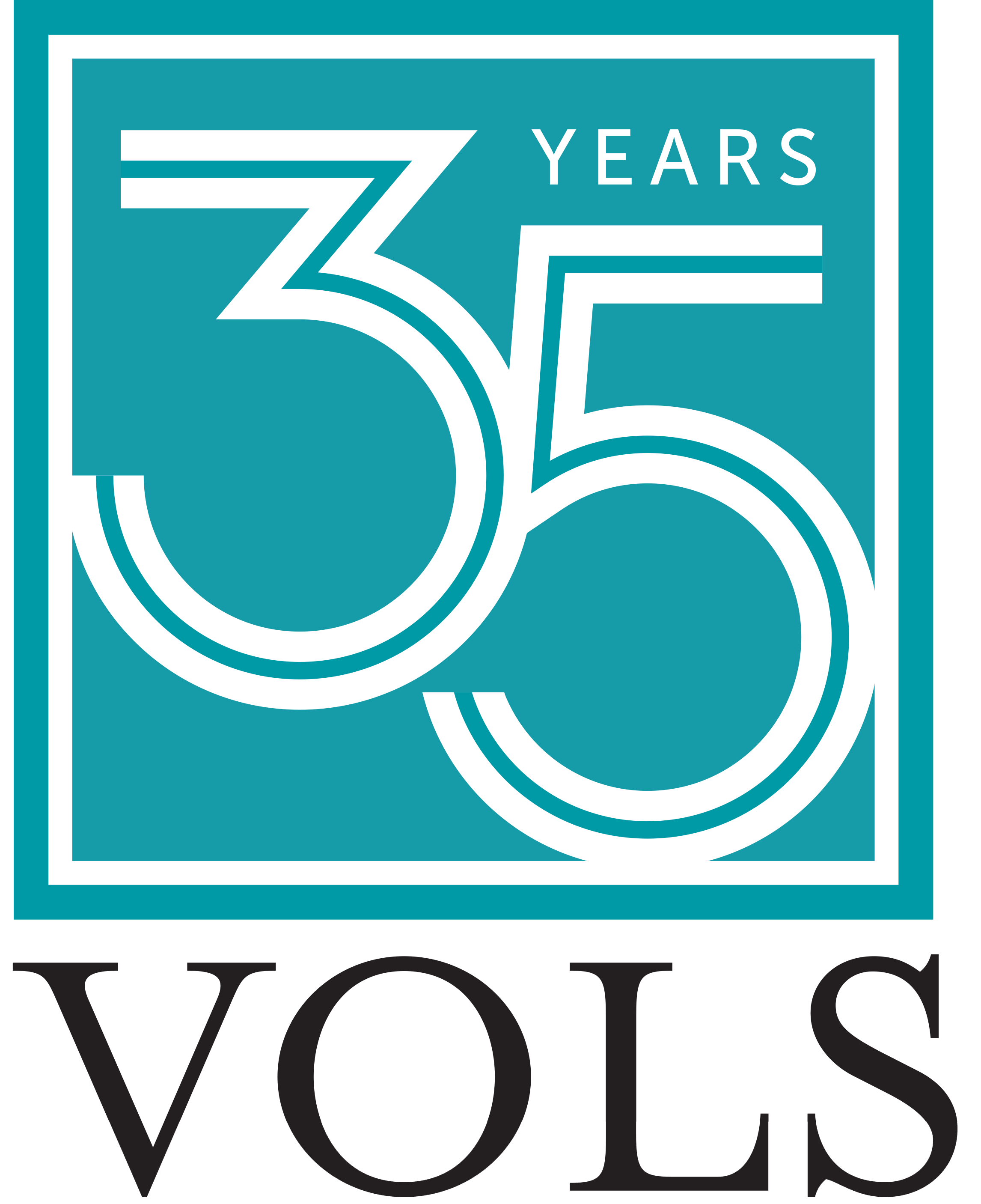 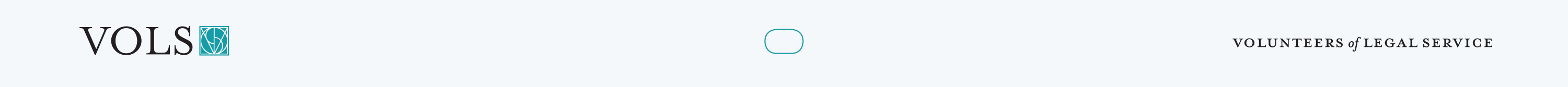 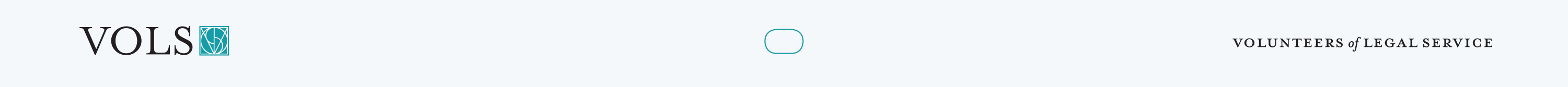 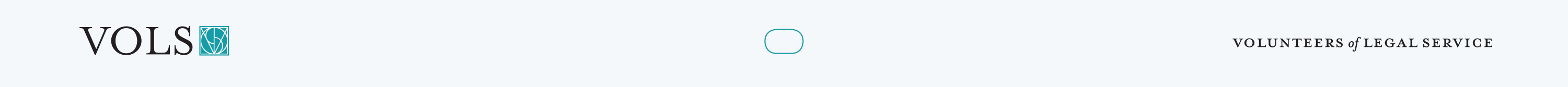 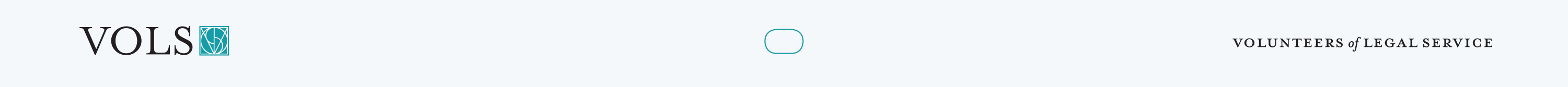 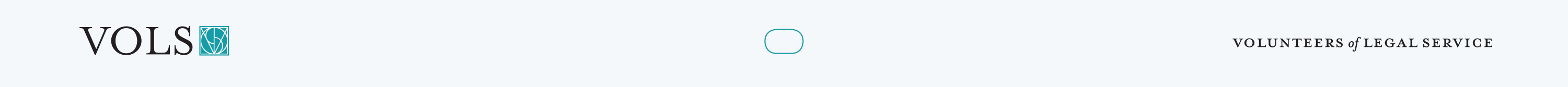 11
What does it mean to be “dependent” on a juvenile court?
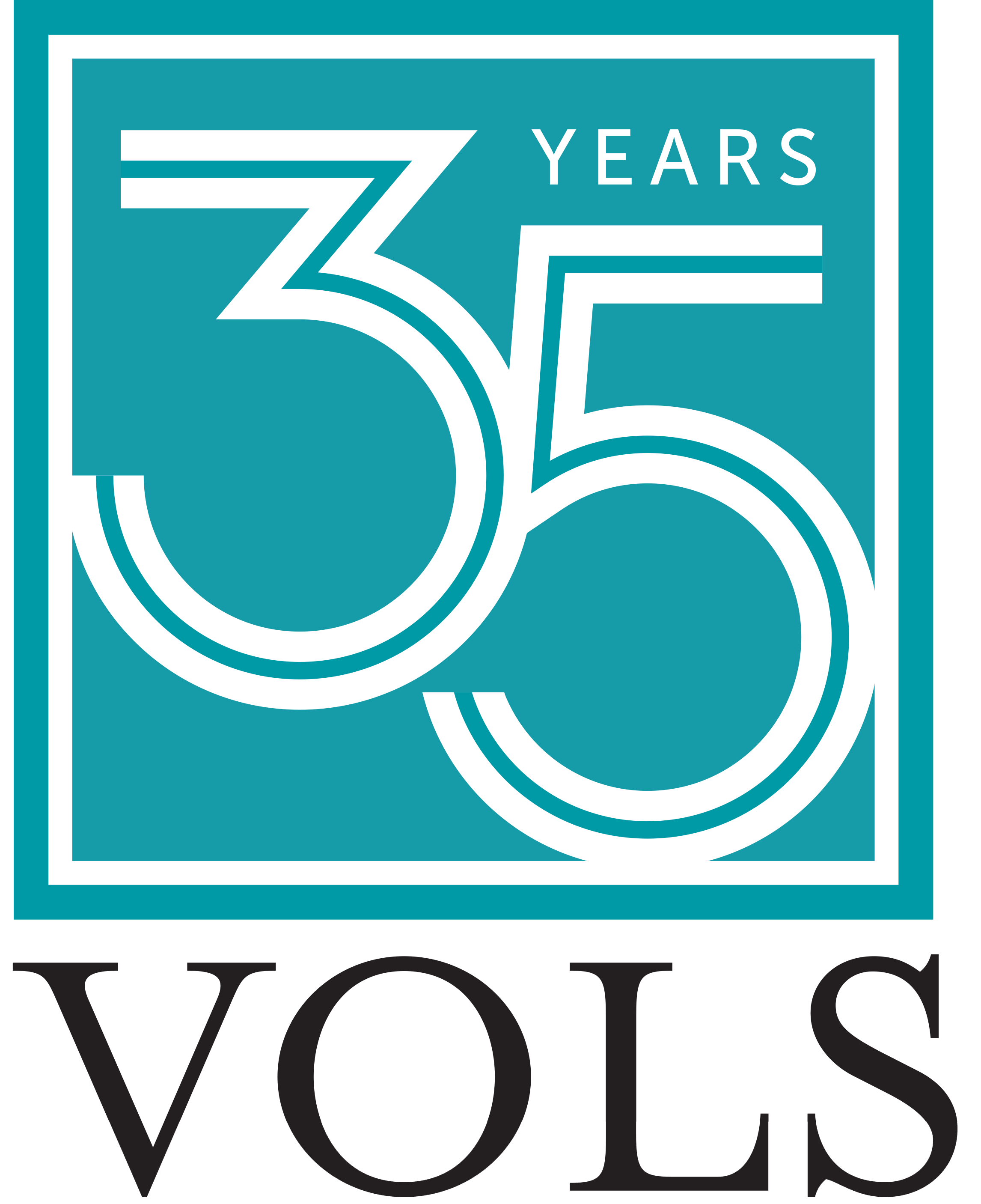 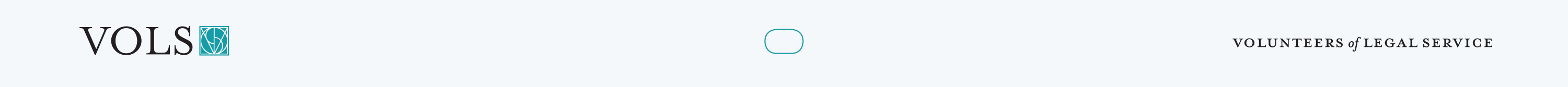 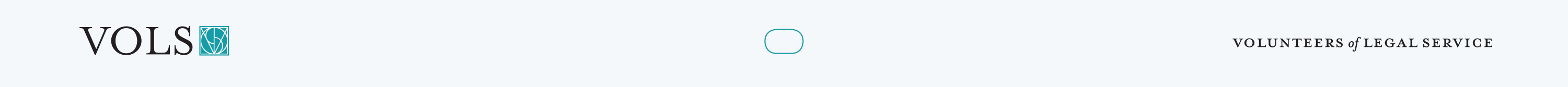 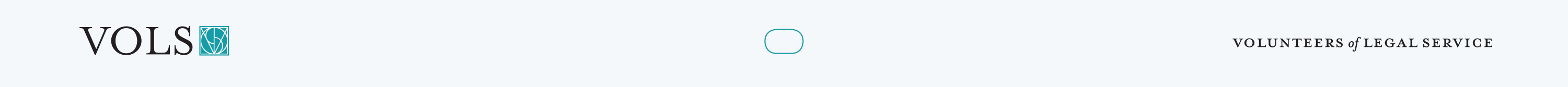 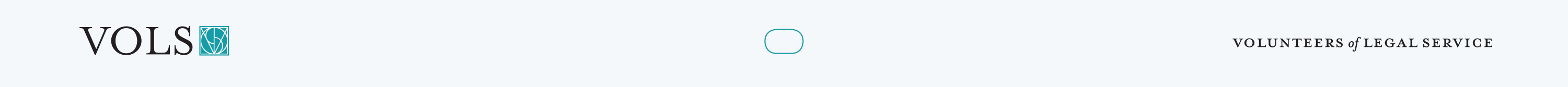 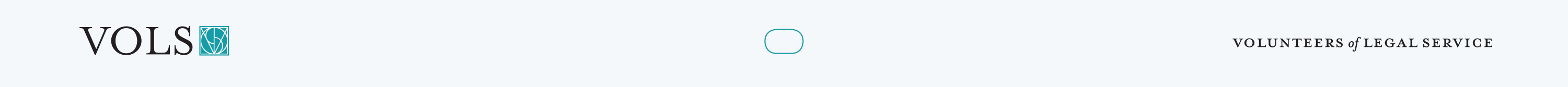 12
With whom is reunification “not viable”?
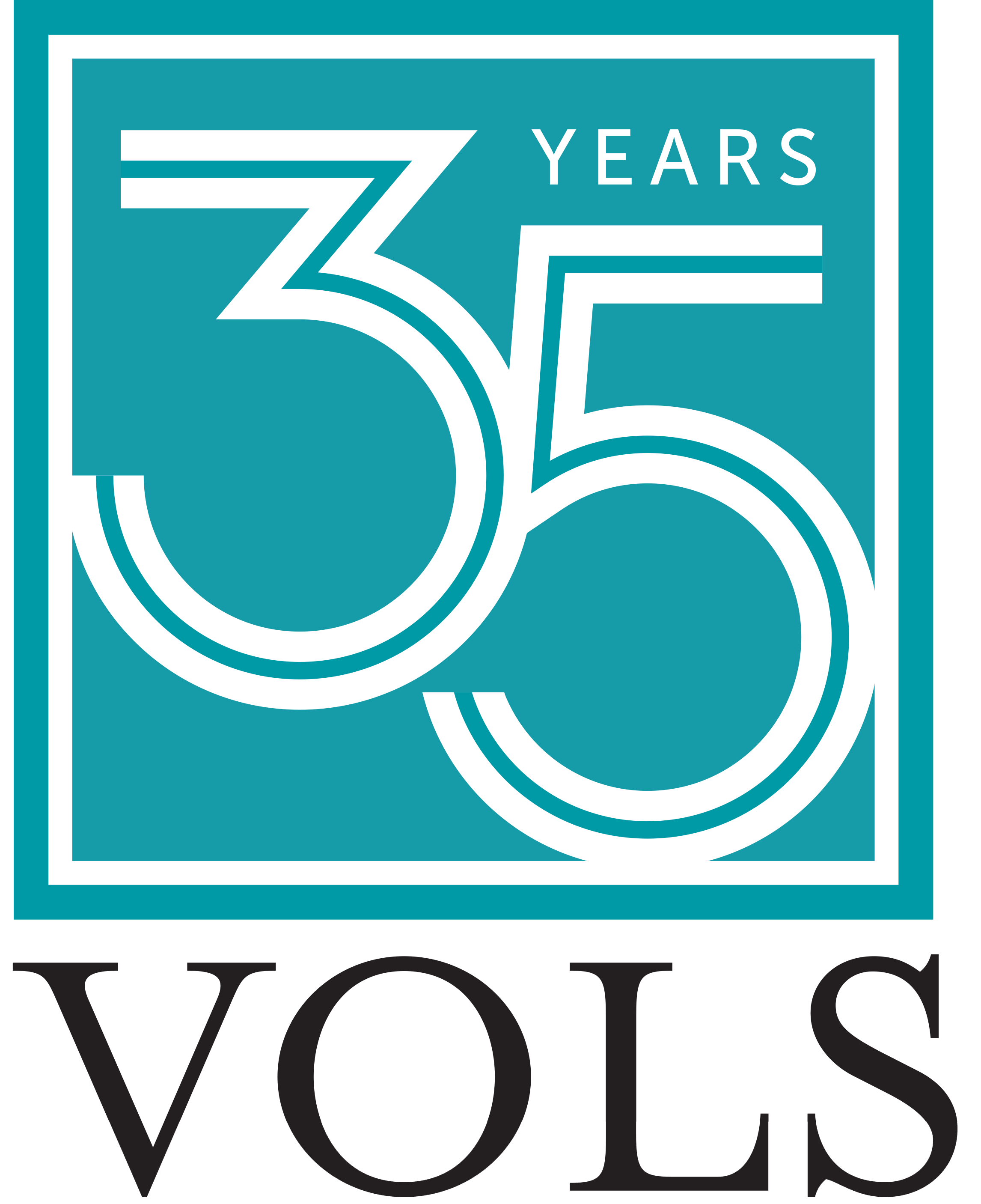 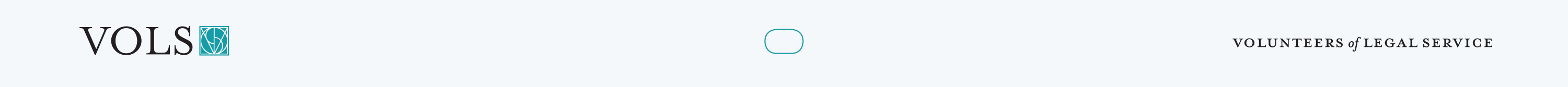 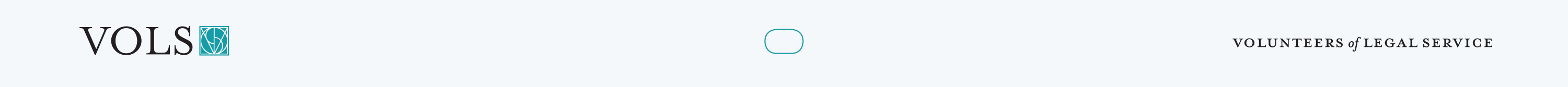 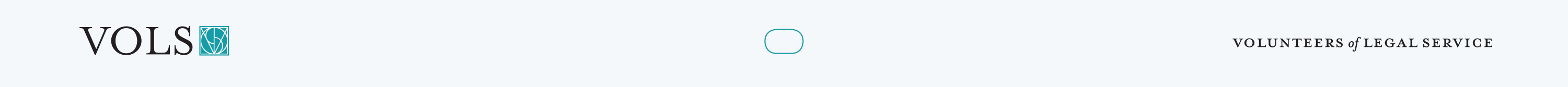 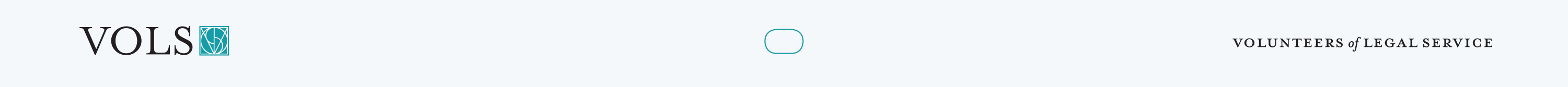 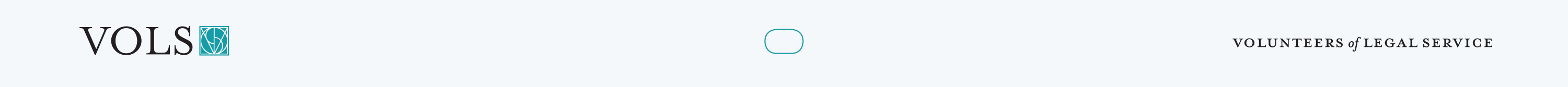 13
Abuse, Neglect, Abandonment or a Similar Basis Under State Law
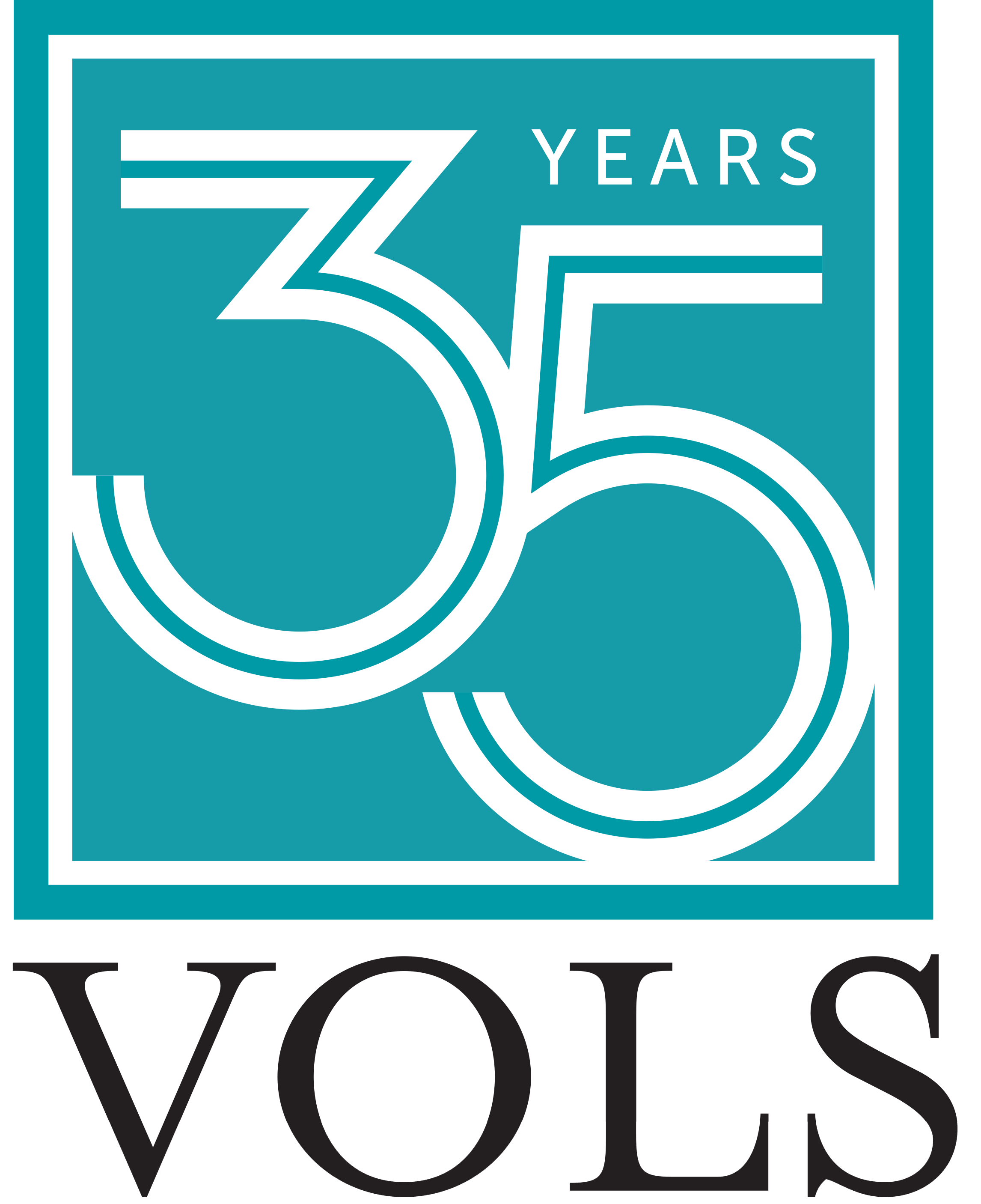 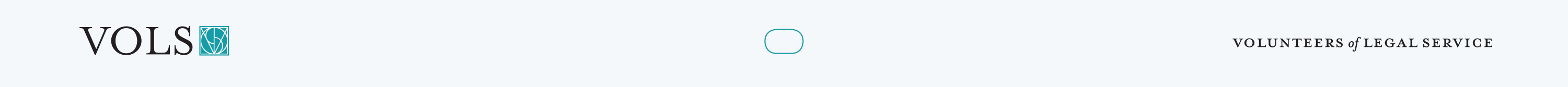 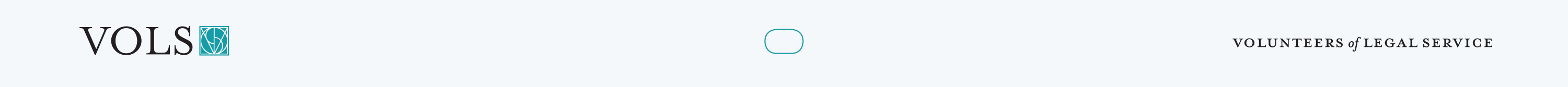 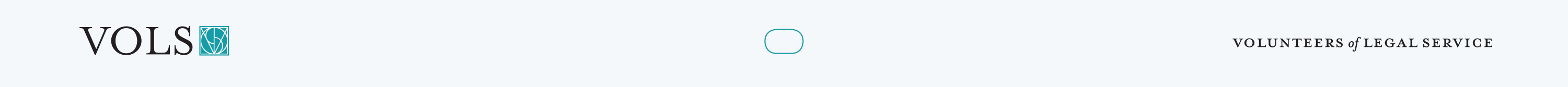 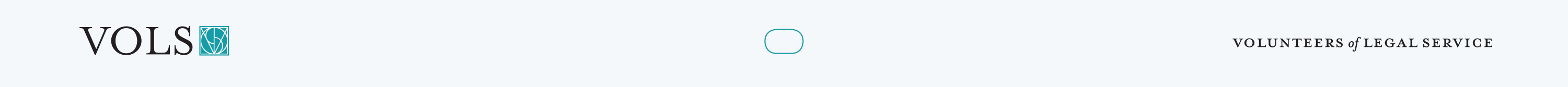 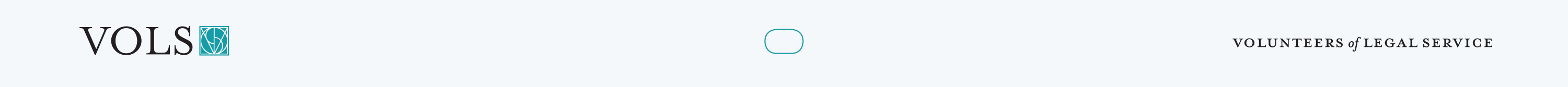 14
Why wouldn’t it be “in the best interest” of a child to return to her country of nationality?
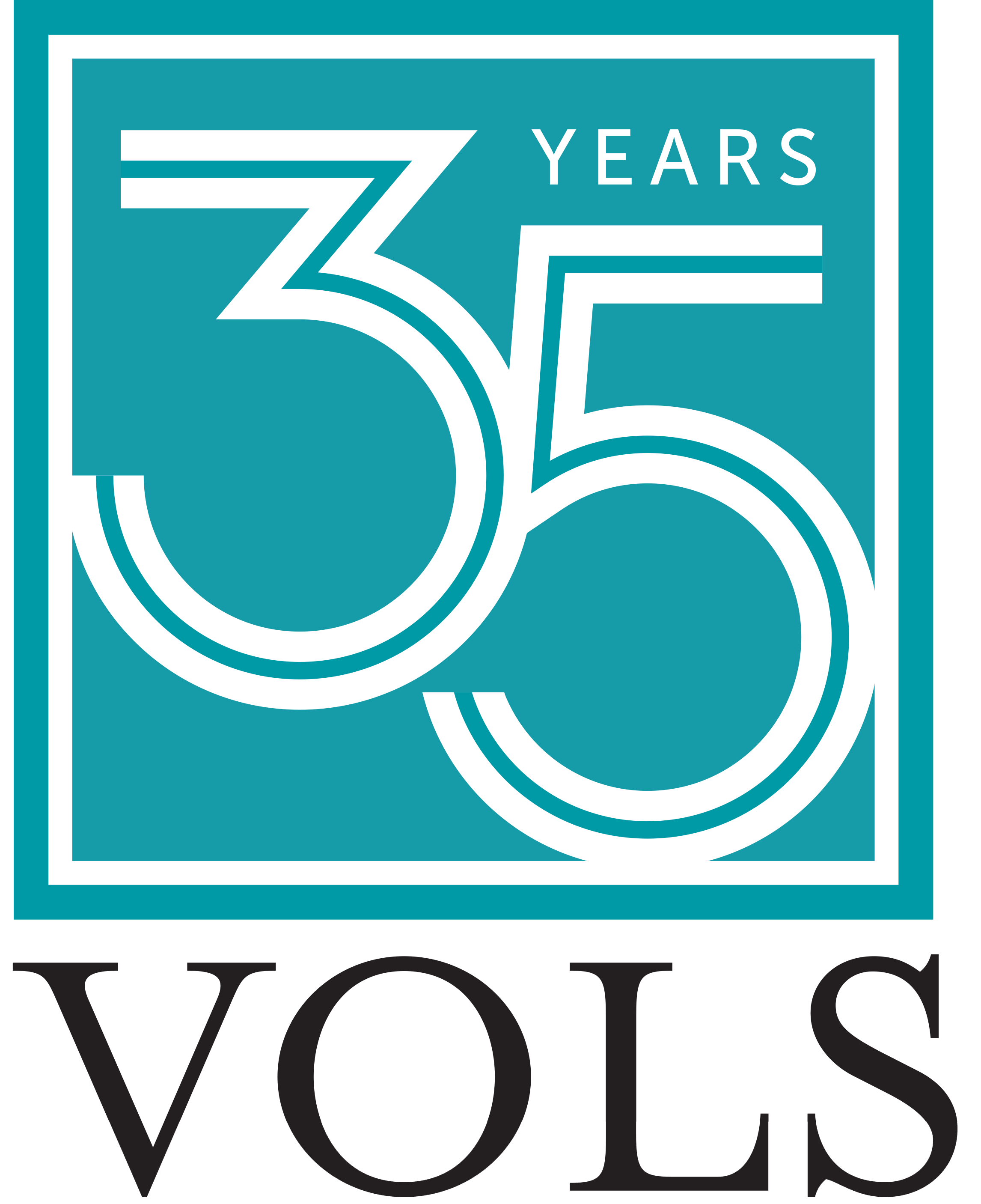 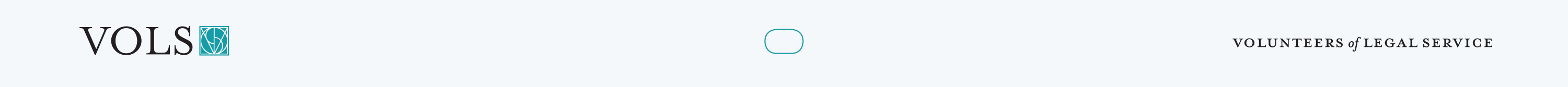 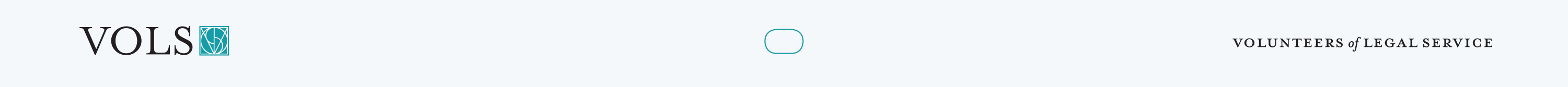 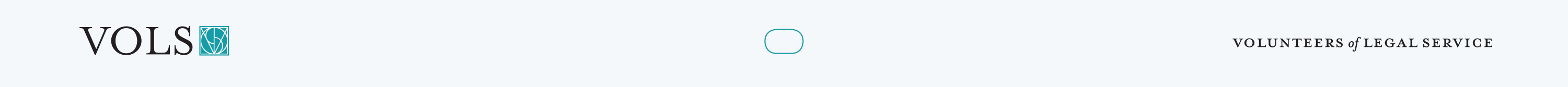 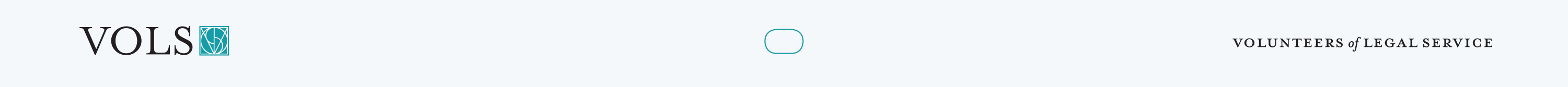 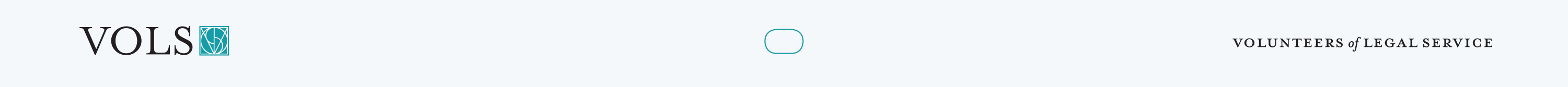 15
Applying for SIJS
Step 1: Family Court
16
Who is your client?
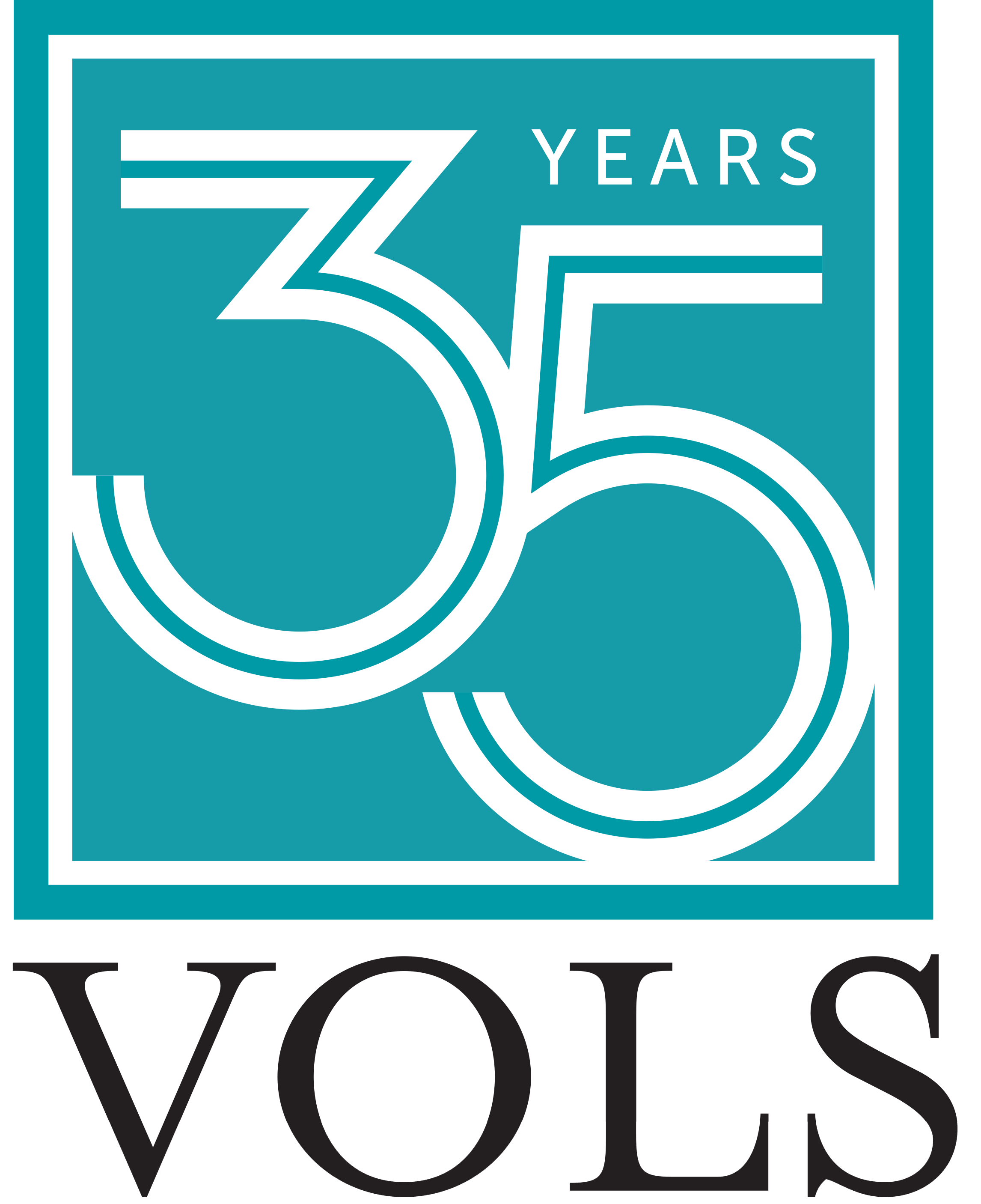 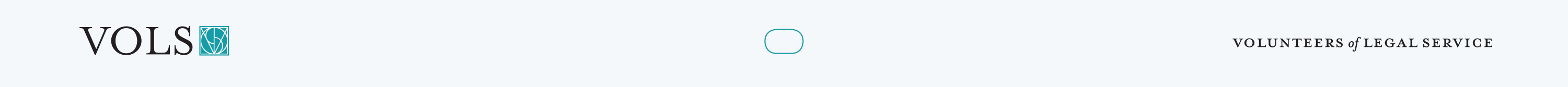 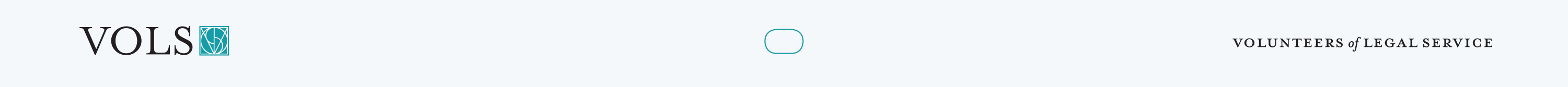 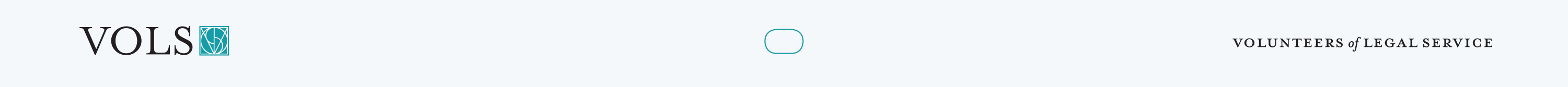 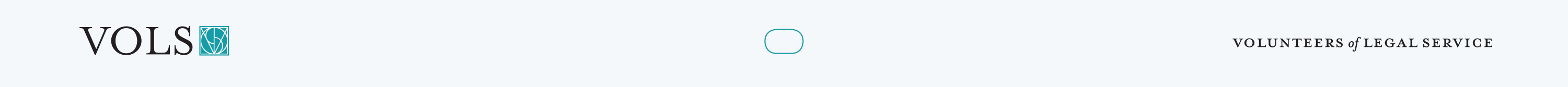 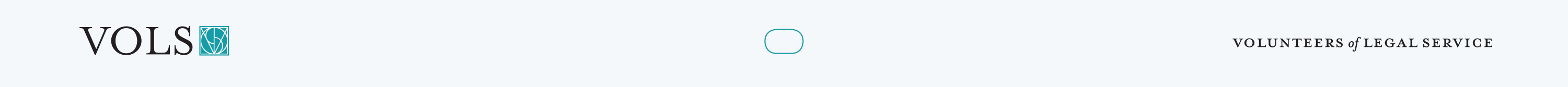 17
Who Can Be a Guardian of the Person of a Minor?
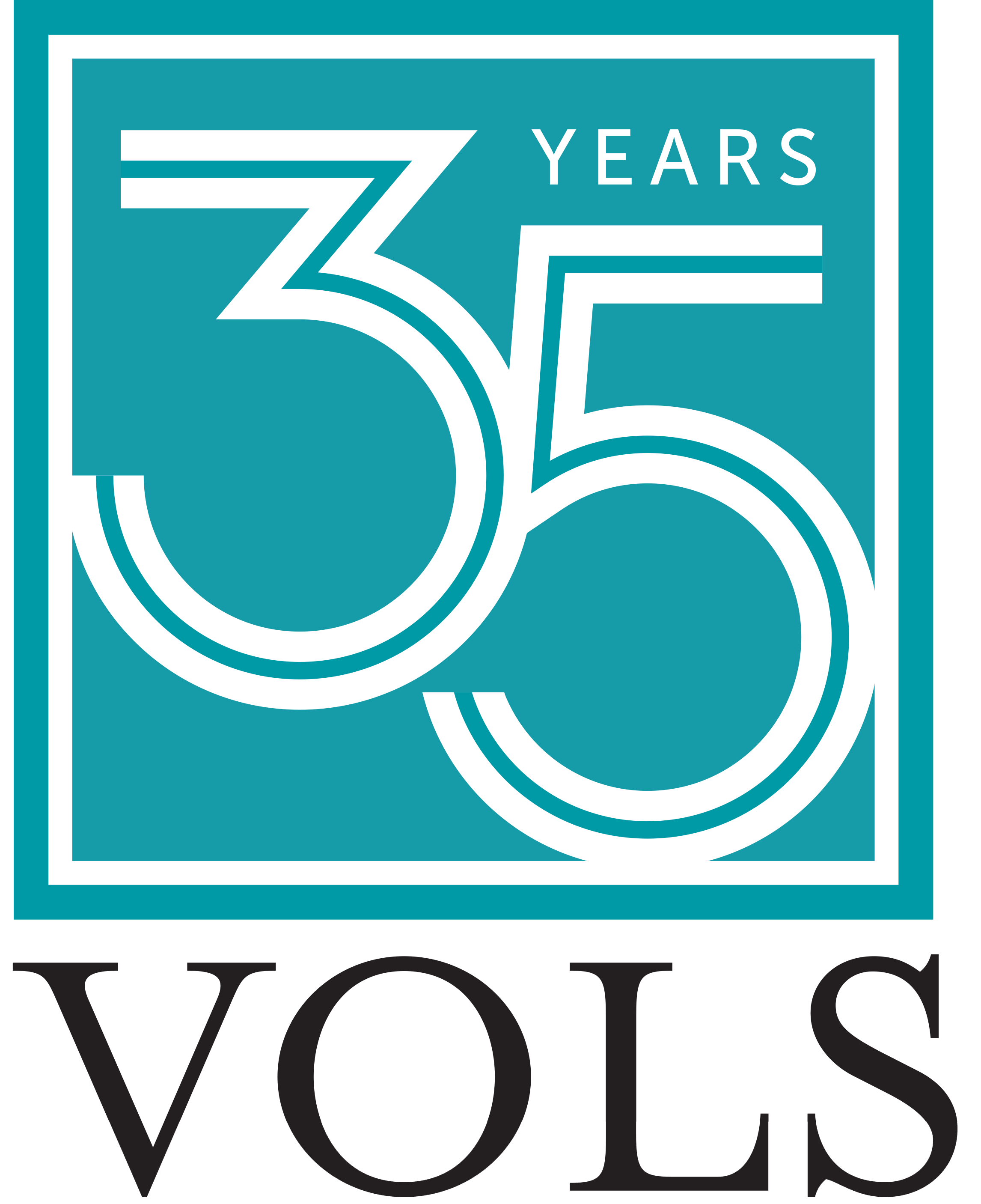 Any person over 18 years old may be given guardianship. Surrogates Court Procedure Act § 1703

“Any person” includes a biological parent. Matter of Marisol N.H., 115 A.D.3d 185 (2d Dep’t 2014) 

Appointment must be in the “best interest” of the child

Guardian not required to have any immigration status

Preference of child > 14, Consent of child > 18
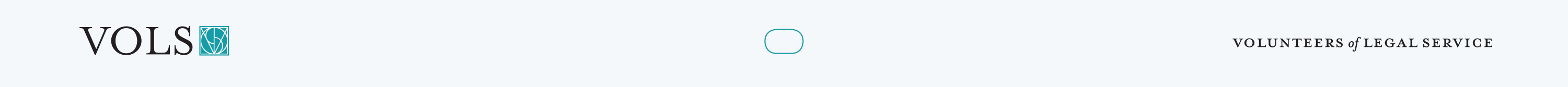 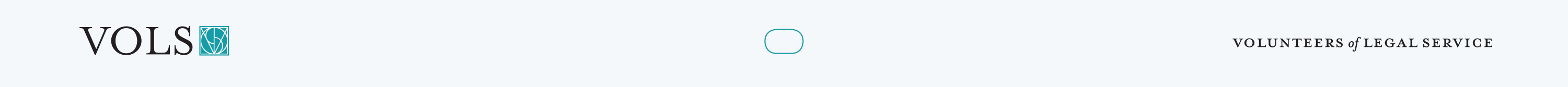 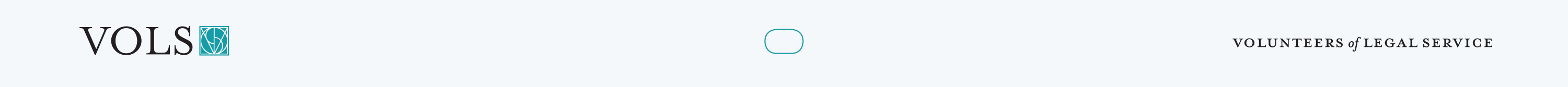 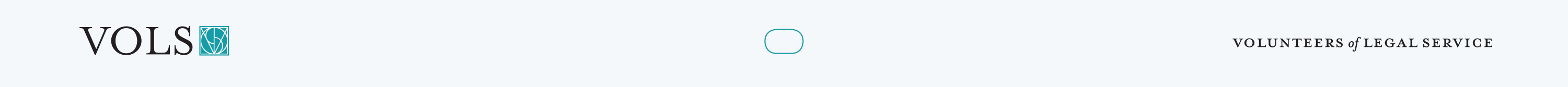 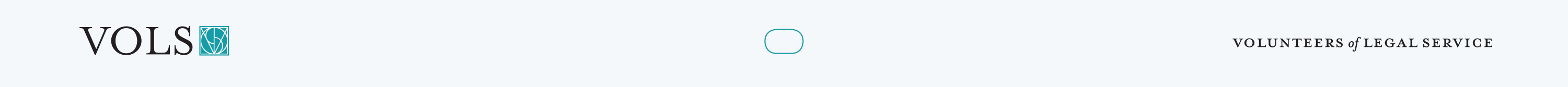 18
What is needed to start a guardianship case?
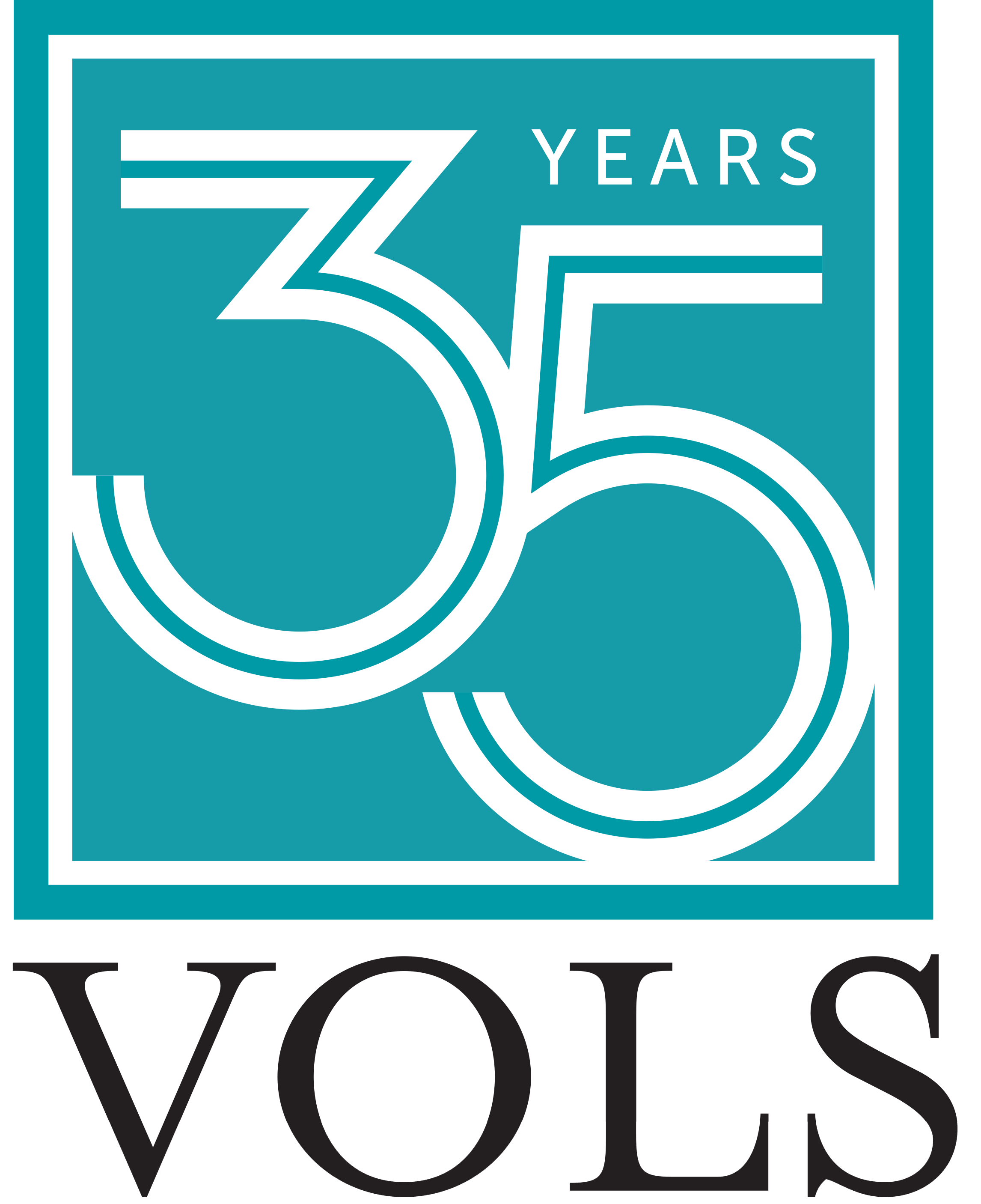 Notice of Appearance

Form 6-1 or Form 6-1-a, Petition for Guardianship of the Person

Form 6-2, Oath and Designation for Service of Process Form

6-3, Consent of Person Over 18/Preference of Minor Over 14 
OCFS-3909 Request for Information (address history)

Birth certificate of child
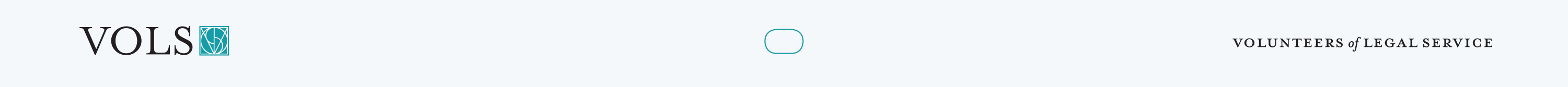 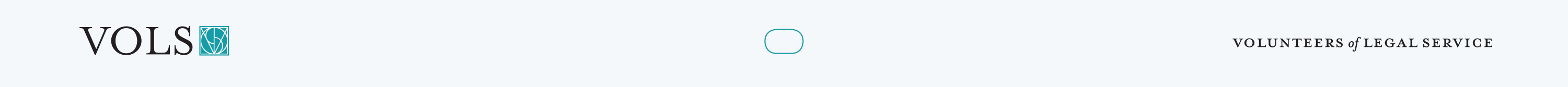 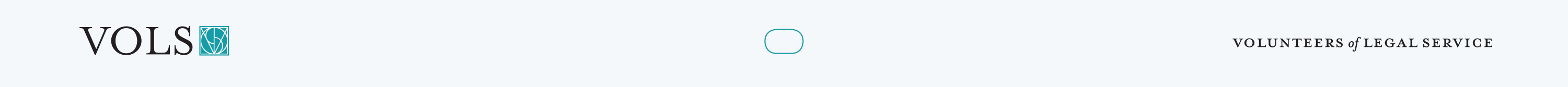 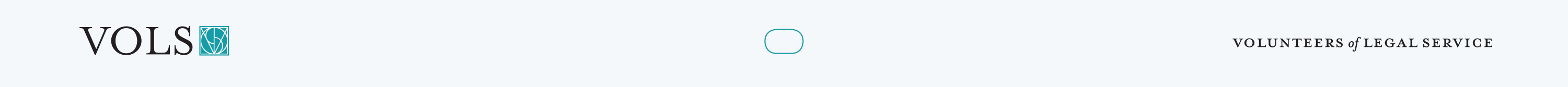 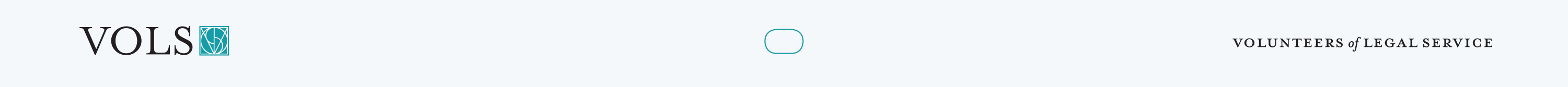 19
What is needed to support a Motion for Special Findings? (currently filed concurrently)
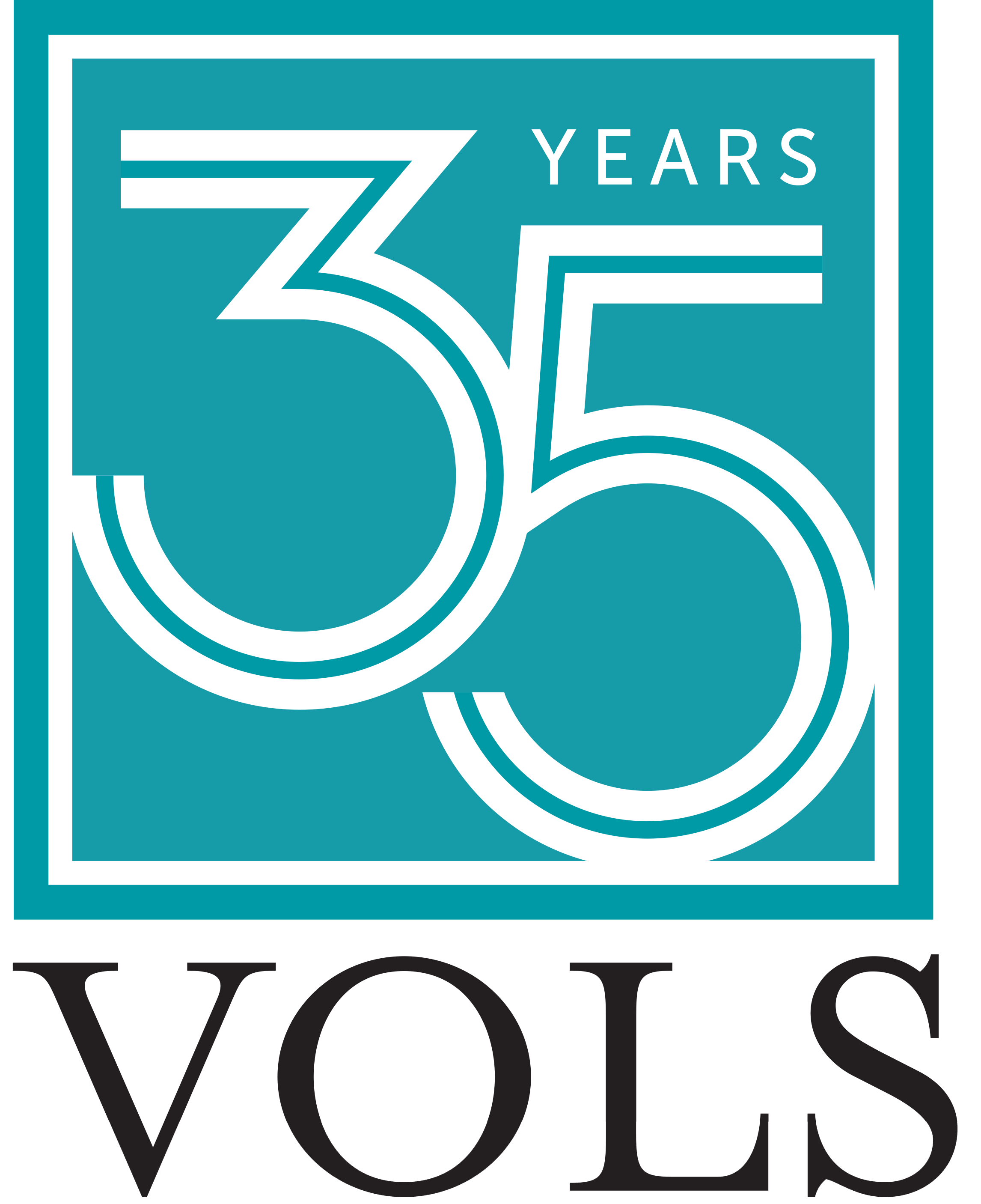 Notice of Motion

Attorney Affirmation

Memorandum of Law in Support of Motion

Affidavit of Child 

Other documents in support of the motion (death certificate of parent(s), if any; etc.)

Proposed Special Findings Order (Form GF-42, available online)
USCIS requires that factual information regarding the specific case as well as the state law upon which the findings are based be included in the order.

Affidavit of Service of Motion (May be waived if there is abandonment (SCPA § 1705))
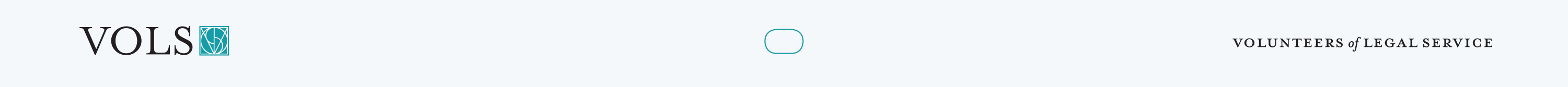 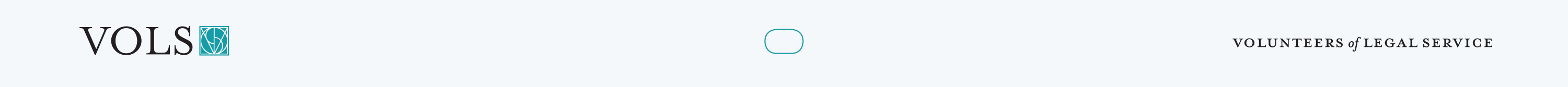 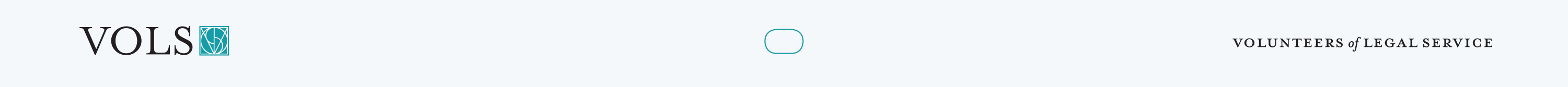 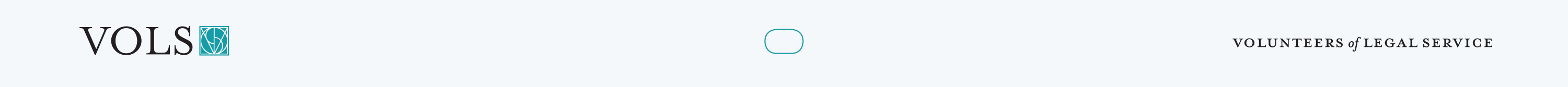 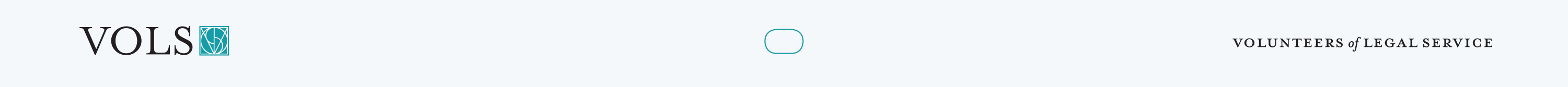 20
Stages of Guardianship and Custody Cases
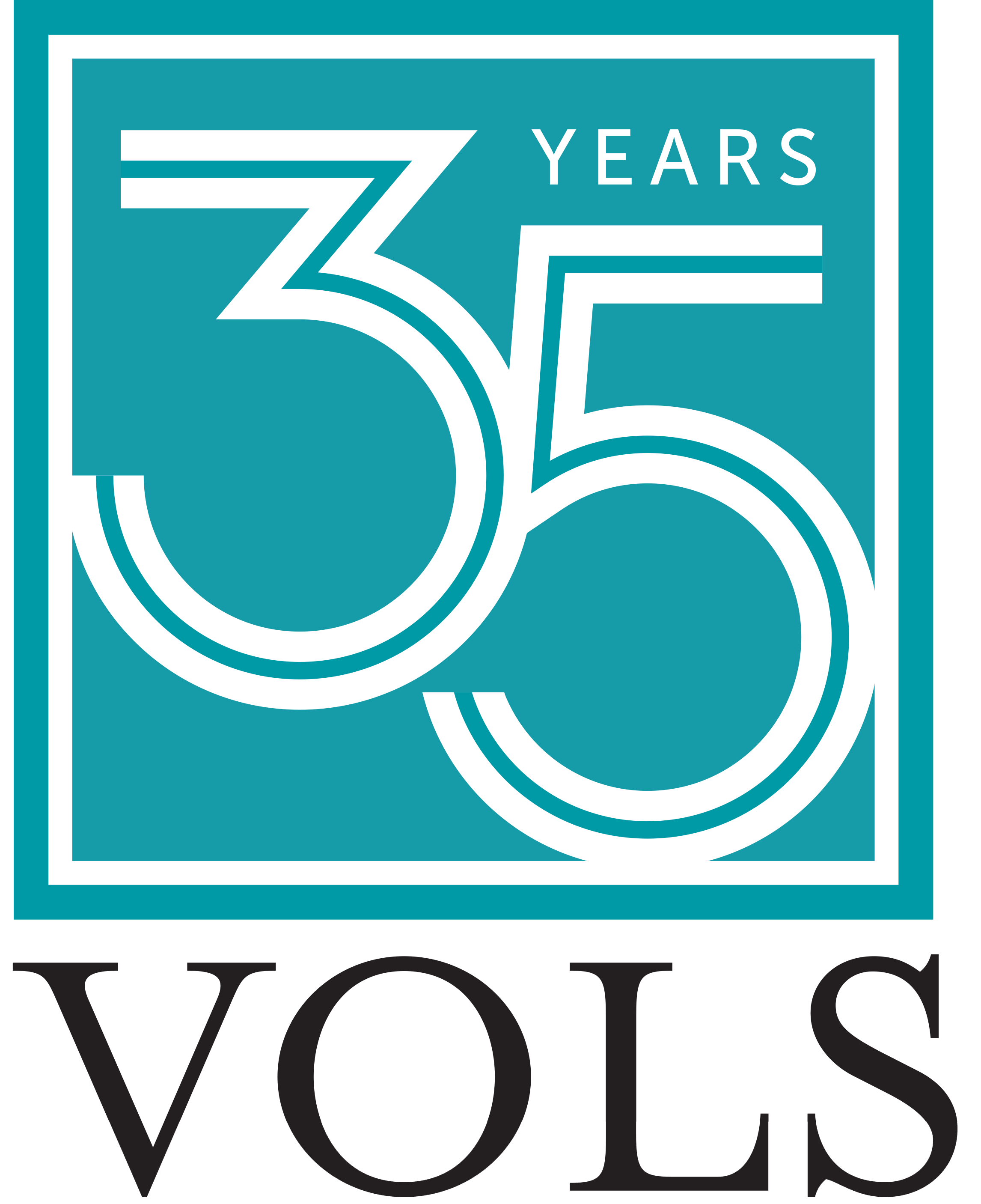 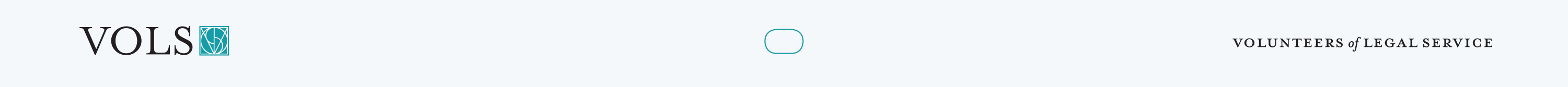 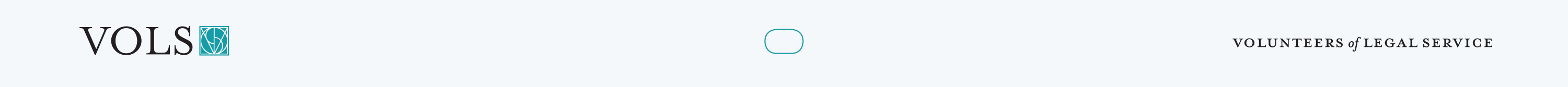 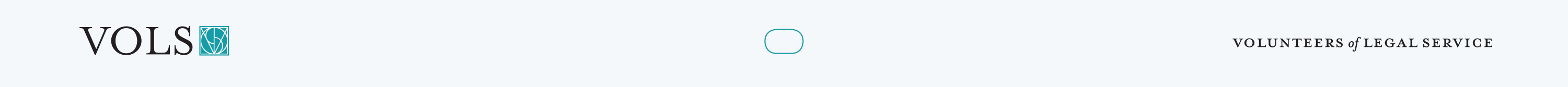 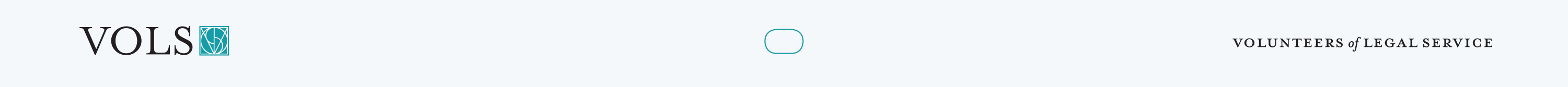 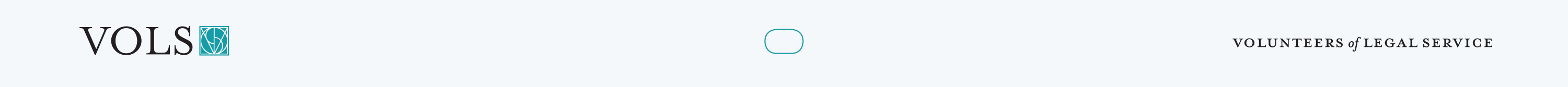 21
What’s the timeline in Family Court?*
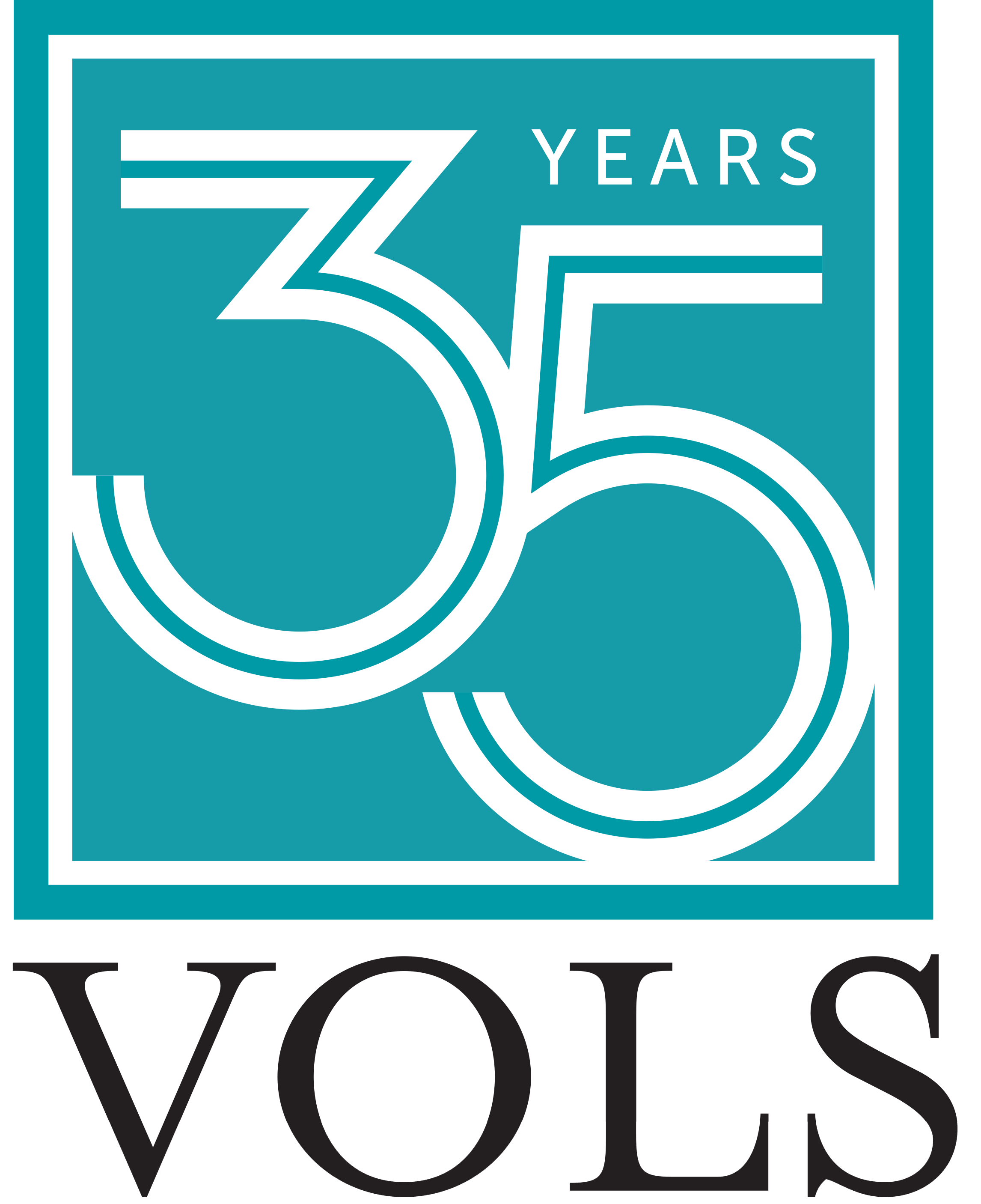 *with major pandemic-related caveats
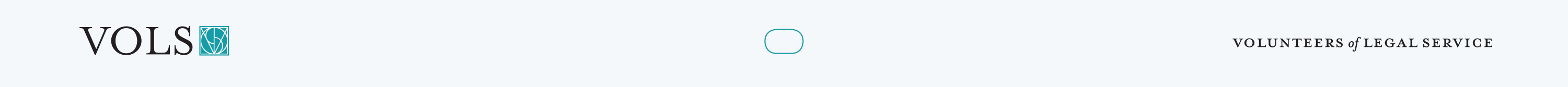 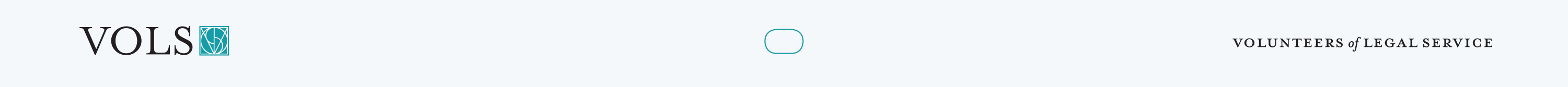 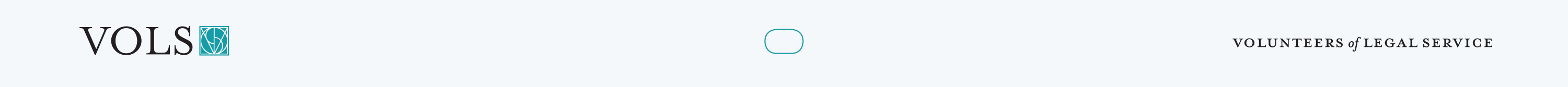 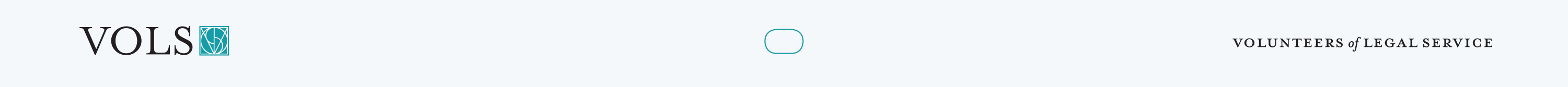 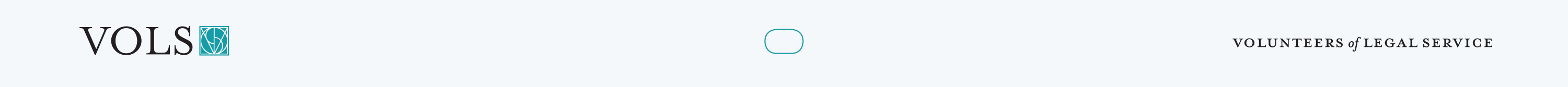 22
Safety & Background Checks of Proposed Guardian or Custodian
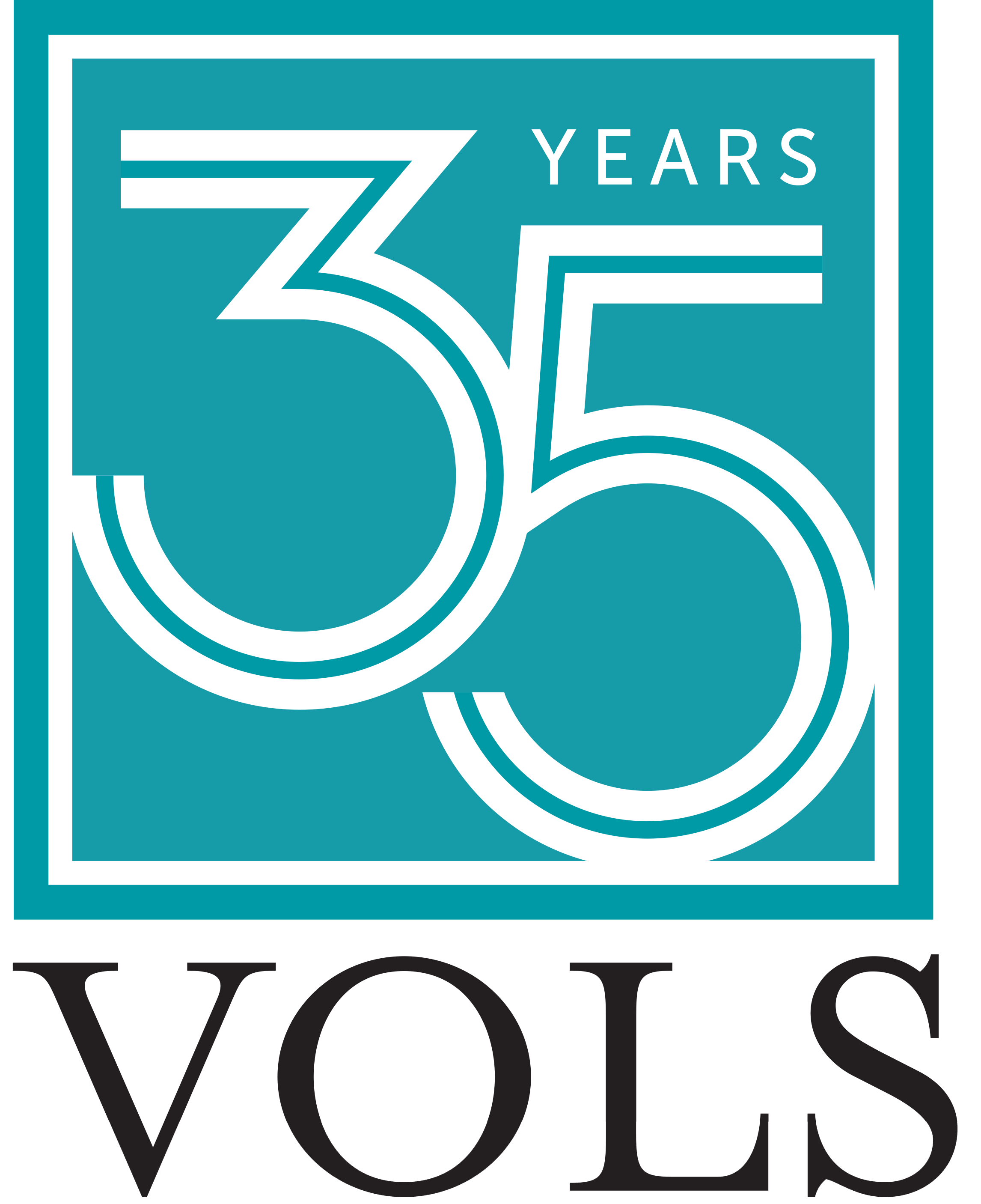 In guardianship cases, court required to obtain record of indicated reports of child abuse and neglect from Office of Children and Family Services (OCFS). SCPA § 1706(2)

Court may order fingerprinting of family for criminal background check

Court can order home investigation (“COI”)
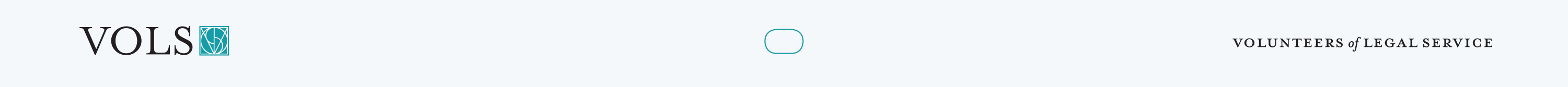 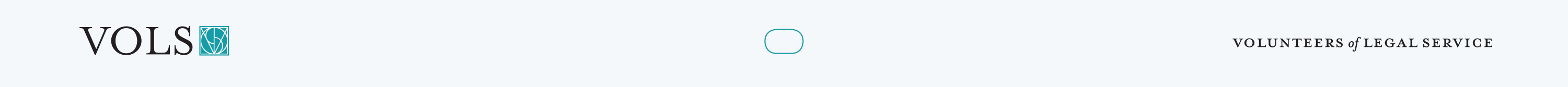 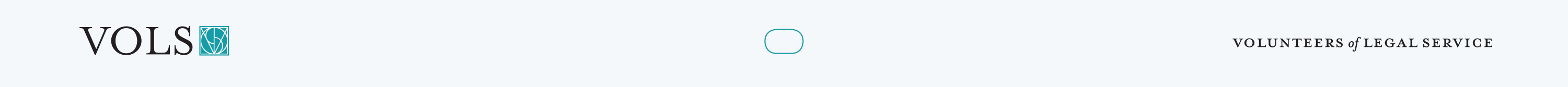 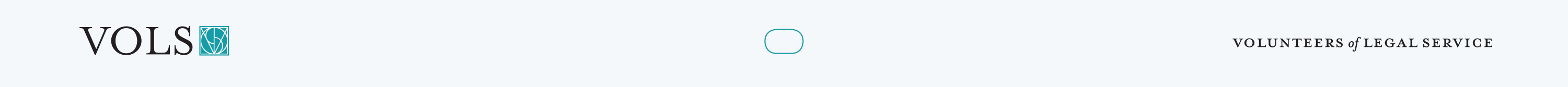 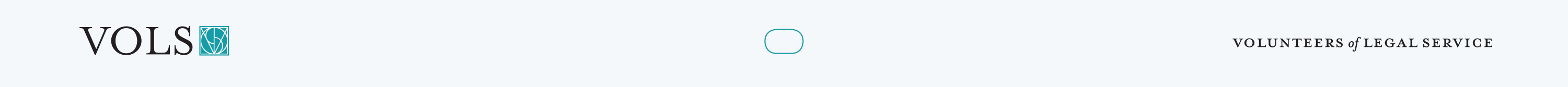 23
What happens at the Family Court hearing?
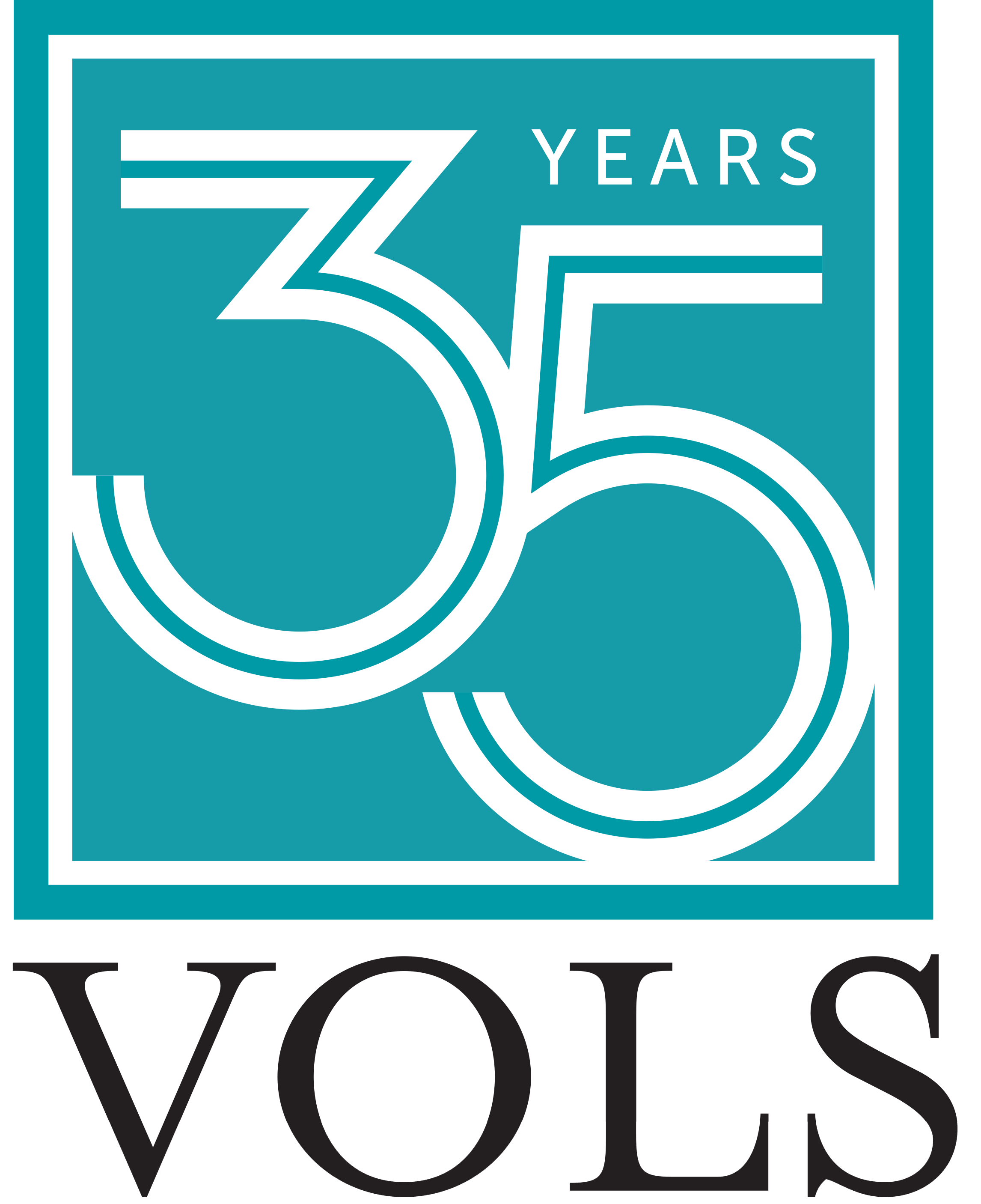 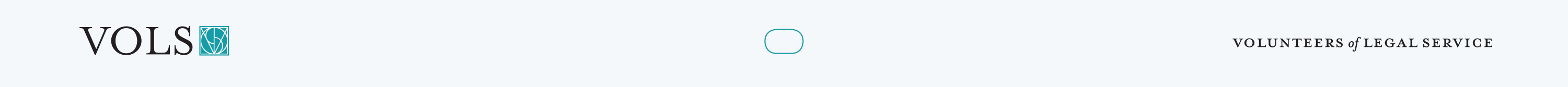 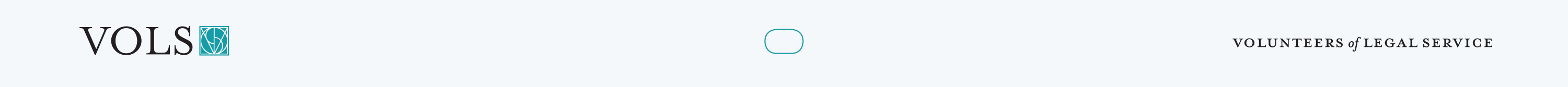 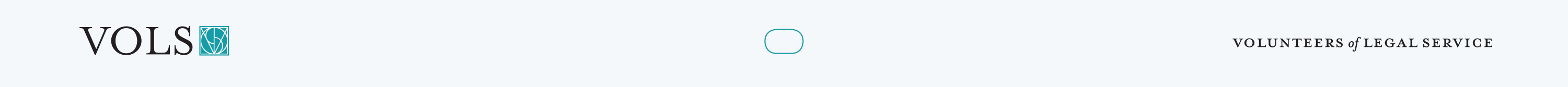 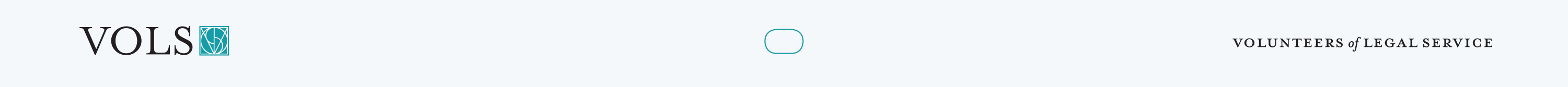 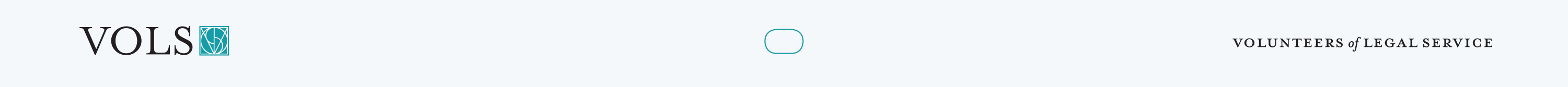 24
Common Hurdles in Family Court
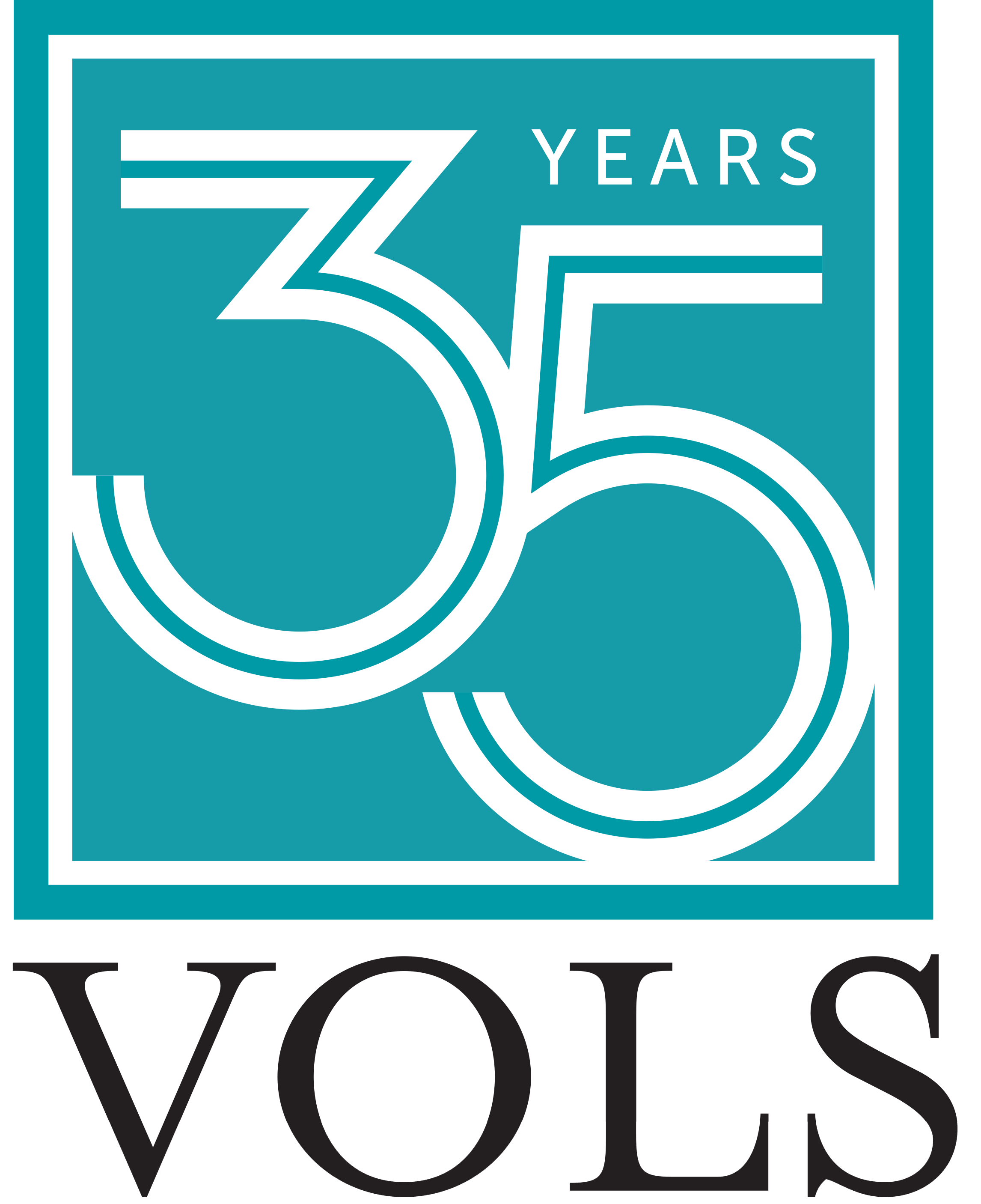 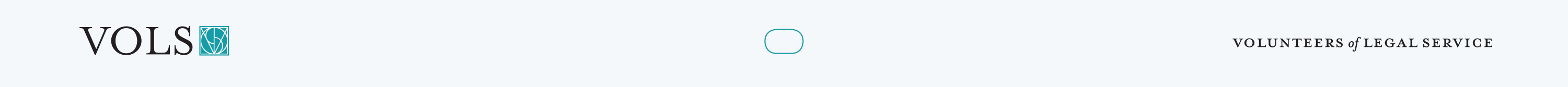 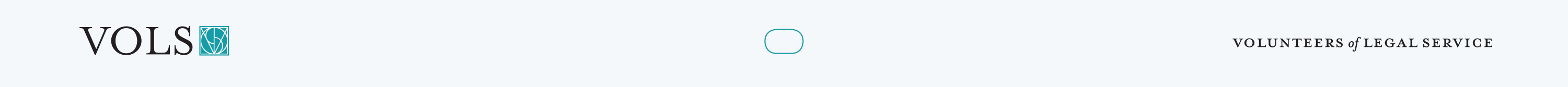 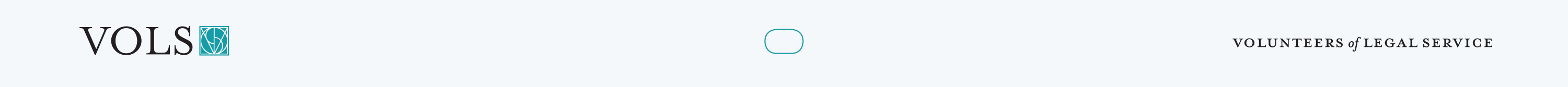 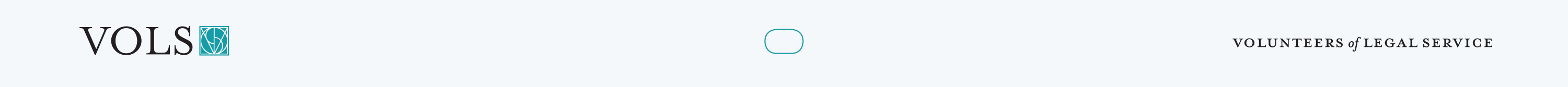 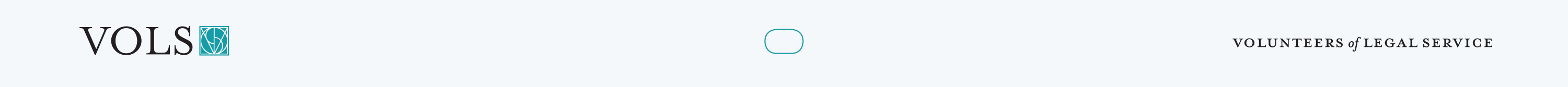 25
Applying for SIJS
Step 2: USCIS
26
Annual Cap on SIJS-based Adjustments
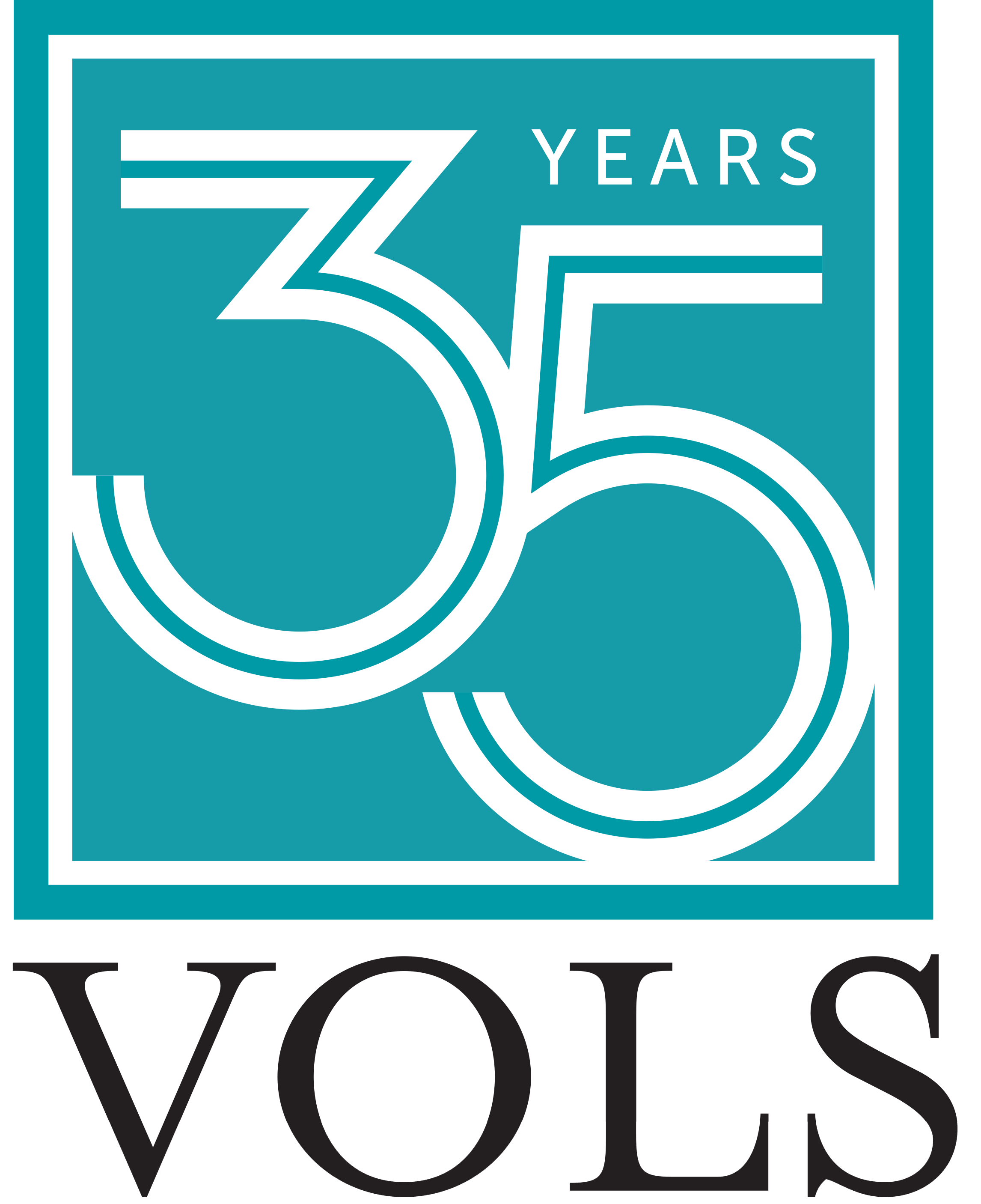 Child can always file a SIJS petition 
Can’t file for a green card (adjustment of status) until priority date becomes current 
SIJS falls under the Employment-Based 4th Preference category
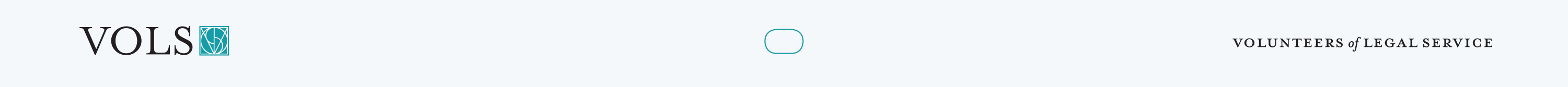 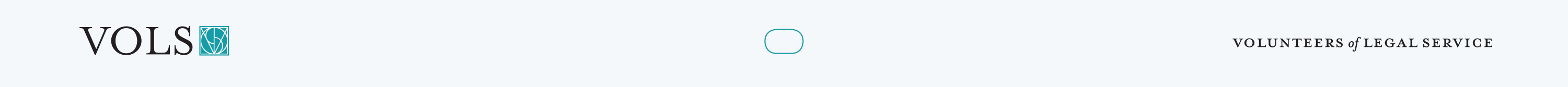 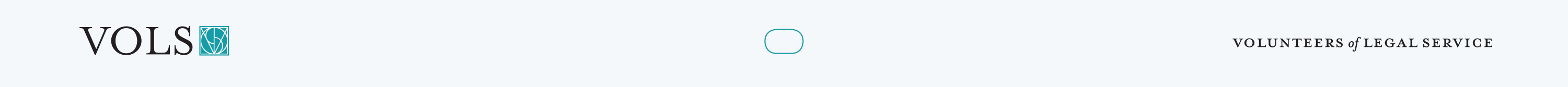 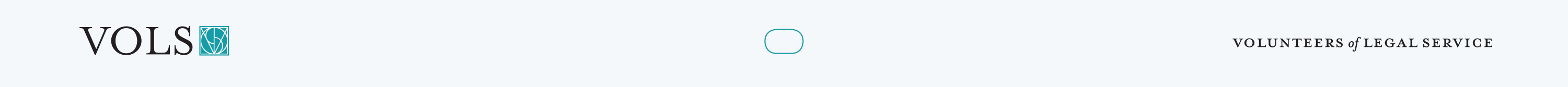 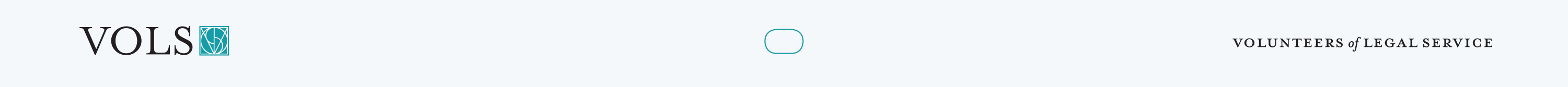 27
June 2019 Visa Bulletin
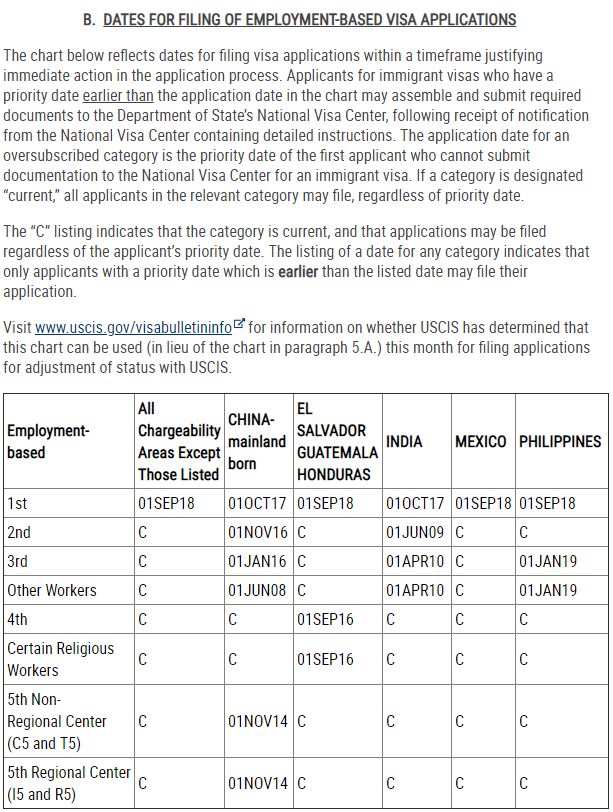 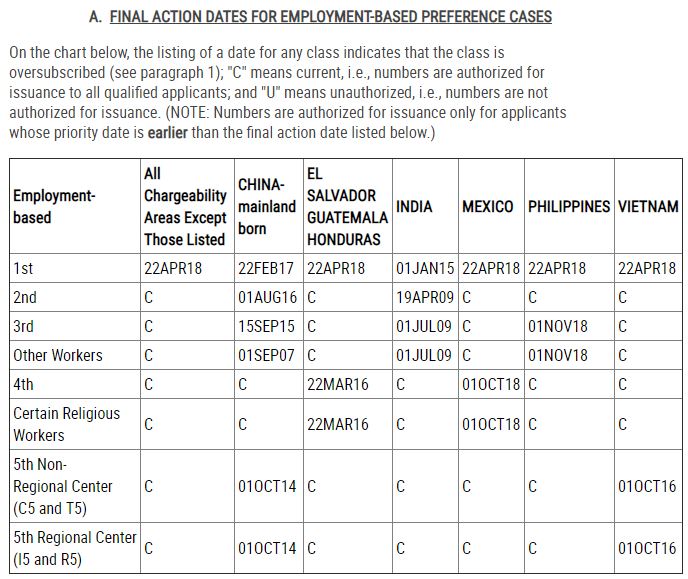 [Speaker Notes: If you have a client from Mexico with a SIJS order from Family Court, can you file a green card application for her now?]
https://travel.state.gov/content/travel/en/legal/visa-law0/visa-bulletin.html
[Speaker Notes: If you have a client from Mexico with a SIJS order from Family Court, can you file a green card application for her now?]
USCIS – Which chart should you use?
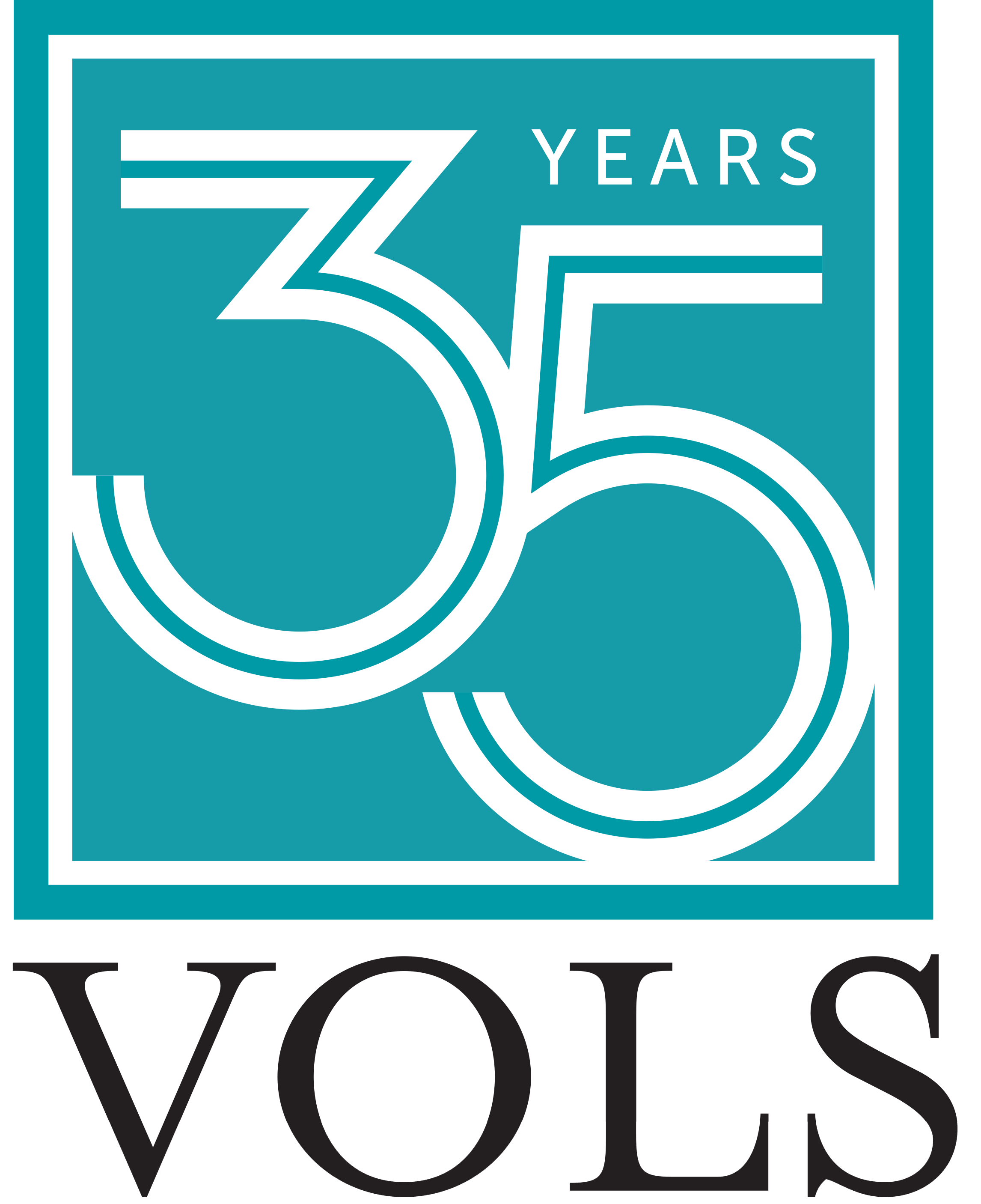 https://www.uscis.gov/visabulletininfo
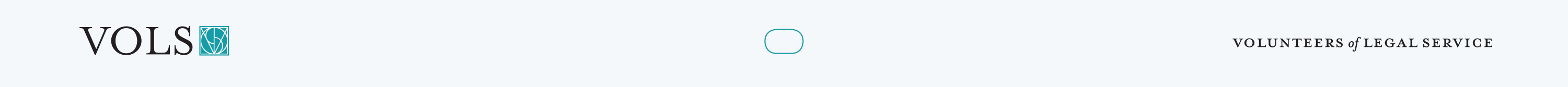 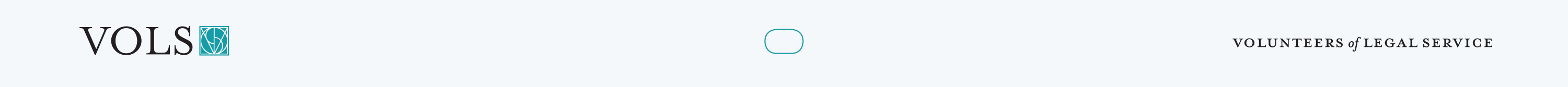 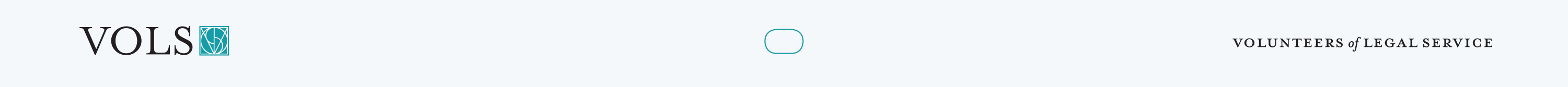 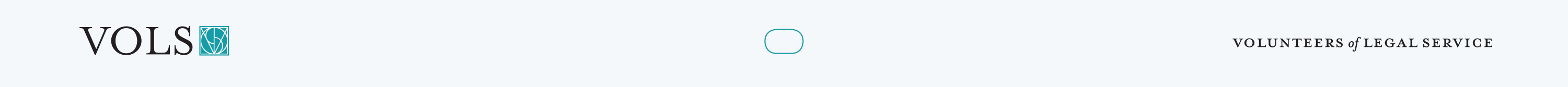 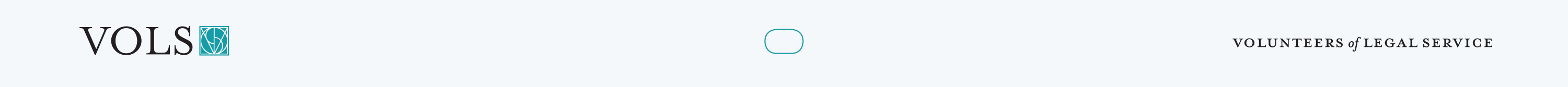 30
Get the monthly visa bulletin by e-mail
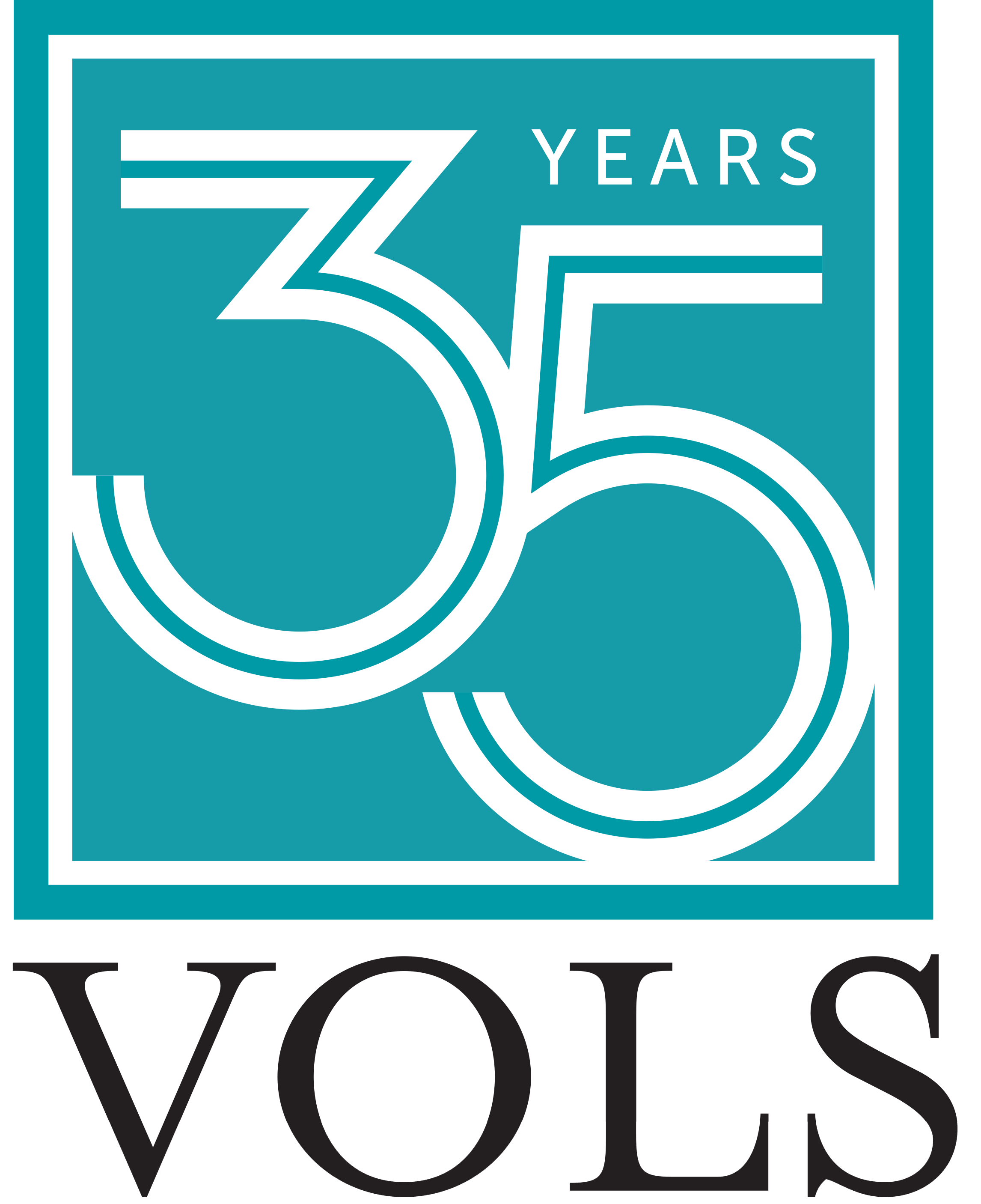 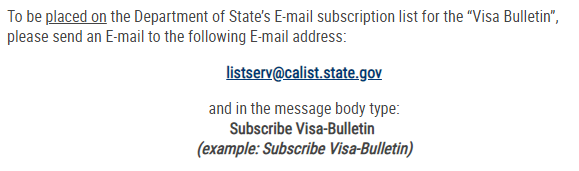 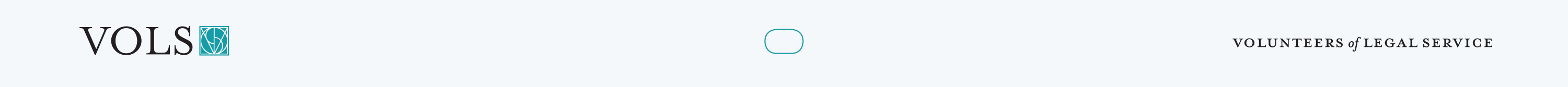 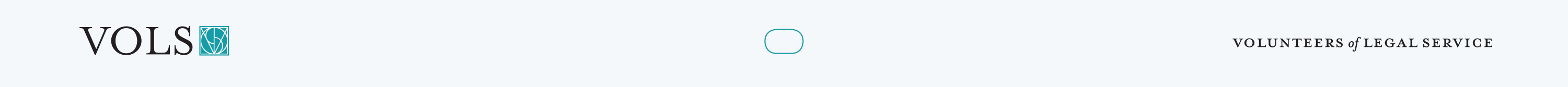 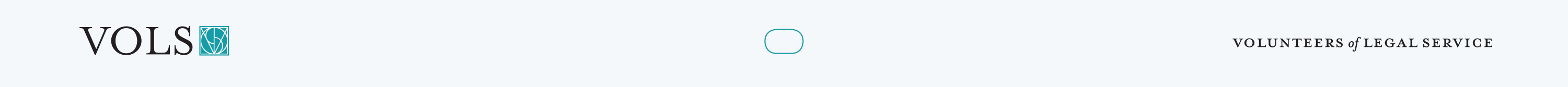 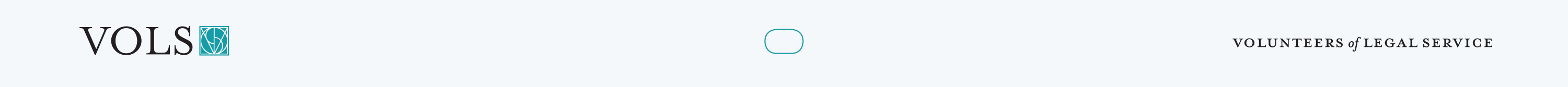 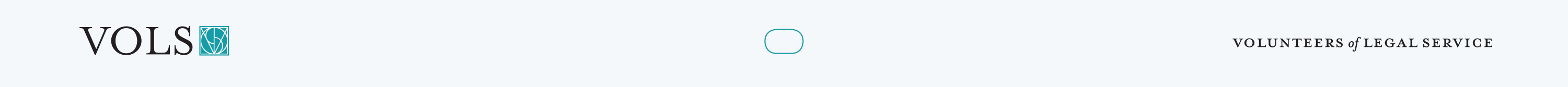 31
Forms included:
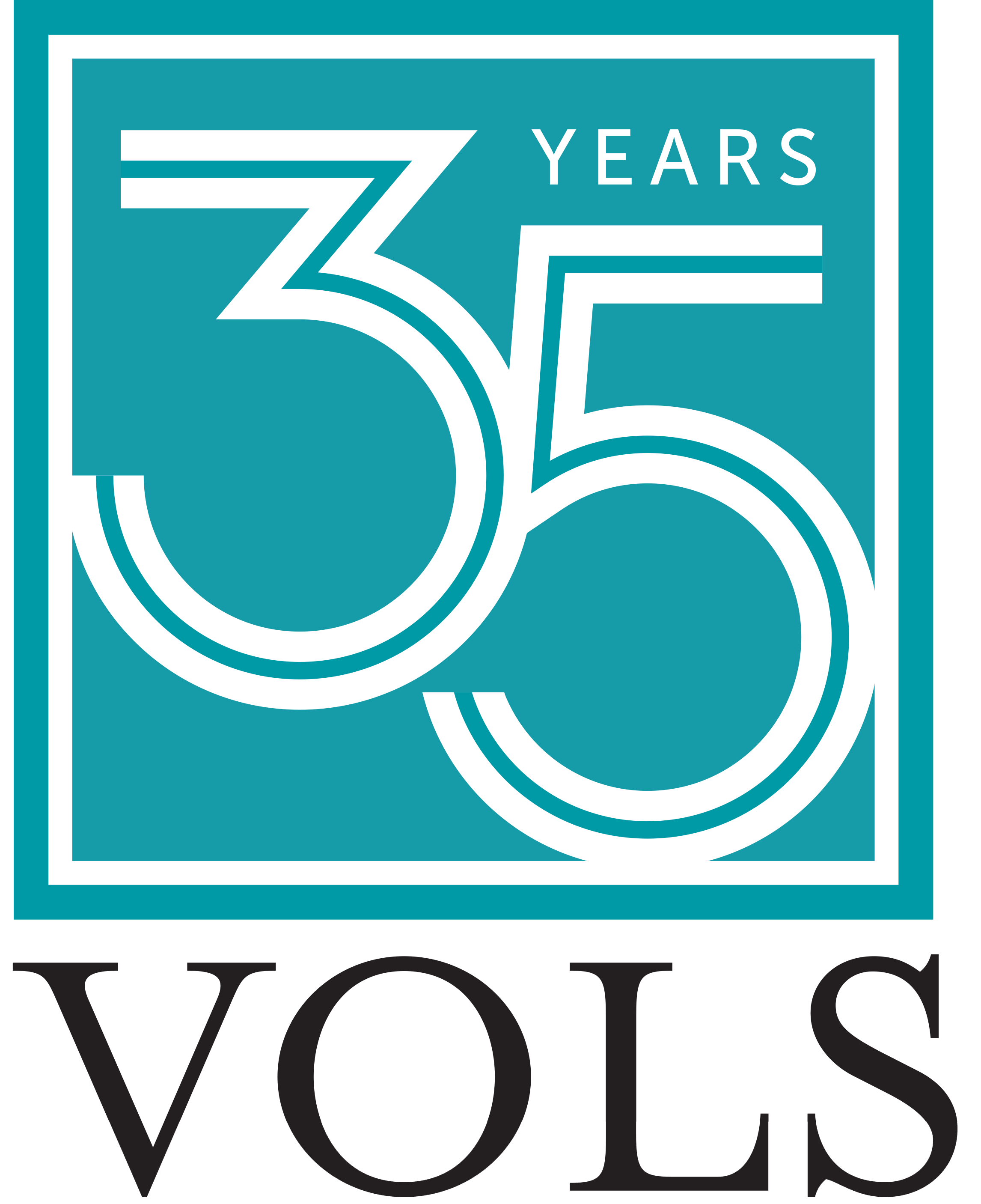 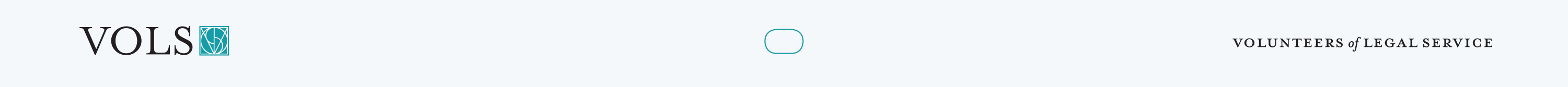 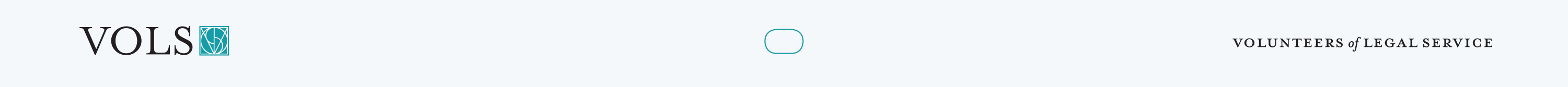 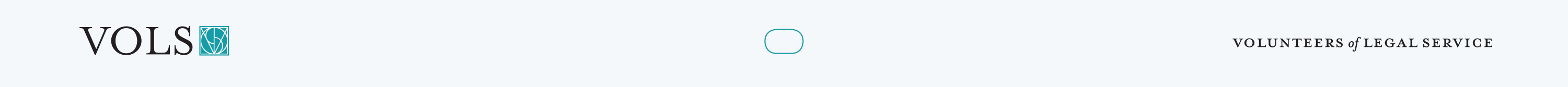 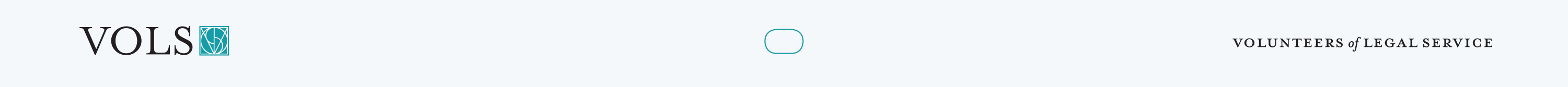 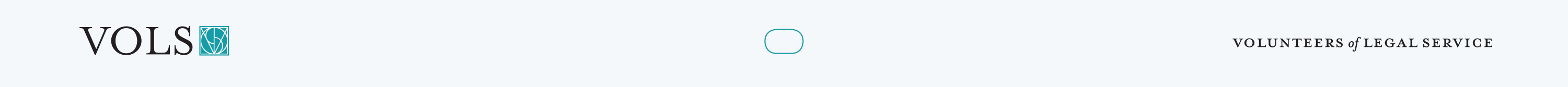 32
Supporting Documents
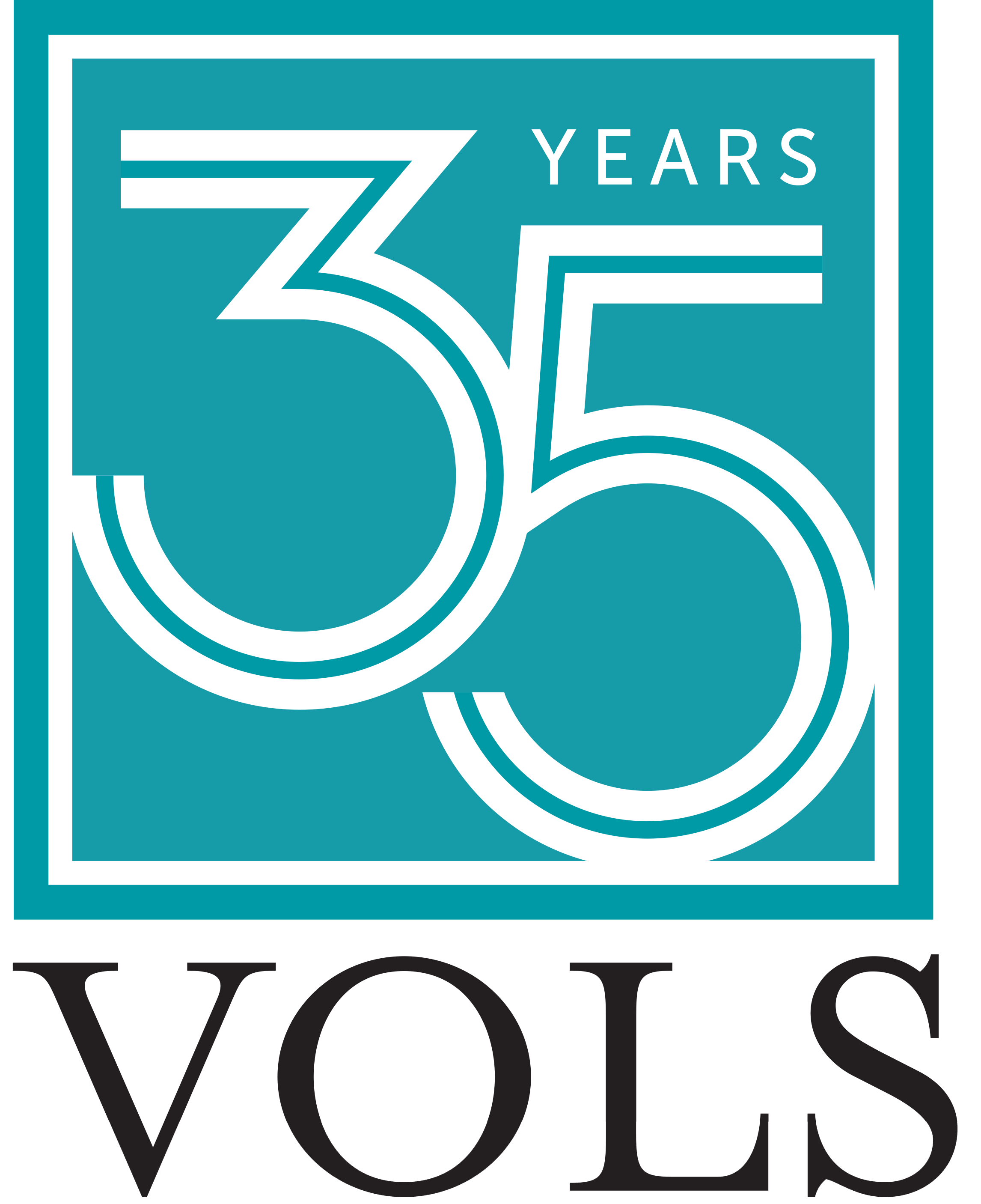 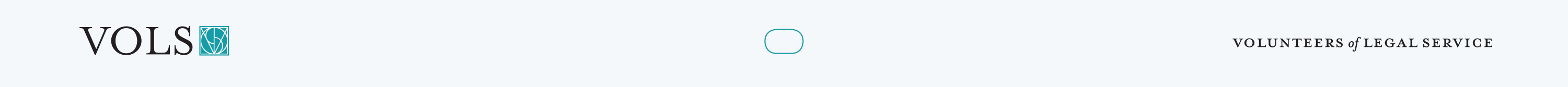 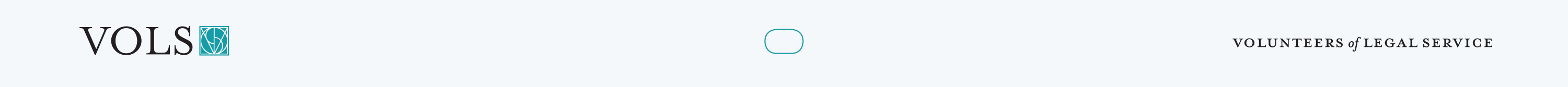 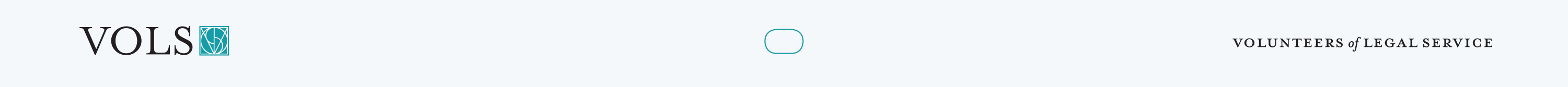 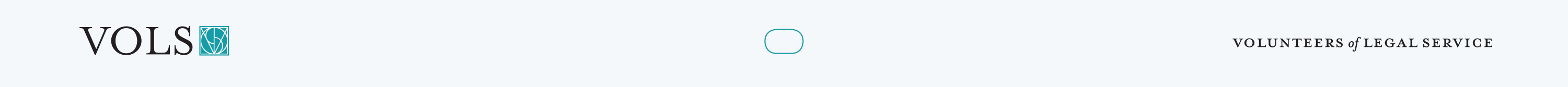 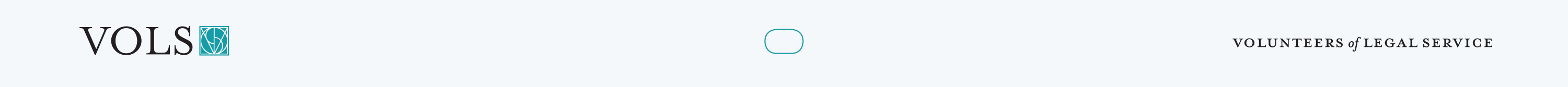 33
What’s the timeline of a case with a current priority date?
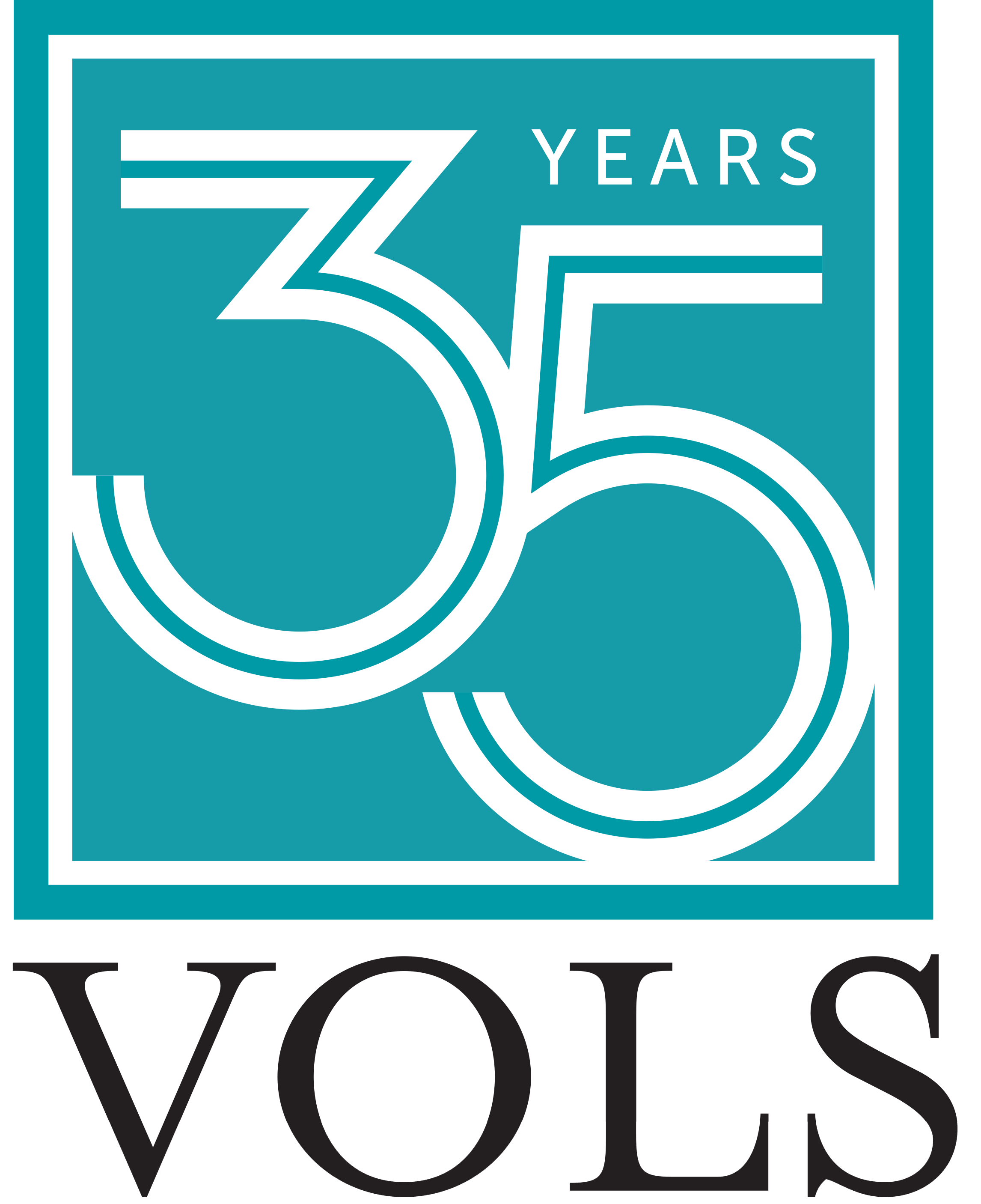 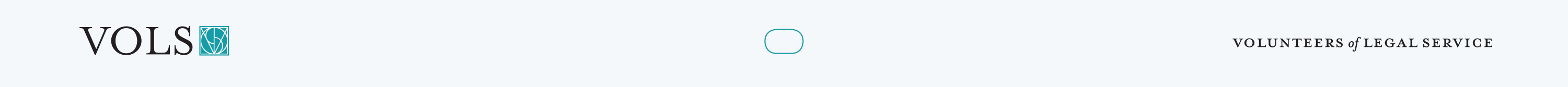 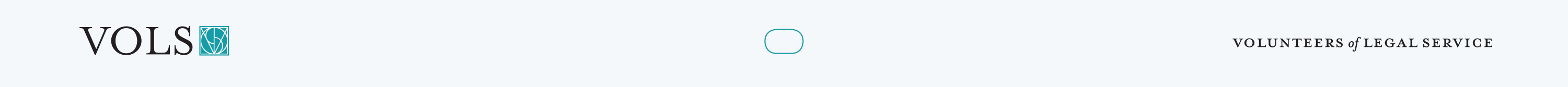 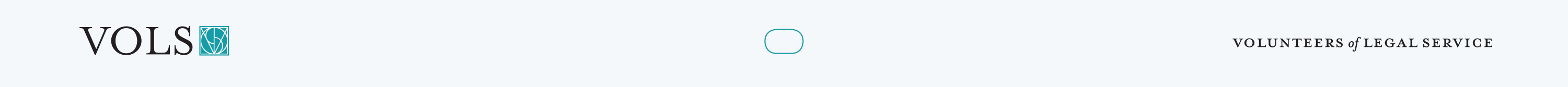 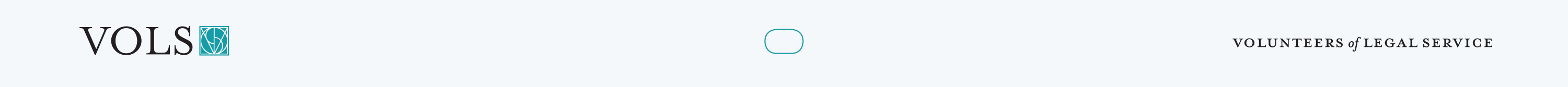 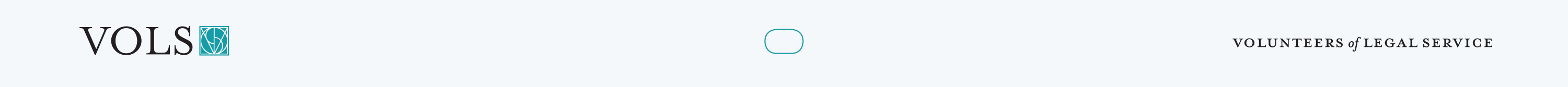 34
What’s the timeline of a case with a backlogged (“retrogressed”) priority date?
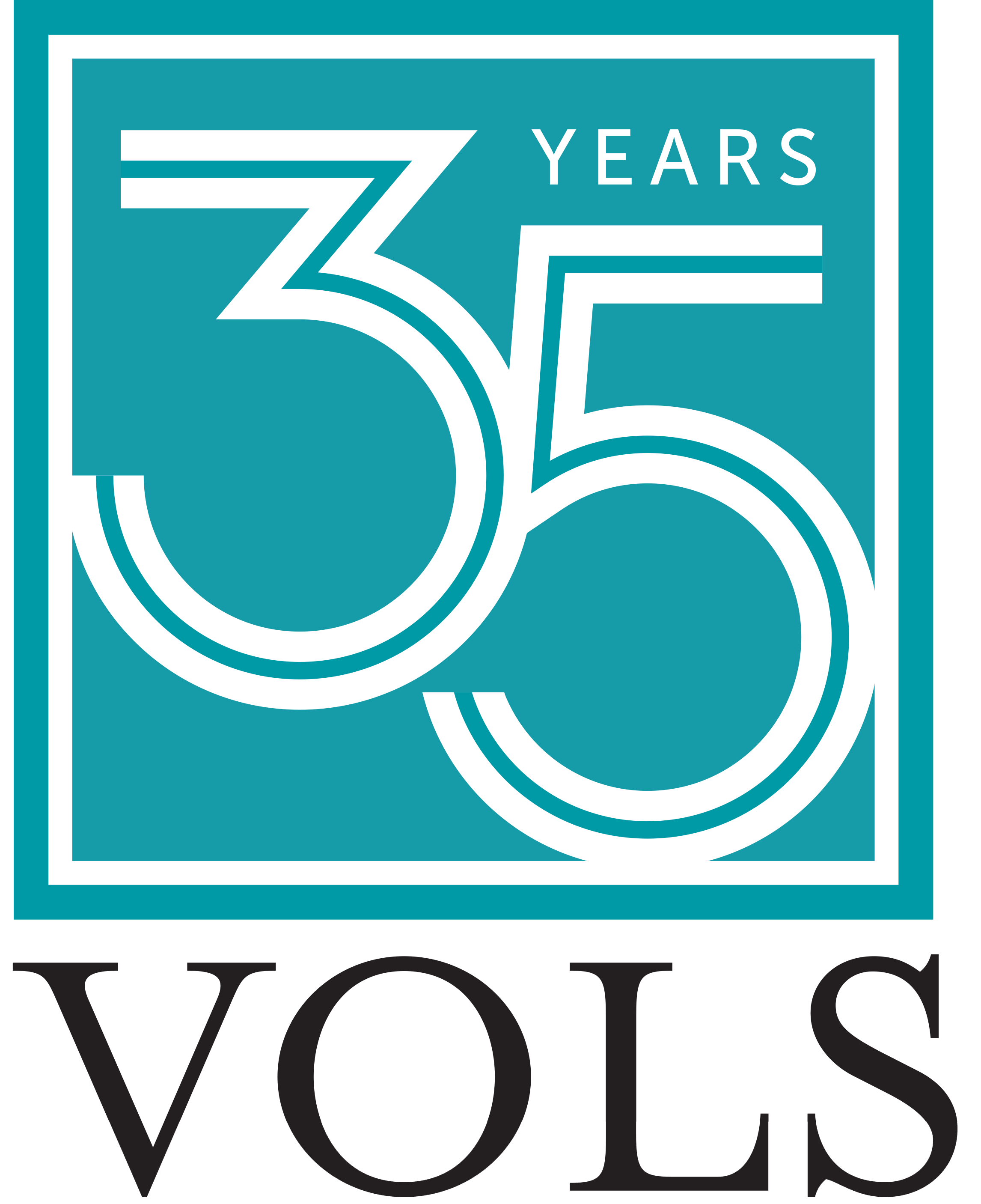 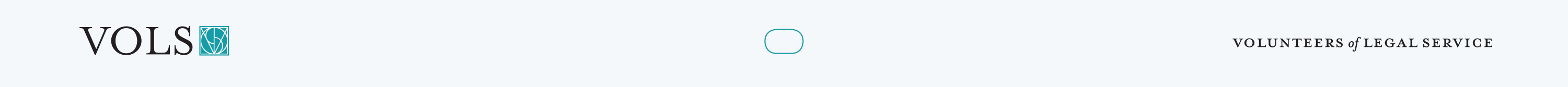 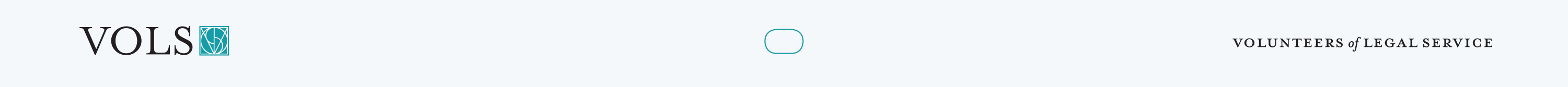 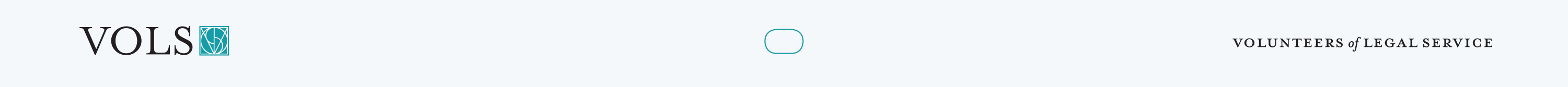 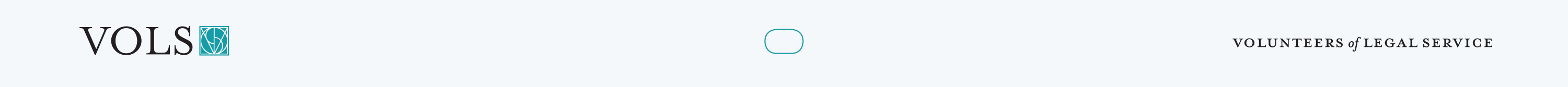 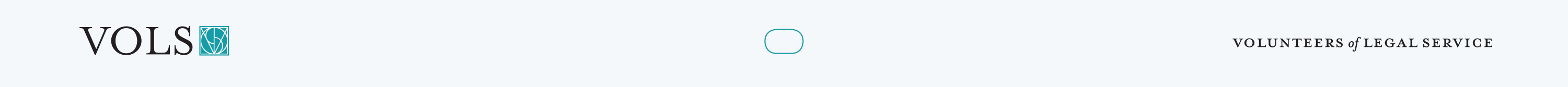 35
USCIS Interview
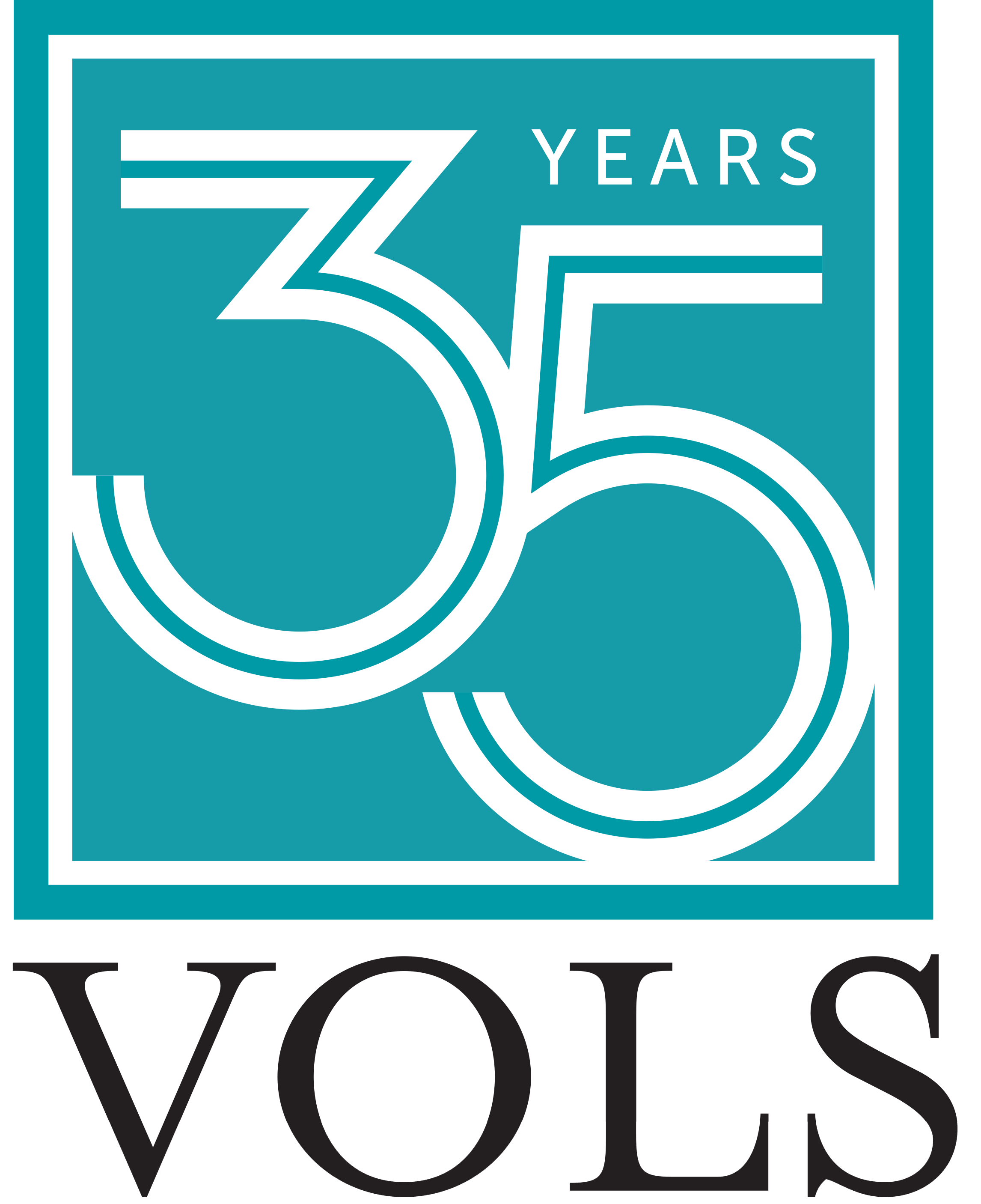 In most SIJS cases, USCIS waives interviews and adjudicates based on the documents in the file. 

RFE for missing documentation or medical exams

USCIS interviews more likely where there is an inconsistency in the file (i.e. previous contact with immigration, CBP, or DOS) or criminal history. USCIS officer will review information on form I-360 and I-485.

Bring all originals of documents previously submitted
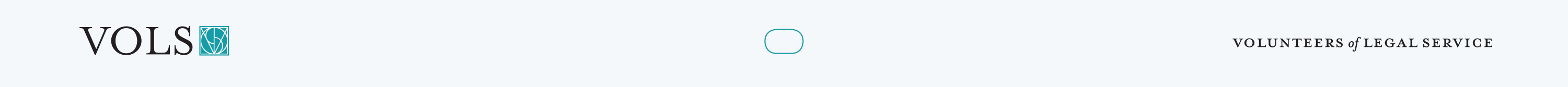 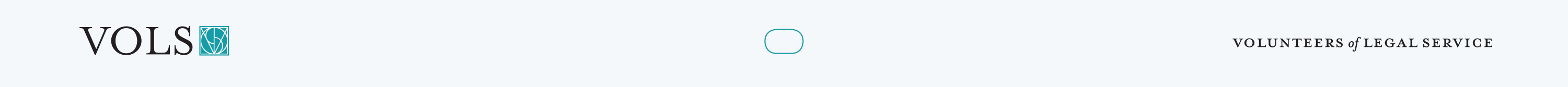 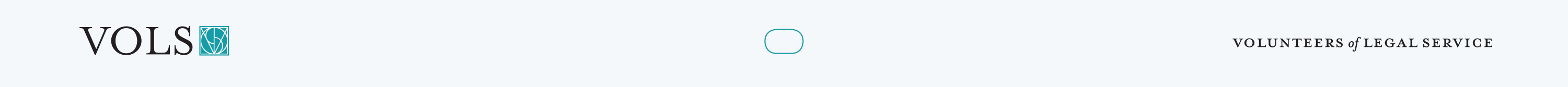 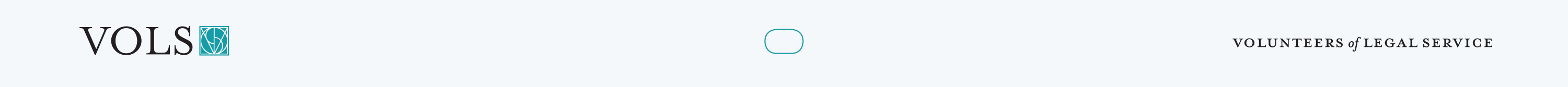 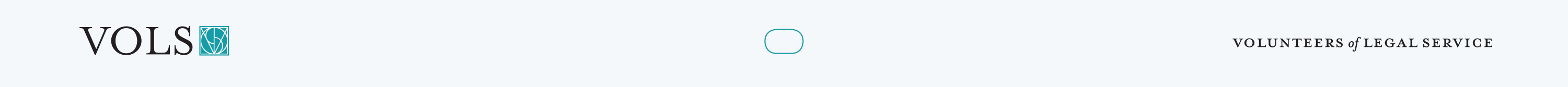 36
After approval
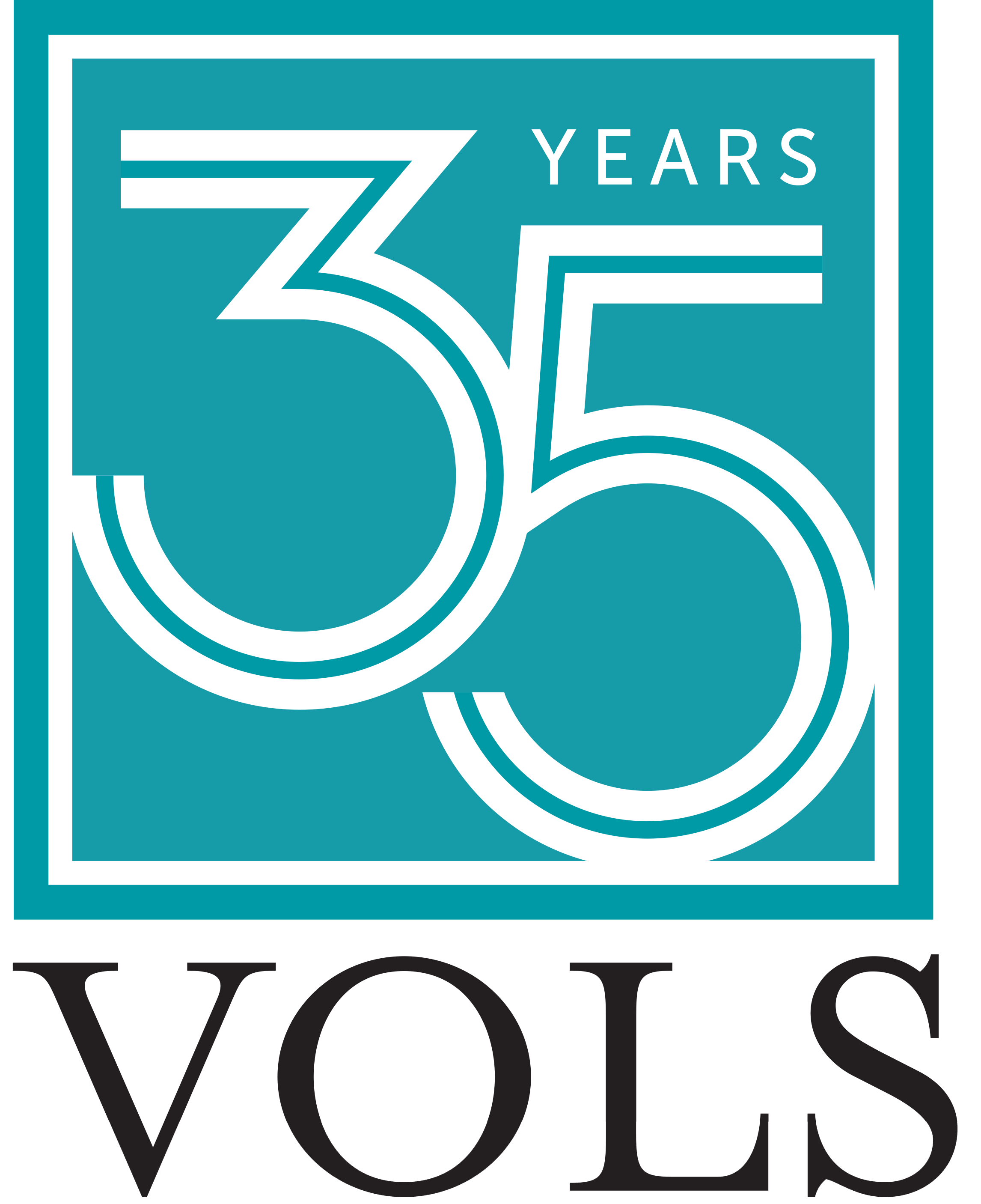 Young person becomes a Lawful Permanent Resident immediately

Eligible for federal financial aid and limited benefits

Can apply to become naturalized US Citizen after 5 years/ once child turns 18 years old (whichever comes later)

Subject to same deportation grounds as other green card holders (criminal charges + long trips abroad most common)

Counsel young person about benefits/obligations as LPR
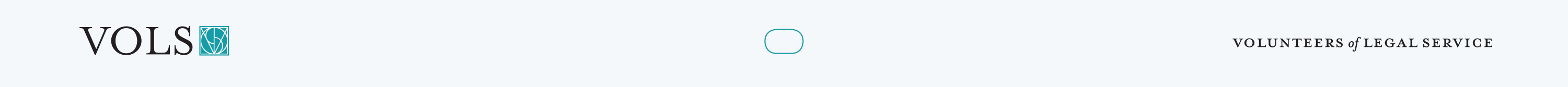 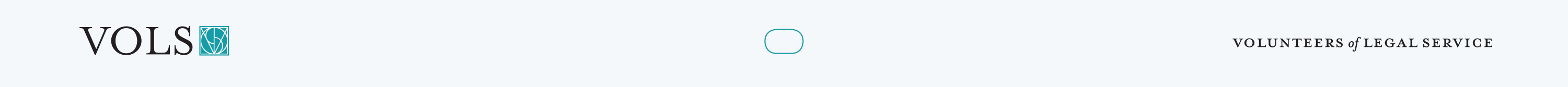 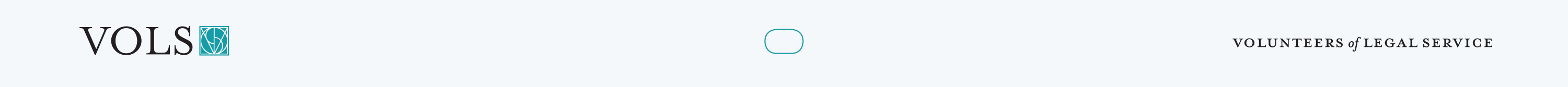 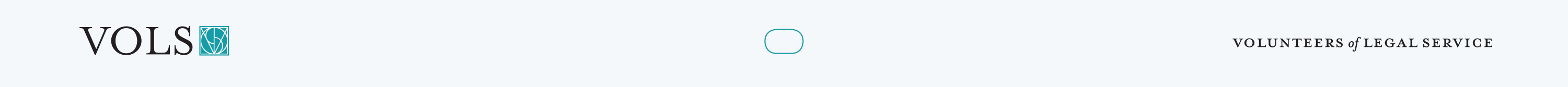 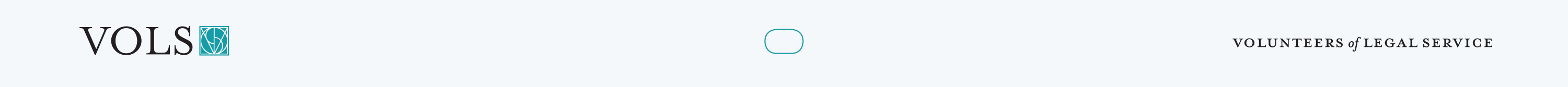 37
Bar on Benefits for parents
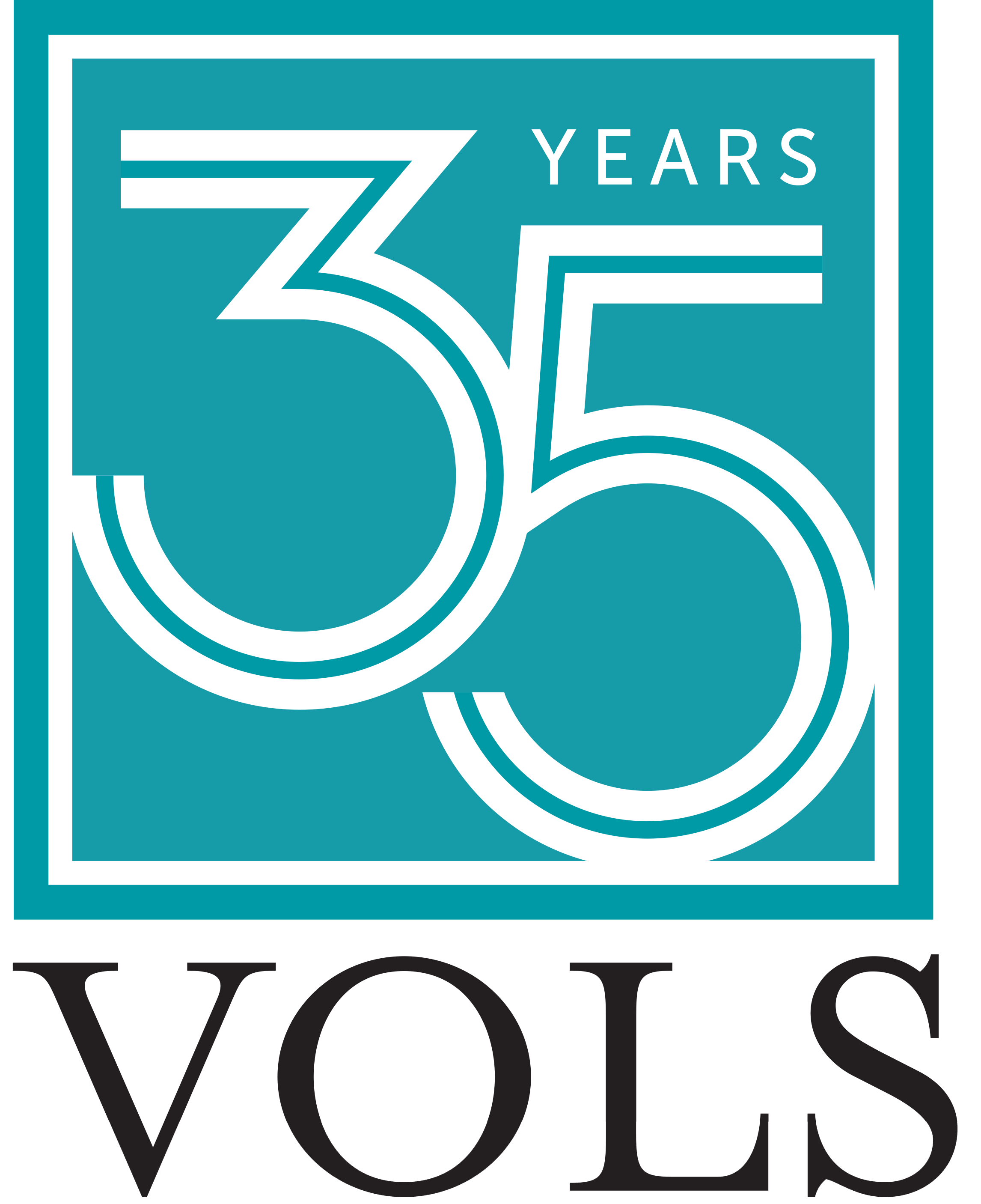 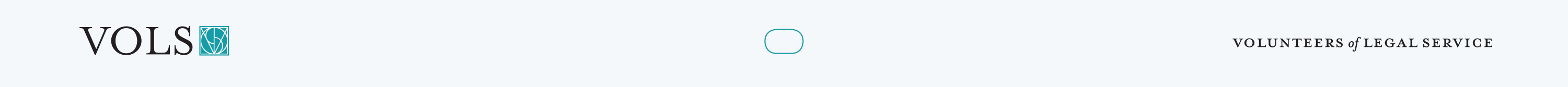 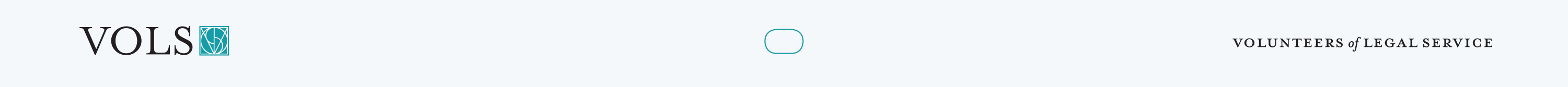 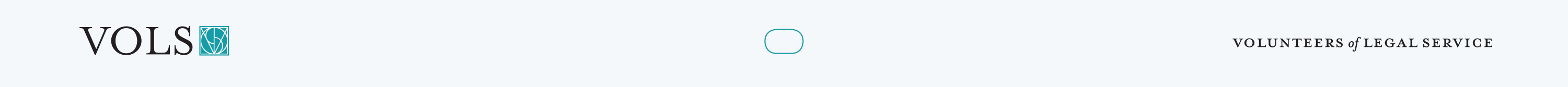 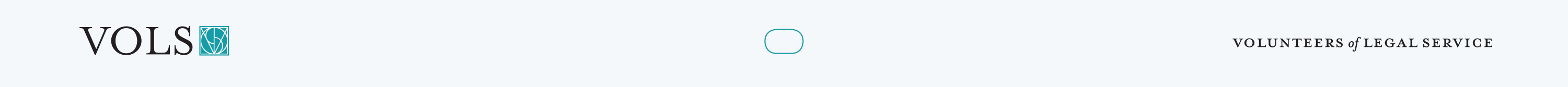 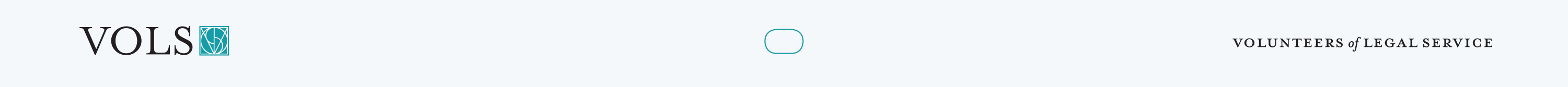 38
Common Eligibility Issues
39
Admissibility for Adjustment
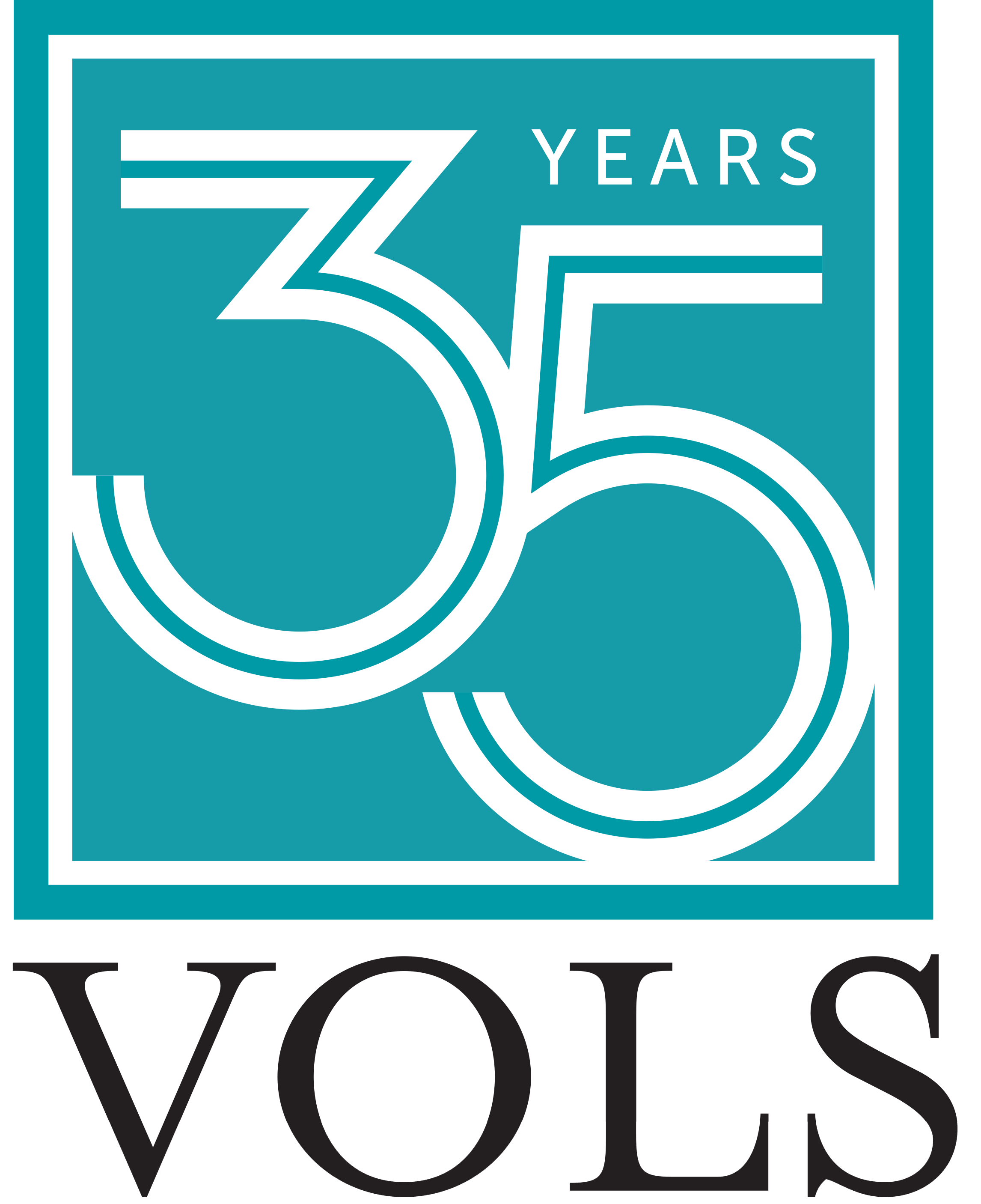 Some inadmissibility grounds automatically waived for SIJS applicants:
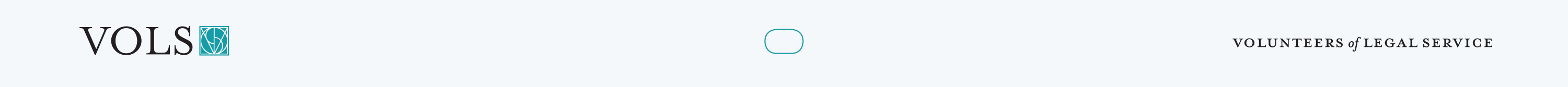 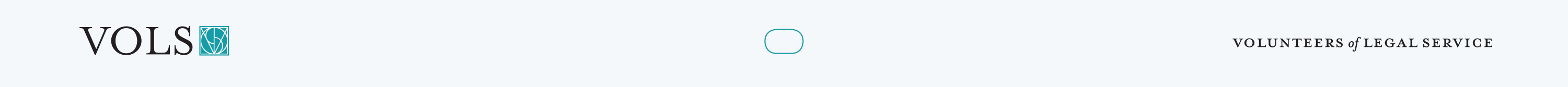 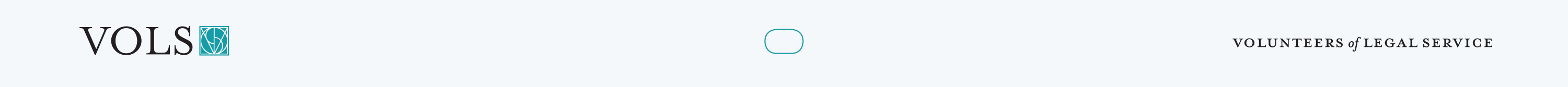 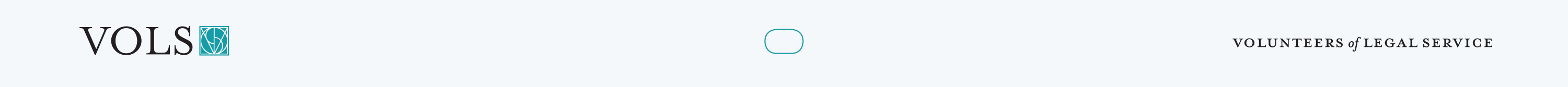 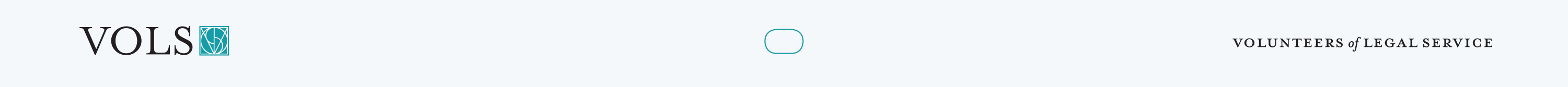 40
Which inadmissibility grounds are NOT automatically waived?
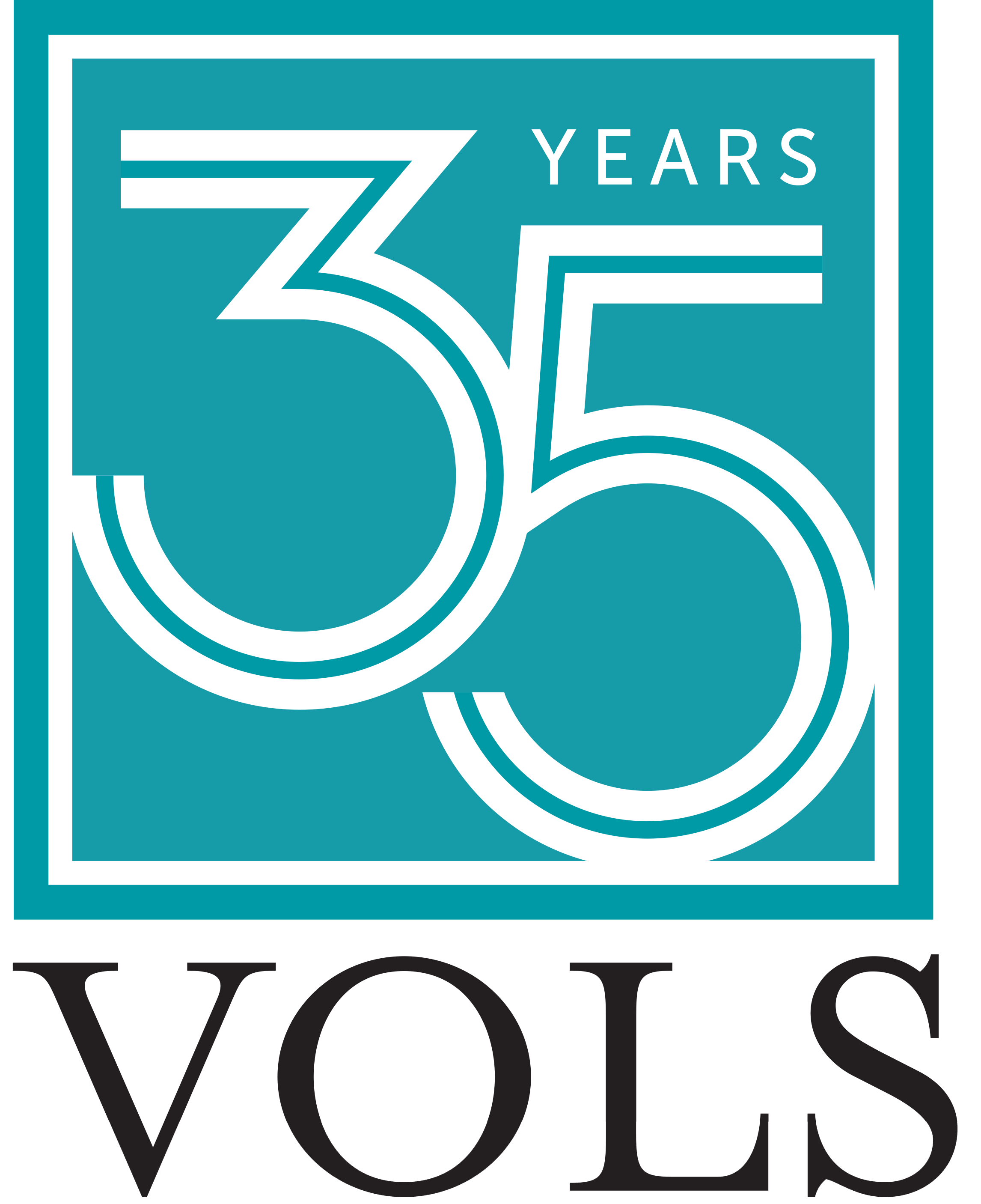 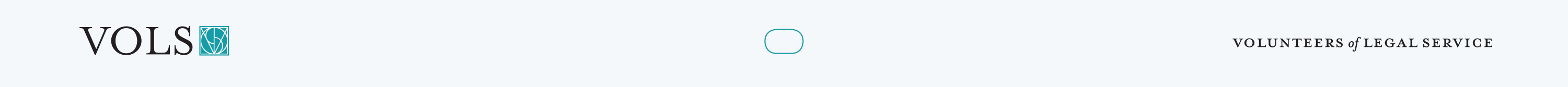 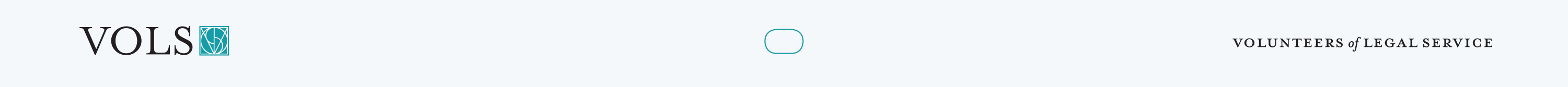 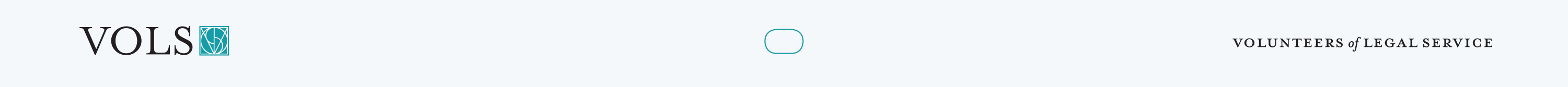 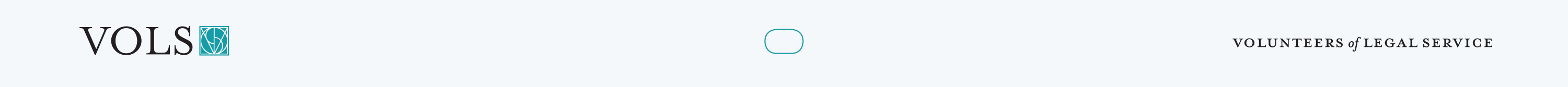 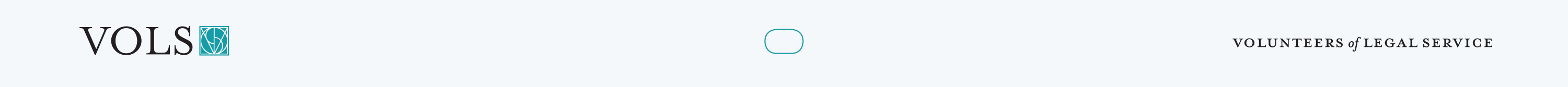 41
Common Hurdles with USCIS
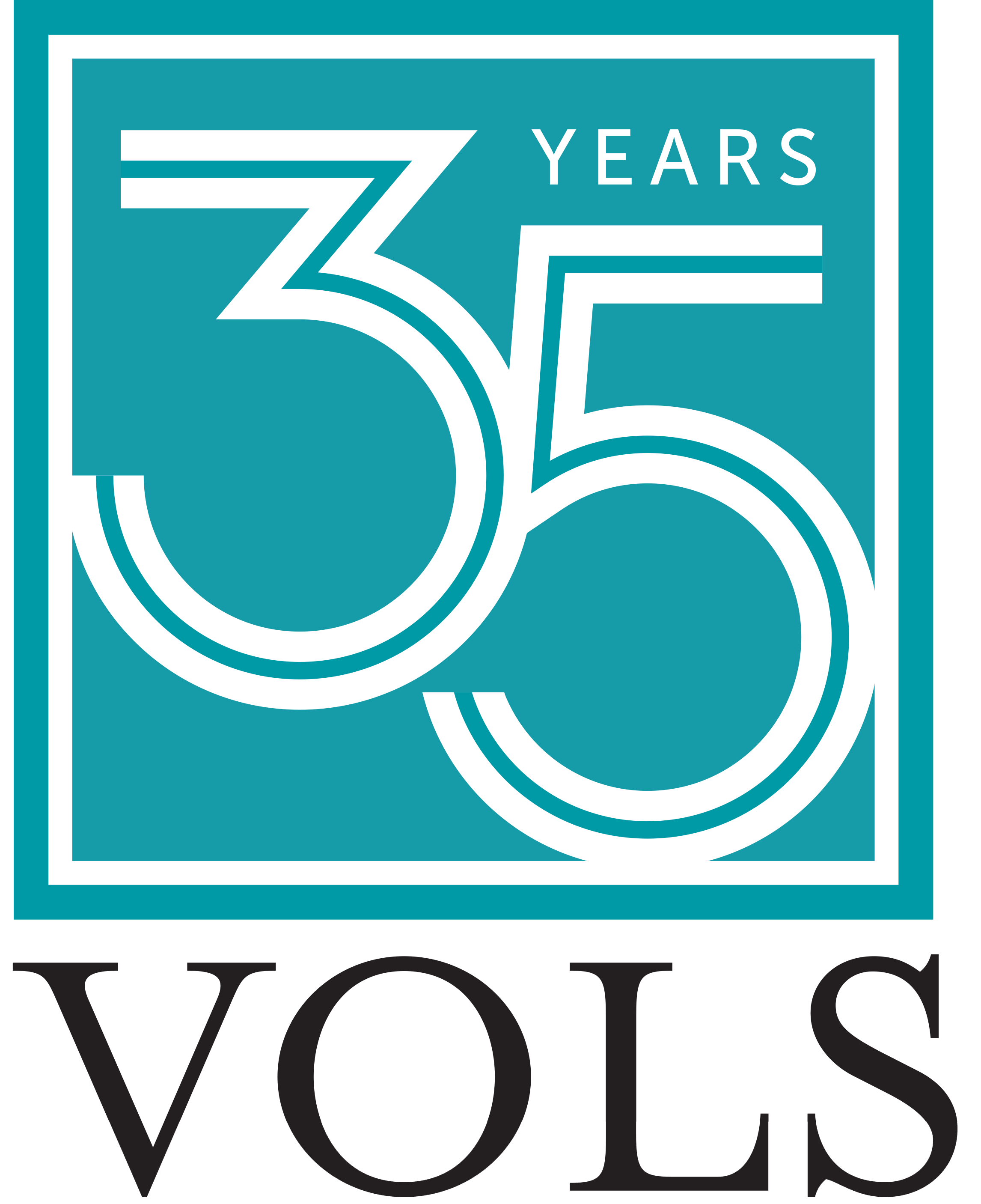 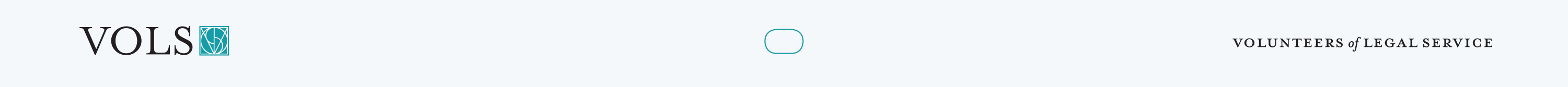 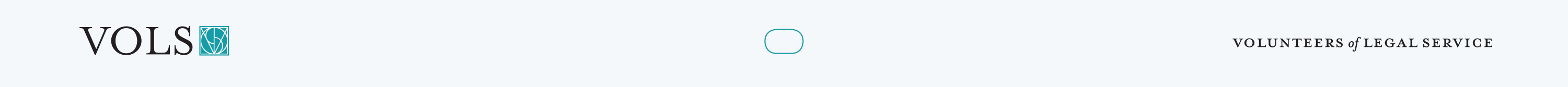 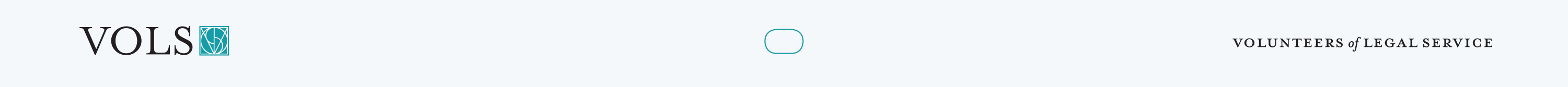 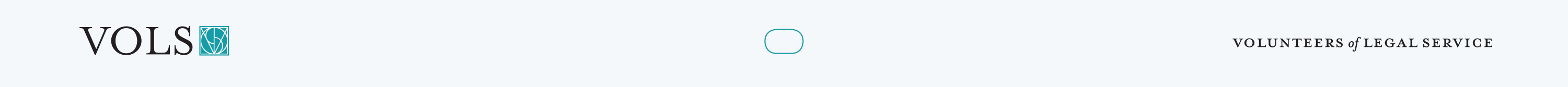 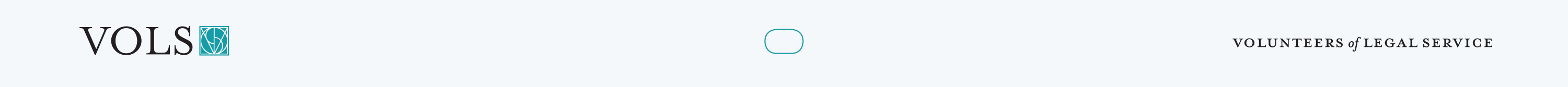 42
Pandemic-era advocacy
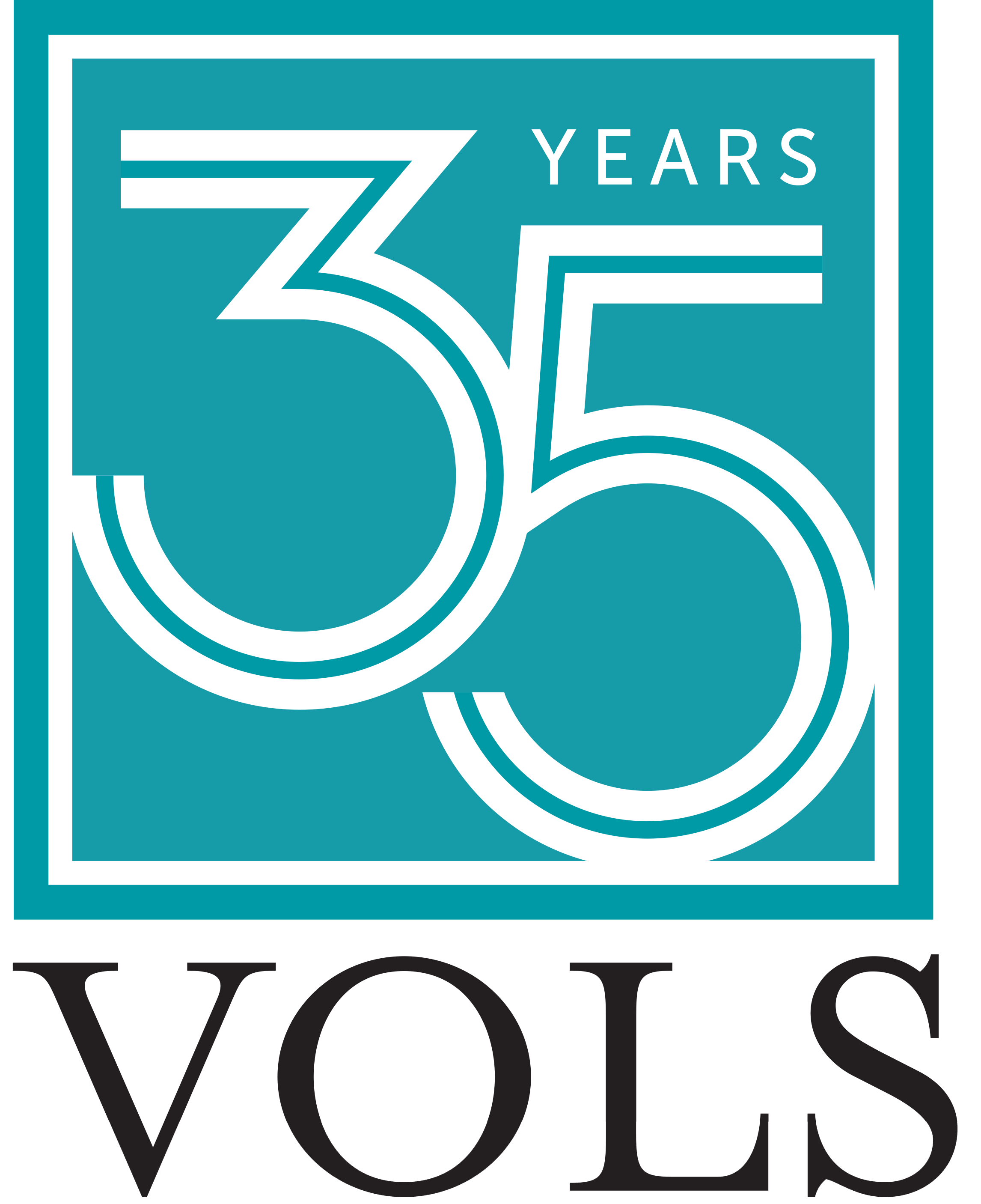 Difficulties in client contact and relationship building

Family court closures and subsequent backlogs

USCIS biometrics issues and delays

Immigration court closures and uncertainty

Illness and family instability
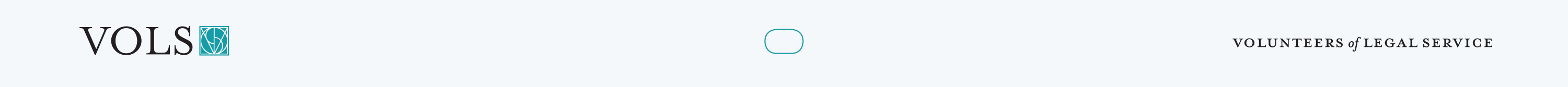 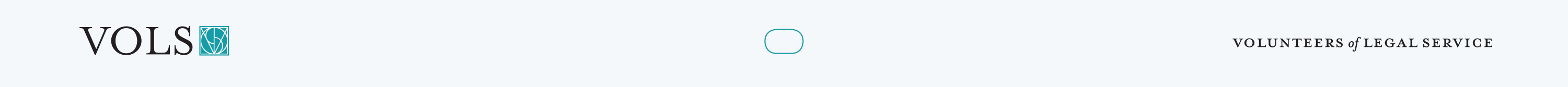 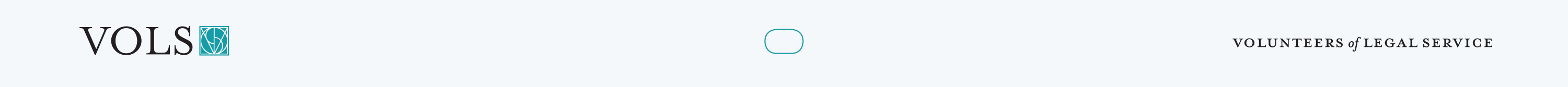 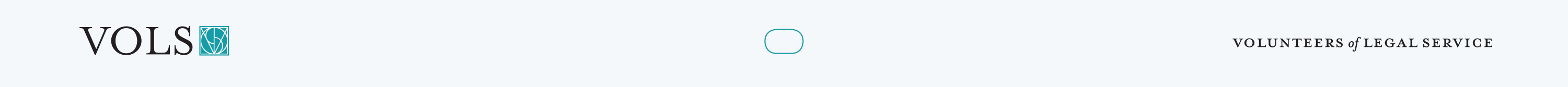 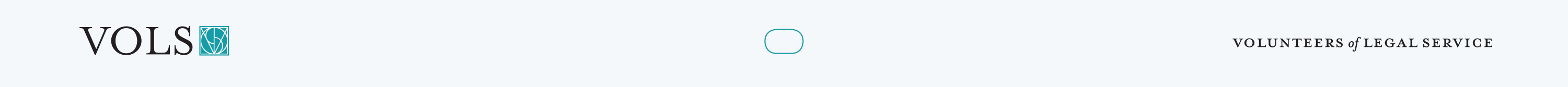 43
Thank you!
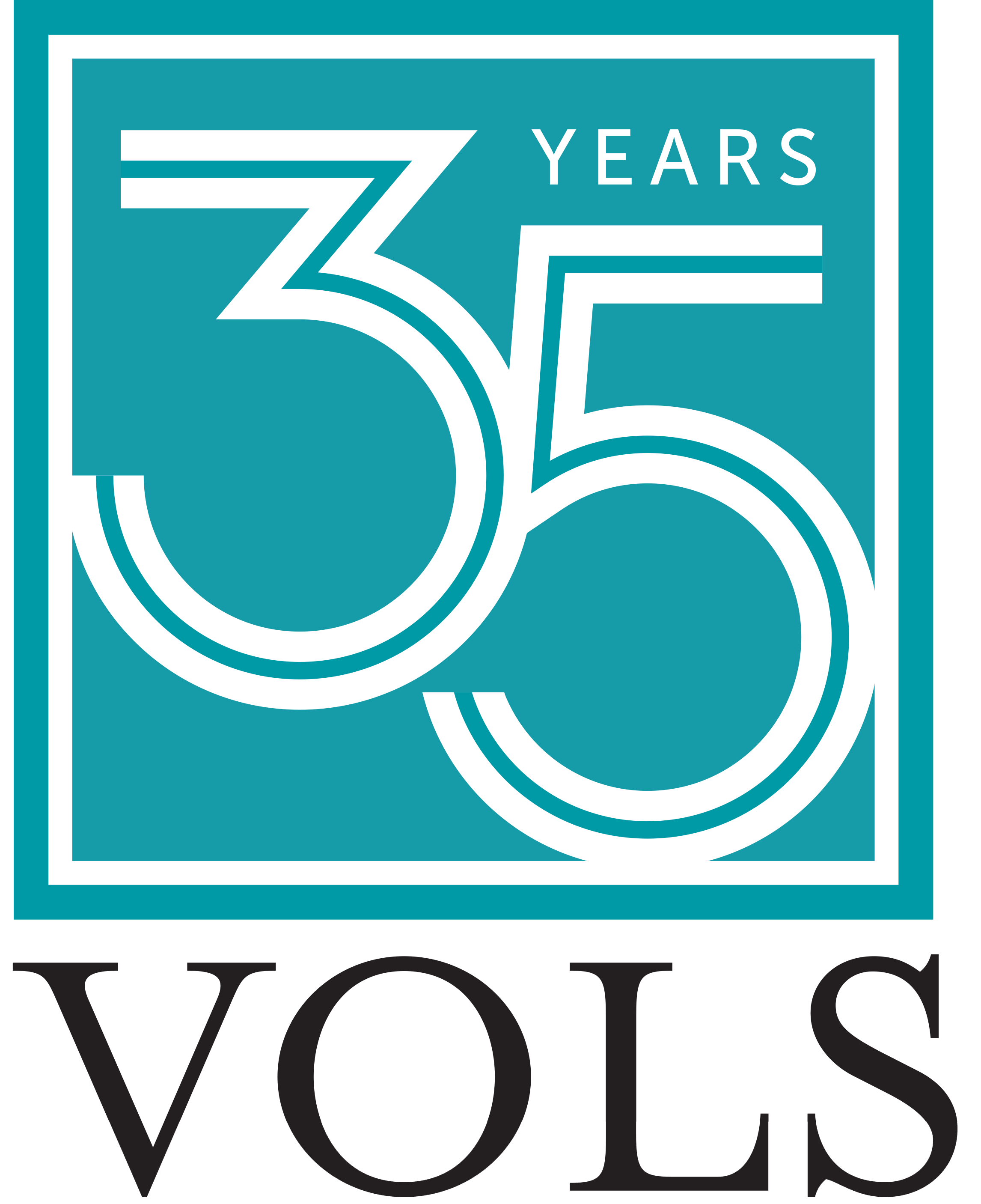 Materials developed by Volunteers of Legal Service in collaboration with the following providers:

The Door’s Legal Services Center, The Urban Justice Center’s Peter Cicchino Youth Project, the New York Immigration Coalition

Questions? Please contact Emma Morgenstern, VOLS Immigration Project Staff Attorney at emorgenstern@volsprobono.org or 347-521-5726
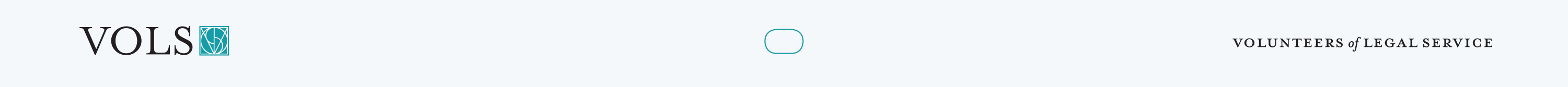 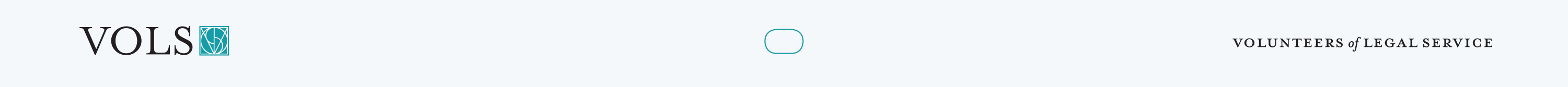 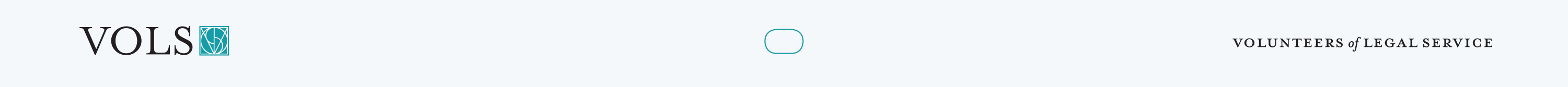 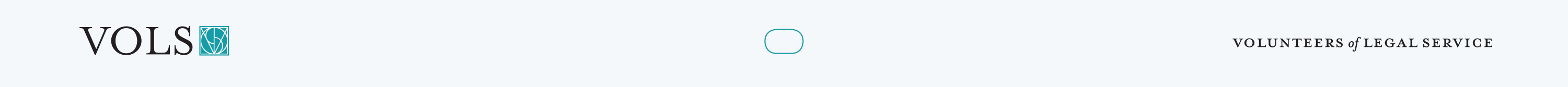 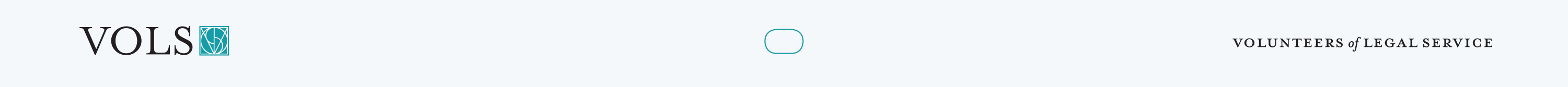 44
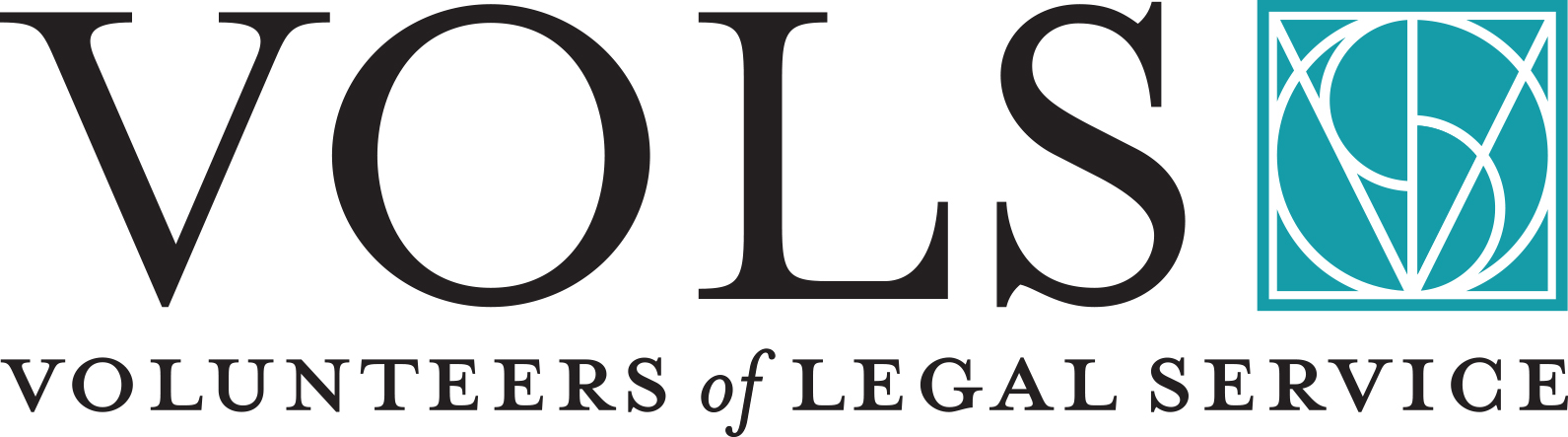 40 Worth Street, Suite 820
New York, New York 10013
www.volsprobono.org